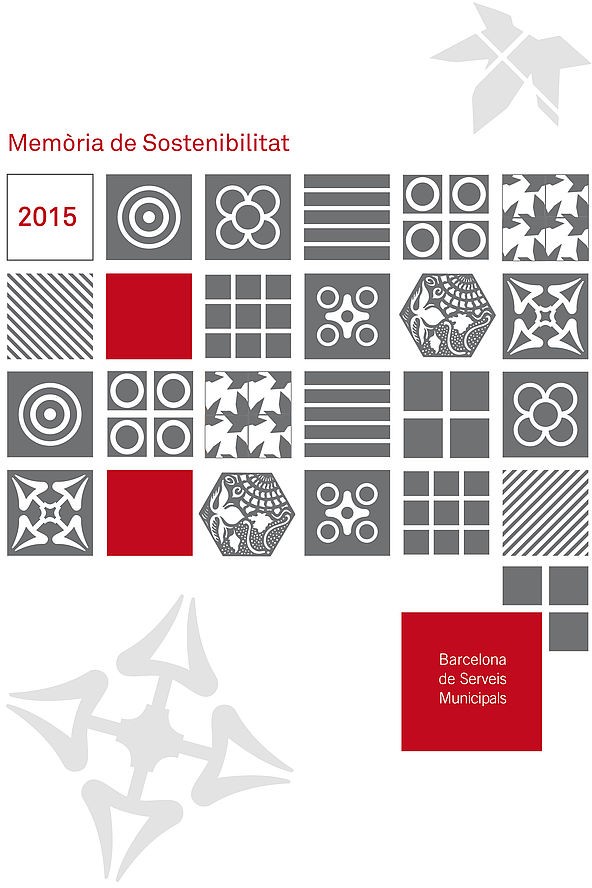 107
Índex
Pàgina
Presentació i abast
Carta del director
Pàgina
Empreses participades
Tibidabo  Cementiris
Economia
Gestió econòmica
Cadena de subministrament  Compra i contractació responsable  Resultats econòmics
Medi ambient
Gestió ambiental  Energia
Aigua  Residus  Canvi climàtic
Persones
Gestió de persones  Ocupació
Relacions empresa/personal  Igualtat d'oportunitats
83
84
87
4
Resum del 2015
6
Organització
B:SM
Estructura  Millora contínua
Estratègia de RSC  Parts Interessades
Pertinència a associacions
Aspectes rellevants
Activitats de B:SM
9
91
95
98
102
12
16
19
24
27
107
109
115
117
120
30
32
34
37
39
42
44
46
50
53
55
57
59
60
63
Aparcaments municipals  Àrea
Bicing
Estacions d'autobusos  Grua municipal
Agents Cívics  Zoo
Anella Olímpica  Fòrum
Parc Montjuïc  Park Güell
Els serveis corporatius
123
126
131
135
Formació i desenvolupament professional 137
Salut i seguretat laboral  Comunicació interna
Comunitat
Relació amb els clients  Escolta activa
Relació amb la societat  Acció social
Metodologia i verificació
Informació de la Memòria  Revisió externa i assegurament  Índex de continguts de GRI
147
151
155
157
161
163
Atenció al Client
Administració, economia i finances
Assessoria Jurídica, Contractació i Compres 66
Comunicació Externa i Premsa  Estudis I+D+i
Màrqueting Corporatiu i RSC  Persones
Serveis Tècnics  Governança i Transparència
69
71
74
77
79
82
165
168
169
107
La visualització òptima de la informació següent és a través de la pàgina web. Les imatges, taules o  textos de mida reduïda poden ampliar-se en el format electrònic.
107
Carta del director
Em complau presentar-vos l’edició de la Memòria de Sostenibilitat de Barcelona de Serveis  Municipals del 2015. Aquest ha estat un any de canvis per a B:SM, el més evident dels quals ha estat el  trasllat a les noves oficines del carrer de Calàbria. En concentrar-nos tots en un únic espai hem creat  millors dinàmiques de treball entre els diferents agents que formem B:SM, millorant la comunicació i
l’eficàcia. Això ens ha permès aconseguir un resultat encara més òptim en les nostres tasques, el qual es  veu reflectit en el servei que prestem a la ciutadania.

És en aquest camp on s’ha produït un altre dels canvis que cal destacar, la creació de la nova divisió  d’Atenció al Client. La nova seu ens ha ofert l’oportunitat de construir un servei d’atenció centralitzat
que ens situa molt més a prop del ciutadà, que ara disposa d’una referència clara a l’hora de realitzar els  tràmits referents a qualsevol dels serveis que ofereix B:SM. Seguint aquesta línea de proximitat al
ciutadà, s’han desplegat a la ciutat els Agents Cívics, uns professionals que vetllen per garantir una bona  convivència a l’espai públic.


La vocació de servei que manté B:SM i l’Ajuntament de Barcelona com a responsable final, té com a eix  principal la sostenibilitat. La posada en marxa de la climatització geotèrmica a l’Estació d’Autobusos  Barcelona Nord, l’electrificació de la flota de vehicles de l’ÀREA i d'Aparcaments, la consolidació de la  prova pilot del Bicing Elèctric o la certificació ISO14001 en gestió del Medi Ambient aconseguida pel
Tibidabo ho fan palès. A més, en aquests projectes es posa de manifest la voluntat d’innovació en els  processos de transformació aplicada a les necessitats de la ciutadania.

Cal esmentar també un altre canvi destacat en l’estructura organitzativa de B:SM, la creació de la nova  Direcció de Governança i Transparència, que suposa un pas més enllà en el compromís adquirit per B:SM  amb el rigor que ens exigim per mantenir una gestió oberta. La nova Direcció té la missió de vetllar per les  bones pràctiques de govern, i garantir i aprofundir d’ara en endavant, els elements de transparència de  l’empresa d’acord amb línia ferma que marca l’Ajuntament en aquest camp.


Aquest canvis, però, suposen una contribució molt positiva per continuar i aconseguir de tots els
projectes ja marcats, així com per projectar noves líniees de treball estratègiques en els pròxims anys.  L’exercici econòmic del 2015, caracteritzat per un increment positiu del PIB, ha permès millorar el nivell  del serveis prestats, en el conjunt d’activitats que gestiona B:SM. En aquest context ha finalitzat la  vigència del Pla Estratègic que va iniciar el 2012 i s'ha complert l’objectiu de contribuir al
desenvolupament de Barcelona i millorar la qualitat de vida dels ciutadans a través de la gestió dels  serveis de la ciutat.

En aquest sentit, l’Ajuntament està desenvolupant el nou Pla d’Actuació Municipal, que dissenya un camí  que ha de fer de Barcelona una ciutat encara més equitativa i inclusiva, en la qual tothom t ingui una única  veu. Seguint aquestes premisses es construirà el que ha de ser el nou Pla Estratègic de B:SM, que
107
marcarà els nostres objectius a curt i mijà termini amb l’objectiu primari de contribuir en el progrés  col·lectiu.

Cap dels projectes assolits, i cap de les metes que ens marquem a partir d’ara, serien possibles sense el  fort compromís dels nostres equips humans. Són totes i cadascuna de les 1.224 persones que formen  B:SM les que, a través del seu esforç, la seva implicació responsable i la seva eficiència, representen la  veritable força d’aquesta empresa. La dedicació de tots aquests professionals sumada a la confiança
reiterada de l'Ajuntament de Barcelona, ens animen per continuar treballant plegats per la sostenibilitat  transformadora a la ciutat.
Referències GRI: G4-1
107
Resum del 2015
L’any 2015 presenta un context macroeconòmic caracteritzat per l’inici del creixement del PIB i  amb expectatives de consolidació d'aquest creixement per al 2016. Aquest fet, ha permès en  general mantenir el nivell de serveis prestats, de les ocupacions de les instal·lacions i dels
visitants, en el conjunt d’activitats que gestiona B:SM.
A primer cop d'ull
107
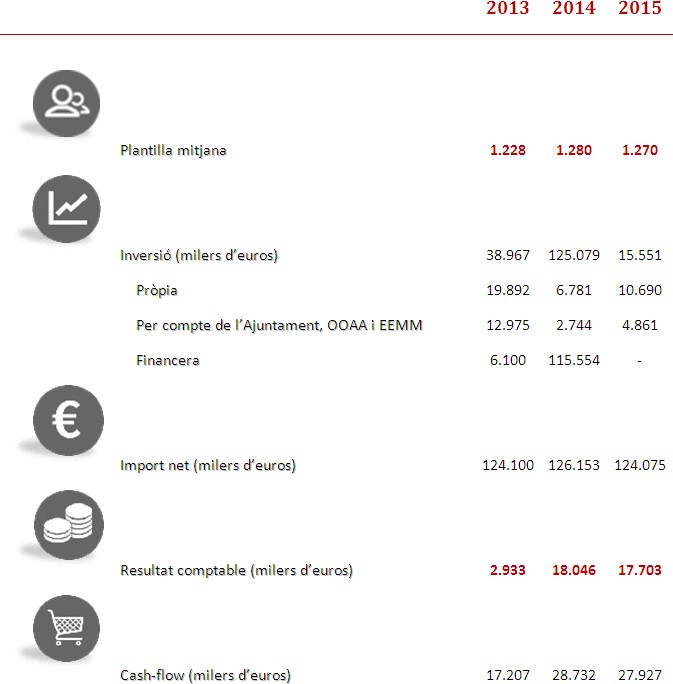 107
Recursos físics i indicadors propis del nivell  d'activitat
Aparcaments
Park Güell
Àrea
Anella Olímpica
Grua Municipal
Parc del Fòrum
Estacions Autobusos
Zoo
Bicing
Referències GRI: G4-1
107
B:SM
Barcelona de Serveis Municipals (B:SM) és una empresa pública de l'Ajuntament de Barcelona creada l'any  2002 amb l'objectiu d'unificar en una única societat la prestació de serveis municipals. Actualment, les  activitats que gestiona B:SM són variades i inclouen des d'aspectes relacionats amb la mobilitat fins a la  gestió d'instal·lacions de referència dedicades al lleure.

L'empresa s'organitza d'acord amb l'esquema següent:

El màxim òrgan de decisió de l’empresa és el Consell d’Administració, presidit per primer t inent d'alcalde  Gerardo Pissarello. Componen aquest consell Ignasi Armengol, director general de B:SM, i la resta de  consellers que, a la vegada, poden ser membres del Consell Municipal de l’Ajuntament de Barcelona,  accionista únic de l’empresa.

El Comitè de Direcció l'encapçala el director general i està compost per dos sotsdirectors generals, pels  directors de divisió i pels directors dels serveis comuns o corporatius. També consta d'un comitè de  coordinació, que relaciona directament la Direcció amb les dues sotsdireccions generals.
107
Missió
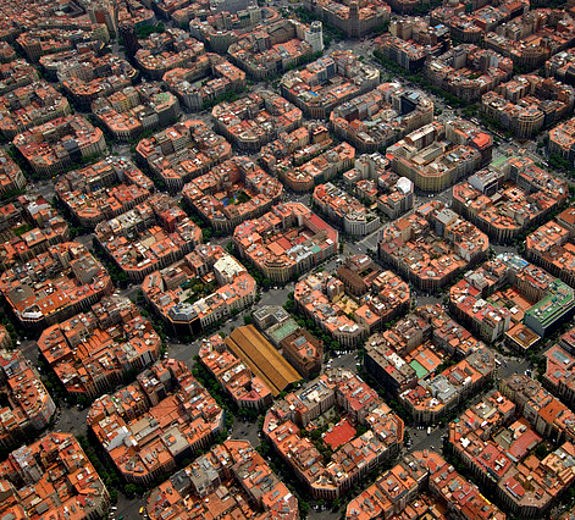 B:SM té com a missió contribuir al  desenvolupament de Barcelona i a la  millora de la qualitat de vida de
ciutadans i visitants, gestionant serveis  encarregats per l’Ajuntament de  Barcelona, amb eficiència i proactivitat,  aportant valor a aquesta gestió de  serveis i optimitzant la rendibilitat social  i econòmica.

Visió
Empresa model per la seva contribució  en satisfer les expectatives dels
ciutadans i de l’Ajuntament de  Barcelona, innovadora en models de  gestió que són referents per a altres  ciutats i en la qual els qui hi treballem  ens sentim orgullosos de formar-ne  part.

La nostra missió i visió se sustentarà  amb els valors corporatius:

Compromís
Respecte
Rigor
Honestedat
Són la base del compromís de B:SM amb  la societat en la prestació de serveis als  ciutadans.
107
Les activitats que gestionem són:

Construcció i gestió d'aparcaments municipals  Regulació d'estacionament en superfície (AREA)  Agents Cívics
Servei municipal de grua
Gestió estacions d'autobusos (Barcelona Nord i Fabra i Puig)  Bicing
Gestió de l'Estadi Olímpic, el Palau Sant Jordi i l'Esplanada Olímpica  Barcelona Teatre Musical
Gestió del Recinte del Fòrum  Coordinació del parc de Montjuïc  Gestió del Park Güell


B:SM es trasllada a les noves oficines
El mes d'octubre es va inaugurar la nova seu central de B:SM, situada al carrer de Calàbria número 66. Més  de 200 persones que abans es trobaven a les oficines de la Gran via de Carles III, el carrer de Rosa Sensat i  l'oficina de l'àrea verda de l'avinguda del Portal de l'Àngel han unificat els seus llocs de treball. Amb el
trasllat, s’ha aconseguit la unificació de diferents divisions de B:SM que, fins ara, estaven disperses en  diferents espais, amb tots els beneficis que això comporta. Així, s’agilitzen les gestions corporatives ja  que s’eviten desplaçaments, i es millora la comunicació entre equips, augmentant les sinergies i  incrementant l’eficiència.

El trasllat al carrer de Calàbria ha fet possible la construcció d’un servei d’Atenció al Ciutadà centralitzat  de tots els serveis que ofereix B:SM. Així, tots els tràmits relacionats amb l’AREA o els Aparcaments B:SM  es poden fer presencialment a la seu de Calàbria, i està previst que pròximament s’hi integrin altres  serveis que fins ara es podien fer en línia o les altes de socis del ZooClub i el TibiClub.

Aquest trasllat ha estat possible gràcies al treball en equip de totes les parts; la comissió de seguiment  del projecte va garantir l'èxit de cadascun dels temes que calia tenir en compte: constructius, logístics,  comunicatius etc.
Referències GRI: G4-3, G4-4, G4-5, G4-6, G4-7, G4-13
107
Estructura organitzativa
L’estructura organitzativa de B:SM pivota sobre dos grans eixos:

L’estructura de decisió  L’estructura de gestió



ESTRUCTURA DE DECISIÓ
L’estructura de govern s'articula en una doble via:

Un òrgan col·legiat d’administració i representació de la societat com és el Consell d’Administració, amb  el president al cap davant, màxim responsable d'aquesta societat.

El director general pertany a aquesta estructura de decisió com a membre del Consell d’Administració i  poseeix els poders que li confereix aquest òrgan; A més, també és el responsable de liderar i dirigir tota  l’estructura de gestió.

ÒRGANS DE DECISIÓ

CONSELL D'ADMINISTRACIÓ. Màxim òrgan de decisió de l’empresa. Format per un màxim de quinze  membres, es reuneix periòdicament mitjançant la convocatòria del president o de qui el substitueixi. El  Consell d’Administració disposa de totes les facultats per intervenir en tots els assumptes relacionats  amb la representació de la companyia, el control i la supervisió de la gestió, així com en els que estan
fixats de manera estatutària.

El 13 d’octubre va quedar constituït el nou Consell d’Administració de Barcelona de Serveis Municipals,tal   i com es va definir amb l’acord de cartipàs del passat mes de juliol. El primer Tinent d’Alcalde, Gerardo  Pisarello, és el nou President de B:SM, i la Vicepresidència recau en la Regidora de Mobilitat, Mercedes  Vidal. El secretari municipal, Jordi Cases, farà també les funcions de secretari al Consell d’Administració.
Ignasi Armengol continua al capdavant de B:SM com a Director General. Aquest òrgan està representat  per un 73% d'homes i un 27% de dones.

COORDINACIÓ AMB LA PRESIDÈNCIA. Com a mínim un cop al mes, el director general i el president de  l’empresa porten a terme la coordinació i el seguiment del funcionament de B:SM, així com dels  projectes municipals en què participa o pot participar. En aquestes reunions es preparen els punts que
cal presentar al Consell d’Administració i els acords importants que ha de realitzar el Comitè de Direcció  de B:SM.

ESTRUCT URA DE GESTIÓ

Encapçalada pel director general com a màxim directiu, és l’estructura interna de la societat, integrada  per persones especialitzades en les diferents àrees d’activitat. Les àrees d’activitat de B:SM són de
t ipus, dimensió i clients molt diversos:
107
Xarxa d’aparcaments municipals.
Gestió de l’estacionament regulat en superfície (Àrea Blava i Àrea Verda) de tota la ciutat de  Barcelona.
Gestió dels Agents Cívics.
Gestió del Servei de Grua Municipal.
Gestió de dues estacions d’autobusos i zones bus.  Bicing.
Gestió de les instal·lacions olímpiques: Palau Sant Jordi, Estadi Olímpic i esplanada olímpica.  Gestió del Parc del Fòrum
Coordinació dels operadors del Parc de Montjuïc.  Gestió del Zoo de Barcelona.
Gestió de l'àrea regulada del Park Güell.
Supervisió de la gestió de les societats participades per B:SM següents:  Parc d’Atraccions del Tibidabo.
Cementiris de Barcelona.  TERSA
Mercabarna  BAMSA
Catalana d'iniciatives (en liquidació)

La diversitat de serveis prestats implica, d'una banda, la necessitat d’un gran coneixement i  especialització en la gestió dels negocis i de l'alt ra, dotar-se d’uns serveis de caràcter corporatiu
capaços d’absorbir els canvis (en dimensió i t ipologia) que la diversificació requereix. Aquest fet demana  una gran coordinació entre les dues estructures de gestió, les divisions de negoci i corporatives de B:SM.



ÒRGANS DE GESTIÓ
COMITÈ DE COORDINACIÓ DE LA DIRECCIÓ GENERAL. Compost per la Direcció General i les dues
sotsdireccions generals, és l’òrgan de coordinació de caràcter estratègic de B:SM. Aglutina la coordinació  entre els seus membres, examina els temes estratègics i estableix les delegacions, segons el cas, per  assistir a determinats fòrums o reunions externes, especialment les relatives a projectes que es
cogestionen amb la Gerència Municipal o amb qualsevol servei de l’Ajuntament. La seva periodicitat és  quinzenal.

COMITÈ DE DIRECCIÓ. És l’òrgan que examina els temes que requereixen una informació o un tractament  específic i que adopta els acords o les decisions relatives a la gestió de l’empresa. També es configura  com la Mesa de Contractació Administrativa de la companyia i els acords que pren tenen valor de
proposta per elevar a l’Òrgan de Contractació. Encapçalat pel director general, està compost pels
sotsdirectors generals, pels directors de divisió i pels directors corporatius, a més de l’assessora jurídica  de la SDG d’Operacions, que exerceix de secretària de l’òrgan de contractació. La seva periodicitat és  quinzenal. La seva composició és de 15 membres, els quals el 53% són homes i el 47% dones.
107
COMITÈ DE SEGUIMENT DE PROJECTES. Encapçalat pel director general, és l’òrgan de seguiment dels  projectes estratègics de B:SM. Es reuneix amb una periodicitat quinzenal (alternativament al Comitè de  Direcció) amb la presència de les direccions implicades o afectades pel projecte que cal desenvolupar.

COMITÈ DE DIVISIÓ. És l’òrgan de seguiment i coordinació de la gestió de cada divisió. També és l’òrgan  que informa de les decisions adoptades pel Comitè de Direcció. Encapçalat pel director corresponent,  està compost pels responsables de les diferents àrees. La seva periodicitat és quinzenal. En el cas  concret de la Sotsdirecció d’Operacions, les divisions faran el tancament del pressupost i l'aprovaran en  aquesta seu abans de la consolidació a B:SM.



ORGANITZACIÓ INTERNA
L’estructura organitzativa respon a la voluntat de facilitar un funcionament que es basa en una triple  finalitat:

1. Màxima operativitat de les diferents divisions o empreses que presten serveis als clients.  2. Cohesió de totes elles en una corporació empresarial potent: B:SM.
Coherència i coordinació amb la Gerència Municipal i les diferents direccions de serveis de  l’Ajuntament que, d’alguna manera, participen en els objectius i encàrrecs de B:SM.

Encapçalada pel director general, l’organització s’articula al voltant de dues sotsdireccions generals (la  SDG Econòmica i Financera i la SDG d’Operacions) i una àrea de serveis corporatius.

La Sotsdirecció General Econòmica i Financera planifica, fixa directrius i executa les variables  econòmiques, financeres i jurídiques per a cada Divisió de negoci i per a B:SM en l'àmbit consolidat, així  com també per al grup d’empreses participades, tant aquelles en què la participació és minoritària com  especialment quan la participada és majoritària de B:SM o del 100%. Gestiona, també, els interessos de  l’Ajuntament de Barcelona i de B:SM en el Grup B:SM i en les participacions minoritàries del conjunt  d’empreses de les quals B:SM és accionista. Té la responsabilitat d’obtenir els recursos adequats per
finançar les inversions necessàries per complir els objectius de B:SM. És la responsable de preparar la  documentació per als consells d’administració i la que mantindrà el lligam amb l’Ajuntament en aquests  temes. La Sotsdirecció General d’Operacions t indrà com a objectius principals:

Fomentar i vetllar per l’eficiència i la qualitat en la prestació dels diferents serveis encomanats i  gestionats per les divisions de negoci.

Detectar noves oportunitats de negoci i gestionar de manera eficient els encàrrecs que  l’Ajuntament pugui fer a B:SM.

Dinamitzar l’acció de cada negoci com una empresa completa i trobar el marc de gestió eficient
tenint en compte sempre la visió dels ciutadans i la sostenibilitat econòmica, social i mediambiental  en l’execució d’aquestes responsabilitats.

Planificar, fixar directrius en els àmbits següents: (I) sistemes de la informació; (II) serveis tècnics; (III)  serveis jurídics generals; (IV) contractació pública; (V) compres estàndards, i executar les diferents  directrius en les àrees de negoci i estructura de B:SM.
107
e. Coordinar les relacions i els serveis prestats per la Sotsdirecció General Econòmica i Financera i pels  Serveis Corporatius, especialment pel que fa als aspectes financers i de persones.

f. Mantenir els contactes corresponents amb les àrees, els serveis i els sectors municipals que
intervenen en el desenvolupament operatiu de les activitats de les diverses divisions i empreses.

Àrea de Serveis Corporatius. Aquesta àrea, composta per la Direcció Corporativa de Persones, la Unit at  de Comunicació i Premsa, la Unit at d’Estudis i R+D+I i, des de desembre de 2015, la Direcció de  Governança i Transparència amb un doble objectiu però amb una clau comuna: les relacions i la  comunicació amb les persones.

D’una banda, són responsables d’estructurar el sistema de relacions laborals, fixar la política de  desenvolupament de les persones que treballen a B:SM i coordinar les polítiques que s’hagin de complir a  cada divisió per part de la direcció de cadascuna d'aquestes competències.

De l’alt ra, són les responsables de mantenir les relacions institucionals de B:SM, especialment amb
l’Ajuntament i les seves àrees de comunicació, premsa, relacions institucionals i protocol, d’acord amb les  instruccions rebudes per part de la Presidència de B:SM, a més d’impulsar la innovació.

Es distingeixen de l’esquema organitzatiu dues societats que són 100% de B:SM, Parc d’Atraccions  Tibidabo SA i Cementiris de Barcelona SA que, en algunes disciplines, poden quedar incloses en la  coordinació exercida des de les sotsdireccions generals, tot i l’alt grau d’autonomia que tenen en la  gestió.
Vegeu estructura
Referències GRI: G4-13, G4-34, G4-LA12
107
Millora contínua
Des de l’any 2001 que B:SM va implantar el primer Sistema de Gestió de Qualitat (SGQ) tota la companyia  aconsegueix una gestió més eficient dels recursos, seguint processos normalitzats i amb criteris  homogenis. B:SM està compromesa en la millora continua de la qualitat de serveis: aquest any 2015 hem  renovat les certificacions ISO 9001 i ISO 14001 i també hem aconseguit certificar la Unit at Park Güell, un  repte que ens vam proposar el 2014 i que hem assolit.

Avaluem el desenvolupament correcte dels sistemes amb les revisions regulars dels Comitès de Qualitat  i amb les auditories, ens valorem periòdicament amb la voluntat de conèixer els nostres resultats i
vetllar pel seu progrés. Per les seves dimensions i les diferents activitats de l’empresa, cada Divisió té el  seu propi seguiment del SGQ i SGQMA. La Direcció General, com a mínim un cop l’any i els Caps
Corporatius de qualitat i medi ambient, la Direcció de cadascuna de les divisions certificades i la resta de  Directors de divisió i corporatius fan una revisió global al Comitè de Qualitat i Medi Ambient del Grup  B:SM.


Per verificar la conformitat dels processos, amb l'objectiu d'assegurar tant el SGQ com l'SGQMA,  realitzem les Auditories, com a procediments metòdics, independents i planificats. Anualment, per a  tots els sistemes certificats de l'empresa, fem una auditoria interna i una d'externa.
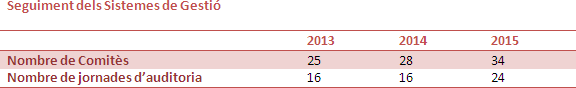 L'augment en el nombre de jornades d'auditoria és conseqüència de la renovació dels certificats i de  l'obtenció d'una nova certificació a la unitat de Park Güell.
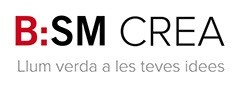 107
B:SM CREA és un nou projecte impulsat per
la direcció que permet aportar les idees  d'innovació a tota l'organització. Es tracta  d'un espai col·laboratiu que promou la  implicació i participació i la garanteix el  seguiment del procés.

La participació en les millores ara té un espai  singular i propi on les idees es comparteixen  i valoren entre tothom, convertint el procés  en més àgil i transparent.
Sistema de participació en les millores
Des del 2011 el Pla de Participació en les Millores ha estat el sistema que tenia B:SM per recollir les idees  aportades pels treballadors amb la finalitat de contribuir i millorar l’eficiència i innovació de l’empresa.
L’any 2015 s’han rebut més de 250 propostes, la majoria de les quals ja estan implementades. Les  iniciatives implantades i amb resultats positius optaven als premis anuals de millores i aquest any els  projectes guanyadors van ser:

Instal·lació d’un suport d’acer inoxidable fet a mida per a les tablets de les grues, idea de Luciano  Jaen
Modificació del disseny de les rodetes de càrrega de vehicles de Lázaro Frontela i Agustín Romero  Eina de control d’estocs de productes als aparcaments d’Albert Comes

Els premis es van lliurar el 19 de setembre, coincidint amb la jornada de portes obertes a les noves  instal·lacions de Calàbria, 66. Aprofitant l'avinentesa, la Sots-Directora d’Operacions, Anna Xicoy va  anunciar un nou procediment més senzill, més permeable i àgil de participació. El nou sistema de  participació elimina la jerarquització i garanteix una traçabilitat total de les propostes que es reben.

El nou projecte s’anomena B:SM CREA i és on a partir d’aquesta data s'agruparan totes les propostes de  millora.
107
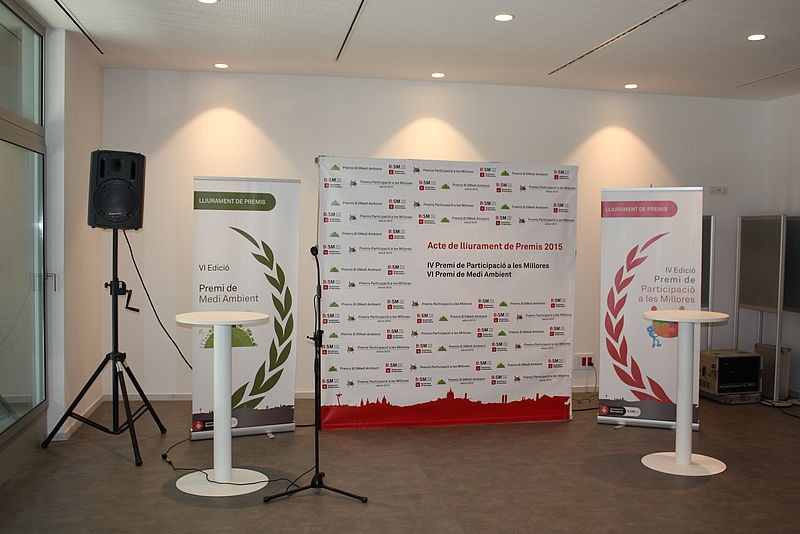 107
Estratègia d'RSC
A B:SM entenem la Responsabilitat Social Corporativa (RSC) com un compromís d’empresa. Integrem, de  manera voluntària, polítiques de gestió i funcionament quotidià que incorporen la perspectiva social,  mediambiental i econòmica. Aquesta responsabilitat va més enllà del compliment estricte de la
normativa, afecta totes les àrees de negoci i tracta de respondre a les expectatives que poden tenir les  diferents parts interessades: empleats, clients, Ajuntament, ciutadania...


Valors i principis
El Departament d'RSC treballa per aconseguir que B:SM es consolidi com a una empresa socialment  responsable i compromesa. Atenent les recomanacions i polítiques municipals respecte a aquest tema,  tenim la voluntat de superar el que és estrictament legal o recomanable i ho integrem al dia a dia de  l’empresa.

Disposem d'un Codi Ètic que té com a objectiu disposar d’un conjunt de principis i regles clares per a  relacionar-nos entre nosaltres i amb les parts interessades. Així mateix, serveix de guia de conducta per  què les persones que integren la nostra organització actuïn en consonància amb els valors de B:SM.
Acció Social
Benestar i Salut
La promoció i la participació en accions pel benefici  de la societat i en col·laboració amb organitzacions  sense ànim de lucre.
La preocupació per la salut i la realització d’accions  orientades a la millora de la qualitat de vida de tot  el personal, garantint sempre la seguretat laboral.
Medi Ambient
Igualtat
El repte de mantenir l’equilibri ecològic global amb  la responsabilitat i compromís de minimitzar  l’impacte ambiental de les nostres activitats, per  contribuir a la sostenibilitat local.
El principi d’igualtat d’oportunitats evita la  discriminació per raó de naixement, raça, sexe,  religió, opinió o qualsevol altra condició o  circumstància personal o social. La implicació de  totes les persones que treballen a l’empresa  cohesiona, motiva i millora l’activitat de  l’organització i per tant, el seu benestar.
107
Materialitatde les Parts interessades

La difusió i la transparència del que som i el que  fem, d'acord amb els interessos de les nostres
parts interessades (empleats, clients, Ajuntament  entre d’altres).
L'Any del Cor
L'any 2015 ens integrem dins el Programa  d'Empreses Cardiosaludables de la Fundació  Espanyola del Cor. Totes les accions les adrecem a la  salut cardiovascular dels treballadors. Coneixeu-les!
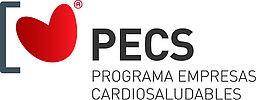 Referències GRI: G4-56
107
Any del Cor
El mes de maig del 2015, B:SM, es va adherir al Programa d’Empreses  Cardiosaludables (PECS) amb l'objectiu de millorar la salut  cardiovascular de la plantilla des de tots els àmbits d'actuació  possibles. Aquesta adhesió té una permanència inicial de dos anys,  prorrogable a cinc.

La Fundación Española del Corazón va realitzar un diagnòstic de salut i  va elaborar un informe d’avaluació amb recomanacions, dividit en sis  àrees d’especialització:

Factors de Risc Cardiovascular  Activitat física
Prevenció del tabaquisme  Gestió de les emocions  Nut rició
Salud cardiovascular de la dona
Durant aquest temps anem transmetm informació i continguts  diversos a tota la plantilla perquè adoptin hàbits de vida saludables i  també proporcionem a tota l'organització una zona privada al web  de la Fundació, des de la qual es poden fer consultes particulars amb  especialistes sobre aspectes relacionats amb el cor.
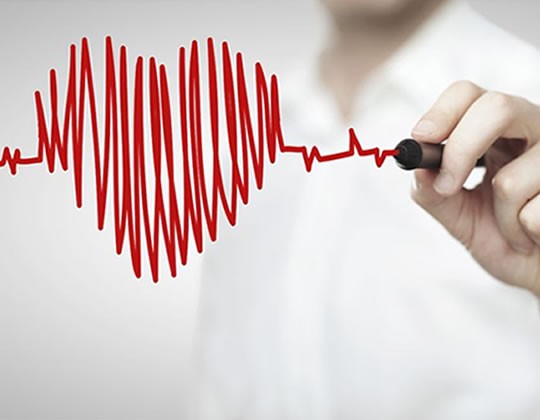 107
TERÀPIA VOLUNTÀRIA ANTITABAC
B:SM va organitzar durant el mes de maig unes sessions de teràpia  voluntària antitabac a les oficines centrals, dirigides als empleats que  fumaven i volien deixar de fer-ho.

La teràpia estava configurada en dues parts: la primera, més  explicativa en la qual professionals de l'empresa Arimon ajudaven als
assistents a prendre consciència del problema i a passar a l'acció amb  exercicis pràctics i on l'empresa SANA (Centre Làser de Teràpia)  explicava l'ús d'aquesta tècnica no agressiva. Aquesta tècnica és la  que es va usar en la segona part de la teràpia, que consistia en tres  sessions de làser.
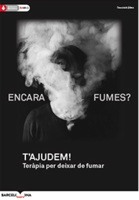 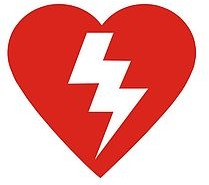 EMPRESA CARDIOPROTEGIDA
Dins de l'any del cor i seguint la normativa legal vigent, l'any 2015 es  van celebrar accions formatives dedicades a la cardioprotecció.
D'aquesta forma aconseguirem que B:SM sigui una empresa  cardioprotegida.

Aquesta acció formativa es va impartir a un total de 53 persones,  creant direrents equips que van rebre la formació en cardioprotecció  i en l'ús d'aparells DEA.

L'aprenentatge de la ressuscitació cardiopulmonar és un procés el  qual calen coneixements i habilitats com ara saber identificar
l'aturada cardiorespiratoria, conèixer la cadena de supervivència,  conèixer l'algoritme d'actuació, aplicar una RCP de qualitat i realitzar  una desfibril·lació segura.
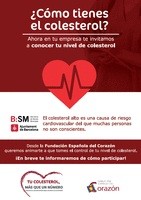 CAMPANYA: COM TENS EL COLESTEROL?
B:SM va convidar a conèixer el nivell de colesterol als seus
treballadors amb una prova específica. El colesterol alt és una causa  de risc cardiovascular del qual moltes persones no són conscients. En  el cas dels treballadors als quals la prova va indicar que tenien el  colesterol alt, es van marcar unes pautes consistents en consumir de  21 unitats de llet fermentada amb esterols.
107
RS:COM
La RS:COM és la revista electrònica de Responsabilitat Corporativa  de B:SM. El mes de juny se'n va publicar el número 8. Amb motiu de  l'any del cor i dins les accions previstes del programa PECS, es va  dedicar al tabaquisme.
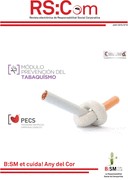 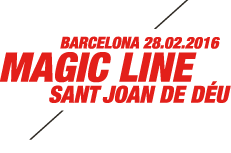 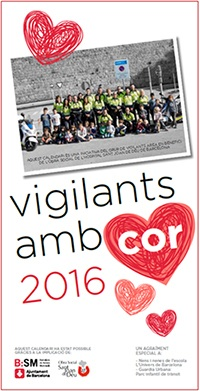 VIGILANTS AMB COR
B:SM ha donat suport i participat en el finançament per a la producció  d’un calendari solidari, iniciativa d’un grup de treballadors i
treballadores de l’Àrea. L'equip de l’Àrea s’han plantejat el repte de  vendre 1500 calendaris de taula i 1000 de paret i d'aquesta manera  col·laborar amb l’Obra Social de Sant Joan de Déu en el finançament  de projectes com investigació de malalties minoritàries i l’atenció a  persones grans i a infants amb una elevada dependència. Aquest  repte es culmina el 2016 amb la caminada solidària Magic Line la qual  s’han inscrit com l’equip de Vigilants amb Cor.
107
Parts Interessades
B:SM està en interacció contínua amb l'entorn en què opera, per això considerem fonamental tenir en  compte les parts interessades: clients, proveïdors, entorn ambiental i social, administració, etc. La  varietat de negocis de la companyia, conforma una xarxa de relacions complexa en el si de B:SM i alhora
particular per a cadascun d'ells. La memòria ens permet comunicar informació d'interès de l'any 2015 i així  també que les nostres parts interessades vegin la resposta a les seves inquietuds vers nosaltres.
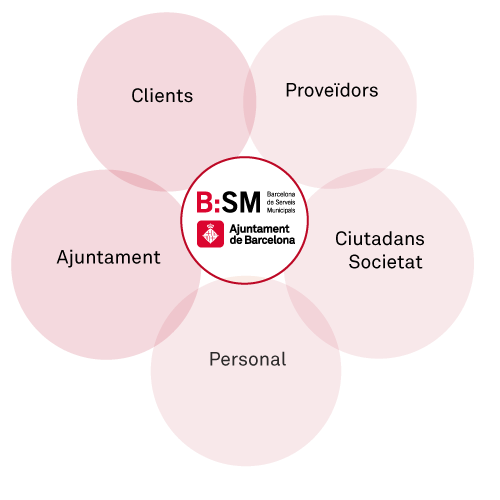 APUNTEM CAP A LES PARTS  INTERESSADES COMUNES
Durant el 2015 hem treballat el projecte estratègic  d'“Enfocament de l'RSC als Grups d’Interès: Anàlisi  de Materialitat”. Aquest projecte té en compte
les parts interessades comunes de la companyia  sigui quin sigui el negoci, és a dir, els clients, els
treballadors, els proveïdors, la societat i  l'Ajuntament. Planteja una planificació a llarg  termini, iniciant-se amb clients, treballadors i
proveïdors, però preveient prosseguir amb la  resta.

" L'objectiu ha estat estandaridtzar un  mètode i conèixer els
interessos de clients, treballadors i  proveïdors "
Totes les parts interessades es relacionen de  manera formal i/o informal, ja sigui a través del  correu electrònic, el telèfon, les xarxes socials i/o  de reunions presencials, per al treball i la gestió  amb les diferents divisions o departaments  d’empresa. L'objectiu d'aquest projecte, és a dir,  estandarditzar i fer específic el mètode per a  clients, treballadors i proveïdors. Ha permès  conèixer els temes que són més rellevants per a  ells i adequar molt més la nostra gestió.
107
Clients
Els clients externs són els usuaris  de les nostres instal·lacions, ja  siguin individuals o col·lectius. Són  un grup proper i vital per a B:SM, al  qual enfoquem la nostra
orientació de negoci.
Personal
El personal també es considera  una part interessada molt  propera pel paper que juga dins  de B:SM. Actualment, hi ha
diferents canals de relació de  l’empresa cap al personal i  viceversa com: el portal de  l’empleat, el tauler d’anuncis, les  revistes, el canal intern de
televisió, atenció personalitzada  a través de reunions, telèfon i  correu electrònic. També
existeix un procediment  anomenat CREA obert a tot el  personal per fer arribar les seves  idees de millora i optar,  anualment, a ser premiades.
Proveïdors
Els proveïdors fan possible, amb  l'aprovisionament dels seus  productes o serveis, que
l'activitat de B:SM es dugui a
terme. Alineats amb el projecte  estratègic de grups d'interès, en  quany hem identificat al voltant  de 60 proveïdors crít ics: únics,  sense alternativa o amb
alternativa no vàlida al mercat els  quals han permès identificar els  seus temes d'interès i
oportunitats de millora per al  2016.
Des de fa anys unim esforços per  millorar la comunicació i la
satisfacció amb ells. Les xarxes  socials, les comunicacions
formals, les enquestes de  satisfacció i altres canals ens  permeten tenir un contacte  bidireccional amb ells.
Més informació a l'apartat  "Cadena de subministrament".
Més informació a l'apartat  "Clients".
Més informació a l'apartat  "Persones".
Ajuntament
L’Ajuntament és el nostre accionista i la part més  gran influent en les nostres decisions per a gairebé  tots els departaments i divisions de B:SM. Les  relacions, majoritàriament de caràcter formal, ens  mantenen en contacte permanent. Del gran ens  que és l’Ajuntament, podem diferenciar l’Equip de  Govern, els òrgans d'intervenció tècnica i els òrgans  intervenció política. Ens comuniquem amb ells a
través d’informes i documentació periòdica, però  també facilitan-los informació a la carta segons  correspongui.
Ciutadans - societat
La societat, entesa com el gran grup de gent que  viu, treballa i/o està a la ciutat i interactua o pot  interactuar amb nosaltres. És aquesta gent a la
qual s'adrecen tots els nostres serveis, i és amb els  ciutadans amb qui ens comprometem, a través de  les directrius de l’Ajuntament.
A través dels consells dels barris, els ciutadans  expressen les seves necessitats a l'Ajuntament,  que mitjançant encàrrecs a BSM es tradueixen en  els serveis públics que oferim.
Veure "Relació amb la societat"
107
Referències GRI: G4-24, G4-25, G4-26
107
Pertinença a associacions i  iniciatives
A continuació es detallen les organitzacions i iniciatives externes que B:SM subscriu i adopta, amb els  seus principis, de forma voluntària i sense ser vinculants ni obligatòries.
B:SM
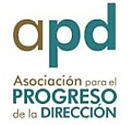 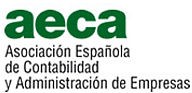 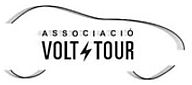 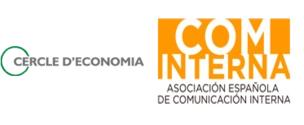 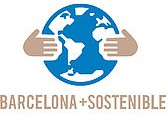 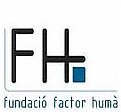 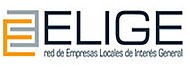 1*
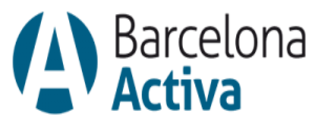 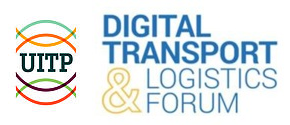 Veure Pertinença a Associacions B:SM I

Veure Pertinença a Associacions B:SM II
107
Zoo
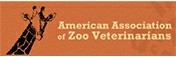 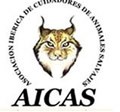 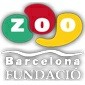 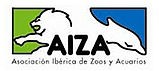 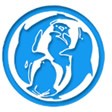 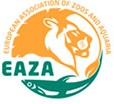 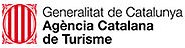 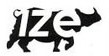 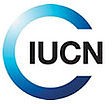 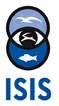 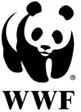 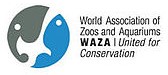 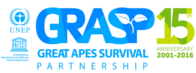 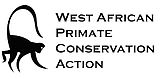 Veure Pertinença a Associacions ZOO
Anella Olímpica
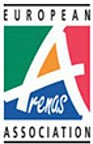 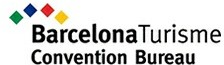 Veure Pertinença a Associacions Anella Olímpica
107
Park Güell
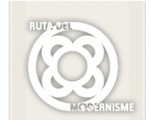 Veure Pertinença Associacions Park Güell
B:SM Aparcaments
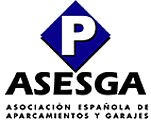 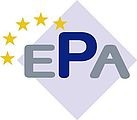 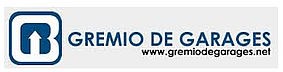 Veure Pertenença a Associacions Aparcaments
Referències GRI: G4-15, G4-16
107
Activitats de B:SM
A continuació s'indiquen detalladament els assoliments del 2015 de les activitats de la companyia fruit  dels compromisos adquirits l'any anterior. També, algunes de les accions s'hauran de dur a terme durant  el 2016 per afrontar els reptes de BSM en si la millora del medi ambient i la sostenibilitat dels serveis  públics que es gestionen des de B:SM. Aquestes accions es veuran ampliades amb el desenvolupament  del Pla Estratègic en el qual s'està treballant ara mateix i que s'aprovarà properament.
Aparcaments
Àrea
Bicing
Accediu  al més
Accediu  al més
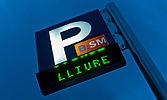 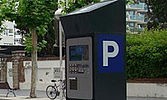 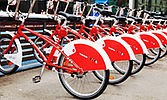 Accediu al més destacat del  2015
destacat del 2015
destacat del 2015
Estacions Autobusos
Accediu  al més
Grua Municipal
Agents Cívics
Accediu  al més
Accediu al  més  destacat  del 2015
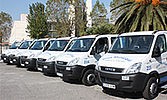 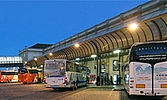 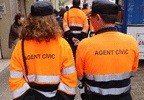 destacat  del 2015
destacat del 2015
107
Park Güell
Anella Olímpica
Forum
Accediu  al més
Accediu  al més
Accediu  al més
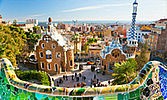 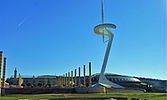 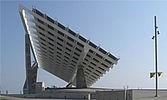 destacat del 2015
destacat del 2015
destacat del 2015
Parc Montjuïc
Zoo de Barcelona
Accediu  al més
Accediu  al més
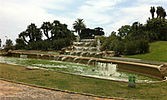 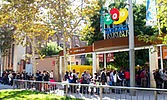 destacat del 2015
destacat del 2015
107
Aparcaments municipals
La xarxa d'Aparcaments municipals pertany a la Divisió d'Aparcament que treballa amb la missió de contribuir a una millor  mobilitat a Barcelona, a través d'una gestió eficient, de qualitat i avantguardista dels serveis encarregats, oferint la nostra  experiència a l’Ajuntament, i aportant recursos a B:SM.
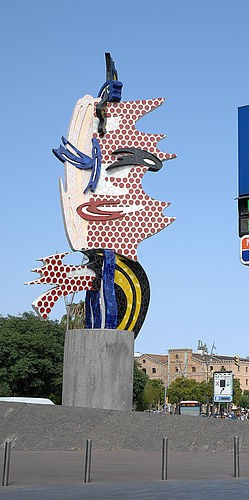 Assoliments 2015
El desenvolupament dels reptes plantejats per l'any 2015 ha estat:

Desenvolupar una App per Aparcaments. Tot i que hi ha interès en la creació  d’una App, no s’ha arribat a desenvolupar el projecte, és per això que es torna a  plantejar com un repte assolir durant el 2016.

Instal·lar un nou sistema de guiatge de vehicles. Durant el 2015 no s’han  instal·lat els nous sistemes de guiatge de places a l’interior dels aparcaments, tot  i això seguim considerant el sistema de guiatge com una eina necessària per als  usuaris dels aparcaments, i és per això que ens ho tornem a plantejar el per al  2016 i serà extensiu als exercicis posteriors fins que es doti tots els aparcaments  amb el sistema.

Implementar un nou sistema d’aprofitament dels tòners de les impressores i  informatitzar procediments, amb l’objectiu de reduir l’ús de paper. El projecte  s'ha iniciat amb la seva implantació a les oficines centrals i es farà extensiu  durant el 2016 a totes les altres instal·lacions.

Seguir augmentant la flota elèctrica de vehicles. Existeix una planificació per  substituir progressivament fins al 2019 fins a 60 motos. La substitució es  realitzarà mitjançant concurs en format rènting amb una durada de quatre anys.
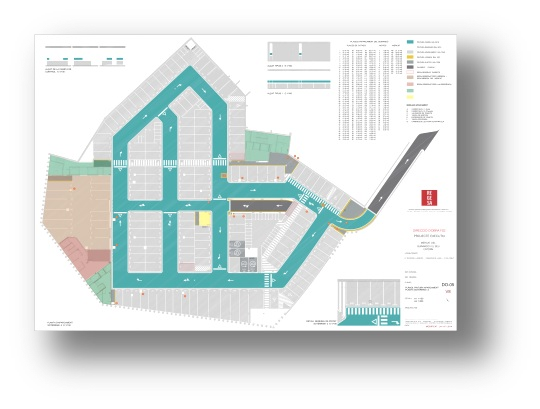 NOU APARCAMENT AL MERCAT DEL GUINARDÓ

S'ha posat en marxa l’aparcament del Mercat del Guinardó  situat al carrer de Teodoro LLorente número 10.

El nou aparcament té una planta de 4.434 m2 i disposa de  140 places per a cotxes incloses quatre per a persones amb  mobilitat reduïda, 43 per a motos, deu per a bicicletes i  quatre places amb endolls per a vehicles elèctrics. També  dóna servei a altres establiments i equipaments de la zona,  com el C.A.P Guinardó.
Reptes 2016
Els reptes que ens plantegem pel 2016 són:

Augmentar la flota elèctrica de vehicles com a mínim en dues unitats.

Augmentar els punts de recàrrega per vehicles elèctrics a tota la ciutat.
107
Inaugurar nous aparcaments: Travessera de Dalt sota el Park Güell, Mercat de Sant Antoni i altres.

Llançar una nova app per a la unitat d’aparcaments que inclourà més funcionalitats i innovació.

Consolidar les vendes online dels serveis a través del Web.

Millorar el posicionament web i les xarxes socials com a punt de trobada i connexió amb els ciutadans.
107
Àrea
La unitat de l'ÀREA pertany a la Divisió d'Aparcament que treballa amb la missió de contribuir a tenir una mobilitat millor a  Barcelona, a través d'una gestió eficient, de qualitat i avantguardista dels serveis encarregats, oferint la nostra experiència a  l’Ajuntament, i aportant recursos a B:SM.
Assoliments 2015
El desenvolupament dels reptes plantejats l'any passat ha  estat:

Arribar al 15% d’ús de l’Apparkb. Durant el 2015 ha  augmentat l'ús de l'aplicació, que ha arribat al 9,68% tot i  això no hem assolit el percentatge que ens havíem plantejat.  Els resultats respecte a l'any 2014 han millorat i seguirem  treballant per aconseguir-ho el pròxim any.

Ampliar a tota la ciutat el sistema APP-DUM. AreaDUM és  l'àrea de distribució urbana de mercaderies amb  aproximadament 9.000 places repartides per tota la ciutat. La  nova app s'afavoreix l'ús adequat de les places i una major  mobilitat. La implantació del nou sistema de regulació amb la  app ha estat un èxit i s'ha implantat al 100% en tota la ciutat.

Implementar l’Smart Tiquet. La nova opció per als  parquímetres, gràcies a la qual no cal deixar el tiquet al cotxe  ha tingut una bona acollida i hem aconseguit implementar  l'Smart tiquet al 100%; per tant considerem aquest repte un  èxit.

Crear una targeta exclusiva per als gremis i col·lectius  professionals. La targeta proporciona avantatges i  descomptes a les places de l' Àrea Verda preferent.

Reducció de consums. Malauradament aquest repte  plantejat pel 2015 no s’ha aconseguit, tot i això seguim  treballant per reduir el consum elèctric i d’aigua a la unitat  d’Àrea.
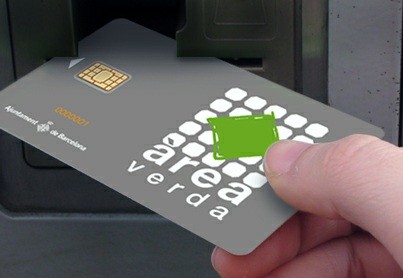 AreaDum és l'àrea de Distribució  Urbana de Mercaderies. Amb la nova  app instaurada en totes les zones de la  ciutat aquest 2015, els usuaris de les  zones senyalitzades ja poden utilitzar el  seu smartphone per estacionar, quedant  obsolet l’antic disc horari.
L'oficina d'Àrea Verda que estava  situada a la Plaça Pi i Sunyer número 8  a Ciutat Vella es va traslladar a la nova  seu corportativa de B:SM ubicada al  carrer de Calàbria, 66. El canvi es va  fer efectiu el 13 d'octubre de 2015 i  l'oficina quedarà integrada dintre del  nou Servei d'Atenció al Client de B:SM.
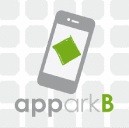 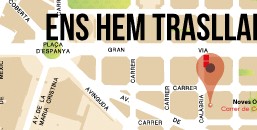 L’App AreaDUM permet veure  a cada  usuari el registre detallat de les seves  operacions, quant temps queda  d’estacionament i on es troba el vehicle.  L’objectiu de l’AreaDUM és poder oferir  més disponibilitat de places als usuaris  estalviant-los temps i diners.
A la nova oficina d'Atenció al Client es  poden fer de manera presencial tots els  tràmits relacionats amb l'ÀREA Verda i  Blava, com altes o duplicats de targeta.  També s'atendrà de manera telefònica  qualsevol incidència relativa als  parquímetres o a les aplicacions mòbils  ApparkB i areaDUM.
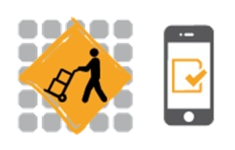 L'Associació Europea de Parking (EPA)  ha guardonat la nova regulació de les  zones de càrrega i descàrrega amb el  premi al millor projecte en la categoria  d'aparcament al carrer del European  EPA Awards 2015 a l' AreaDUM. El
Fins al moment del trasllat, la mitjana  de visites que rebia l'oficina d'Àrea  Verda era de 140 persones al dia, amb  puntes de fins a 400 visites diàries en
107
lliurament del premi va tenir lloc en el  marc del 17è Congrés que aquesta  associació va celebrar a Berlín els dies  23 i 25 de setembre.
moments clau, com ara, a l'hora de  tramitar els tiquets trimestrals.
Reptes 2016
Els reptes que plantegem per al 2016 són:

Augmentar la flota elèctrica de vehicles. Actualment la flota de motos elèctriques a l’àrea verda és de cinc unitats, de cara  al 2016 el repte és incrementar en quinze el nombre d'unitats i substituir la flota actual de motos de benzina per motos  elèctriques.

Arribar al 15% d’ús de l’Apparkb. Volem incentivar l'ús de l'APP, per aconseguir aquest objectiu millorarem l’aplicació  amb noves funcionalitats, com incloure informació sobre places lliures disponibles.

Consolidar el sistema AreaDUM. Un cop implementat el nou sistema, volem consolidar-lo amb mesures com l’extensió  del temps de càrrega i descàrrega de mercaderies en 30 minuts en el cas dels vehicles elèctrics i també amb el llançament  d’una campanya per a la recollida dels antics discs horaris.

Estudiar la creació d'una tarifa variable en funció de la contaminació.

Flexibilitzar el període de pagament trimestral. Volem facilitar el pagament trimestral als nostres usuaris, per aquest  motiu, plantegem un canviar el sistema i donar facilitats pels pagaments anticipats trimestrals.

Substituir les actuals PDA per un model tipus tablet.
107
Bicing
La unitat del Bicing pertany a la Divisió de Transports que treballa amb la missió de contribuir a una millor  mobilitat a Barcelona, especialment en l’àmbit del transport i la gestió de la indisciplina  d’estacionament, a través d’una gestió eficient, de qualitat i avantguardista dels serveis encarregats,  oferint la nostra experiència a l’Ajuntament, i aportant recursos a B:SM.
Assoliments 2015
El desenvolupament dels reptes plantejats pel  2015 ha estat:

Consolidar el nombre d'abonats per sobre dels  95.000; L’any 2015 s’ha consolidat el nombre  d’usuaris i fins i tot ha augmentat lleugerament.

Potenciar l'ús del Bicing elèctric i la seva  intermodalitat amb el Bicing mecànic; Podem  fer una valoració positiva del desenvolupament del  projecte. Durant aquest any s’ha consolidat l’ús de  la bicicleta elèctrica i actualment hi ha un total de  300 bicicletes repartides en estacions,  aparcaments subterranis de la xarxa B:SM i  estacions de superfície.

Millorar l'aplicació oficial del servei amb una  gamificació que fomenti l'ús de l'activitat física  dels usuaris; Hem aconseguit llançar una nova  versió de l’aplicació que premia les conductes  saludables i sostenibles, fomenta la realització  d’activitat física i serveix de guia per a l’ús correcte  del servei.
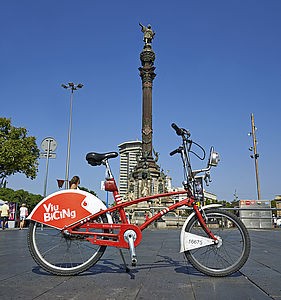 107
95.168 abonats

300 bicis elèctriques,
repartides en 41  estacions en aparcaments  subterranis de la xarxa  BSM i 5 estacions de  superfície

La bici elèctrica s'ha usat  un total de 53.475 vegades
Els reptes del 2016
Els reptes que ens plantegem pel 2016 són:

Consolidar i augmentar el nombre d'abonats respecte al 2015

Ampliar funcionalitats de l'APP Bicing incorporant la “store de productes”

Elaborar el nou concurs Bicing 2017
107
Estacions autobusos
Les Estacions d'Autobusos de Barcelona Nord i Fabra i Puig, pertanyen a la Divisió de Transports que  treballa amb la missió de contribuir a una millor mobilitat a Barcelona,especialment en l’àmbit del  transport i la gestió de la indisciplina d’estacionament, a través d’una gestió eficient, de qualitat i  avantguardista dels serveis encarregats, oferint la nostra experiència a l’Ajuntament, i aportant recursos  a B:SM.

La Zona Bus són zones d'estacionament exclusives per a autocars turístics que es troben properes als  punts de major atractiu de la ciutat de Barcelona. Aquest espais exclusius fan més fàcil l'ordenació de  l'estacionament i les parades, facilitant la feina dels professionals d'aquest sector. El web de la Zona Bus  proporciona informació detallada d'aquestes zones, així com informació rellevant que pot afectar els  autocars turístics que visiten la ciutat.
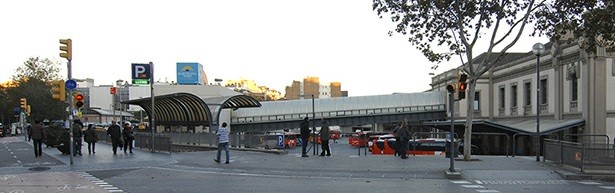 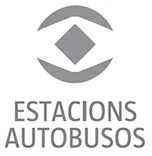 Assoliments 2015
Els reptes que ens plantejàvem a la memòria  anterior són:
ZONA BUS
Ampliar parades i zones d'estacionament per a  autocars turístics. Durant l'any 2015 s'han realitzat  actuacions destacades per tal de reduir l'agitació  dels autocars turístics en les zones més visitades  de Barcelona.
ESTACIÓ DEL NORD
Substituir les marquesines de la zona d’andanes.  No s’ha dut a terme durant el 2015 però es manté  el repte pel 2016.
Incorporar noves línies o empreses de  transports. Tot i que durant el 2015 s’han  incorporat les sortides i arribades dels autocars  des de Barcelona al Circuit de Barcelona-Catalunya
Hem disminuit la pressió turística a Ciutat Vella  reordenant les zones de parada per a autocars a la  Via Laietana i al seu entorn, suprimint les parades  de Ramon Berenguer, Isabell II i Consolat de Mar. Al
107
(Montmeló) per a la celebració de la F1 i moto GP  considerem que s’ha de mantenir el repte  aconseguint noves incorporacions.
mateix temps hem creat una parada exclusiva per a  autocars autoritzats amb reserva per a escolars  fins a batxillerat i persones amb mobilitat reduïda a  la Plaça d'Antoni Maura.
Realitzar un mostreig de viatgers incorporació  d’un sistema telemàtic pel comptatge de viatgers  d’entrada i sortida dels autocars. Aquest repte  resta pendent pel 2016.
Per compensar les parades perdudes amb aquesta  reordenació hem creat una nova parada per  encotxar i desencotxar al Passeig Colom entre els  carrers de la Fusteria i de Simó Oller amb capacitat  per a set autocars.
ESTACIÓ DEL NORD
ZONA BUS
S'ha millorat el sistema d’enllumenat amb  l’objectiu de reduir el consum elèctric i a la  vegada millorar el confort lumínic dins la  instal·lació. Tot i això, encara no s'ha  aconseguit ajustar el comportament del  sistema geotèrmic de l'estació i per tant, el  consum global no reflecteix cap reducció.
Amb el sistema de detecció de places  lliures d’autocars, consistent en la  instal·lació de sensors ubicats a les zones  d’estacionament hem reduït el trànsit  d’agitació i el temps de desplaçaments  dels autocars turístics a la zona de Sagrada  Família. Hem seguit treballant en la  reordenació de les zones de parada  d’autocars a la Via Laietana i al seu entorn,  amb l’objectiu de disminuir la pressió  turística a Ciutat Vella.
També destaca la consolidació del servei  de lloguer de bicicletes i bicicletes  elèctriques a l’estació d’autobusos  Barcelona Nord. Els vehicles incorporen en el  manillar una tauleta amb GPS que permet  als usuaris escollir it ineraris o crear la seva  pròpia ruta.
També cal destacar que a partir d’aquest  any, està disponible la targeta ZB60 per  operar als parquímetres de les Zones  Blaves, Plataforma Logística, Park Güell i  Estació d’autobusos Barcelona Nord.
107
Els reptes del 2016
ESTACIÓ DEL NORD

Incorporar un nou sistema de gestió en un  entorn web més funcional i amb control d’accés  d’autocars amb lectors de matrícules.

Incorporar un sistema de mostratge/  comptatge de viatgers telemàtic.

Incorporar noves línies de transport per garantir  la viabilitat de l’Estació

Millorar les funcionalitats del web per oferir més  possibilitats de serveis al viatger des d'aquest (  lloguer de cotxes , hotels, etc...).

Millora de l’oferta comercial dins l’Estació

Substituir les marquesines de la zona  d’andanes
ZONA BUS
Habilitar la plataforma logística del Park  Güell amb passos segurs per a vianants.

Reduir el trànsit d'agitació i el temp de  desplaçaments dels autocars turístics que utilitzen  la Zona Bus a l’entorn de Ciutat Vella.

Sensoritzar les places, incorporant informació  sobre disponibilitat al WEB.

Estudiar la viabilitat de crear una APP per al  pagament de Zones Bus ( Apparkbus).

Gestionar i controlar l’estacionament i arribada  dels autocars turístics a la Font Màgica

Proposar un sistema de gestió i control de  l’activitat d’autocars turístics a tota la ciutat.
107
Grua Municipal
El servei de Grua Municipalpertany a la Divisió de Transports que treballa amb la missió de contribuir a una  millor mobilitat a Barcelona, especialment en l’àmbit del transport i la gestió de la indisciplina  d’estacionament, a través d’una gestió eficient, de qualitat i avantguardista dels serveis encarregats,  oferex la nostra experiència a l’Ajuntament, i aporta recursos a B:SM.
Assoliments 2015
Els reptes que ens plantejàvem a la memòria  anterior eren:

La substitució de la flota de vehicles grua. Hem  aconseguit renovar la totalitat de la flota, en total  37 grues. Hem canviat l'antic model 65C14 de la  marca IVECO pel nou model de la gama DAILY 65C15.  Les noves grues han estat homologades segons la  Directiva 715/2007*143/2013M i el reglament 83  (euro 5).

La posada en marxa de nous criteris  d’avaluació de la qualitat de cada servei tenint  en compte aspectes com la zona o barri de  l’enganxament, el t ipus de servei, el t ipus  d’infracció, etc.

Aquest  projecte (GIVI) s’ha dut a terme  pràcticament en la seva totalitat, tot i que hi  incorporarem els elements de mesura el 2016.
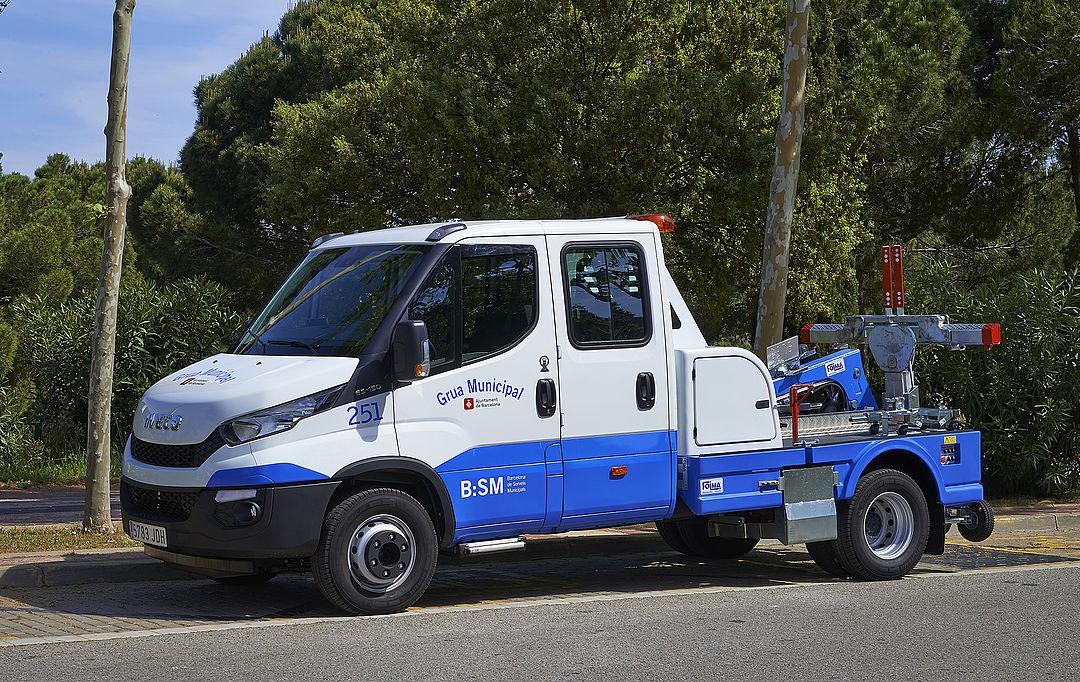 La unitat de grues continua treballant en el  projecte social de cessió de vehicles a  diverses institucions i escoles per fer-hi  cursos per a persones amb risc d’exclusió  social.

Aquest any s'han cedit un total de 324  bicicletes, 276 a Biciclot, 15 a l'Inst itut  Consell de Cent i 33 al Centre Educatiu Can
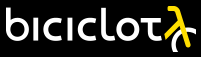 107
Llupià.
Reptes 2016
Els reptes que plantegem per al 2016 són:

Implementar el sistema de mesura amb els nous criteris d’avaluació (GIVI).

Reduir el consum elèctric, implementant tecnologia led i sensorització amb detectors de presència  als dipòsits.

Optimitzar i racionalitzar els trajectes dels vehicles grua.

Posar en funcionament el pagament online del web.

Estudiar la modificació de combustible en un 15% de la flota de Gasoil a GNV.
107
Agents Cívics
La creació d'un grup d'Agents Cívics ha estat un encàrrec de l'Ajuntament amb l'objectiu de millorar el civisme, la convivència veïnal i el respecte  a l'ordenament municipal. El projecte es va posar en marxa per Setmana Santa. Inicialment l’equip estava format per 25 agents, desplegats per  tres zones de Barcelona: Sagrada Família, Barceloneta i la Vila de Gràcia.

L'equip d'agents promou el civisme informant, però no disposa de capacitat coercitiva, tot i que pot advertir i requerir els visitants i residents, que  tinguin un comportament cívic.
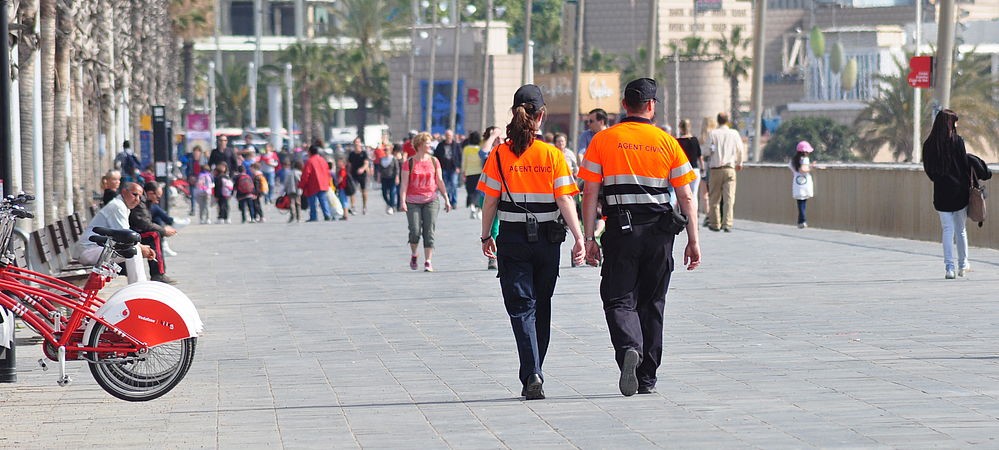 El govern municipal va impulsar un reforç per a la temporada d'estiu i finalment s'han incrementat el nombre d'Agents Cívics fins a 39. La Unitat  desenvolupa principalment dues campanyes, el control d’establiments, informant dels usos indeguts de la via pública, com ara l’obstaculització  del pas. I la campanya d’informació sobre les normes de convivència, on la tasca prioritària de la qual és prevenir els conflictes en els espais  públics. Cada setmana els agents cívics realitzen una mitjana de 5.000 actuacions.

Amb l’increment d’agents també s’han incrementat les zones d’actuació, que actualment són la Sagrada Família, la Barceloneta, el carrer Olot  (Park Güell) i Trinitat Vella.
Els reptes del 2016
Els reptes que ens plantegem pel 2016 són:

Ampliar les funcions i tasques que desenvoluparà l'equip d'Agents Cívics

Realitzar un estudi sobre la possibilitat d’exportació del model de selecció i desenvolupament d'Agents Cívics a altres entorns i/o ciutats.
107
Zoo de Barcelona
El Zoo de Barcelona té l’objectiu de convertir-se per al col·lectiu de famílies en una alternativa d’oci amb un alt valor afegit i consolidar-se com una bona  oportunitat de lleure, educativa, emocionant i econòmica (valors+experiència+coneixement) per a tota la família. Un parc solidari i compromès amb la  societat, desenvolupa una política sostinguda i creixent d’accions socials.
Assoliments 2015
El desenvolupament dels reptes que plantejàvem per l'any 2015 ha estat:
Incrementar la qualitat i satisfacció percebuda pels visitants. Una  progressiva posada en marxa i desenvolupament del nou model d’atenció al  client ha repercutit a mesurar i avançar en la millora de la qualitat i  satisfacció.
Ser referència en el sector. Un total de 34.397 alumnes han participat en  diverses activitats que desenvolupa el Departament d'Educació.  Els  alumnes s'han repartit entre visites comentades i tallers escolars, alumnes  en treballs de recerca de batxillerat, Casals de Zoologia i activitats en dies  festius i caps de setmana. Malgrat els bons resultats assolits en aquest  àmbit, seguim treballant per mantenir-nos com el referent més important en  el sector.
Enfocats a l’autofinançament. Entre les accions destacades dutes a terme  durant l’any 2015 per tal de disminuir la despesa energètica i afavorir la  sostenibilitat, cal destacar la millora del control de l’eficiència energètica i la  despesa de llum i de gas, l’augment de fins al 90 % de residus que es  reciclen i la millora general de la xarxa de canalització d’aigua per disminuir  la despesa d’aquesta partida pressupostària.
Ser un Zoo públic que treballa amb la voluntat de continuar sent un  espai destacat de la ciutat. Durant l’any 2015, s’han concedit un total  d'onze beques del Programa de Recerca i Conservació: vuit Beques PRIC,  dedicades a projectes específics de conservació en qualsevol àmbit de la  Ciència, una beca Floquet de Neu, destinada a projectes de conservació  sobre el món dels primats, i dues beques Antoni Jonch, de projectes de  conservació sobre la fauna autòctona catalana. El total dels projectes  presentats a les tres convocatòries de beques ha estat de 47, i l’aportació  econòmica total ha estat de 82.538 €.
Ser un parc solidari i compromès amb la societat. Durant el 2015, s’han  realitzat actes solidaris alineats amb els valors que estan implícits en el  treball del Zoo. Alguns exemples en són la festa solidària “Dreamnight at the  Zoo”, la jornada “Un dia de nassos” en col·laboració amb l’ONG Pallapupas,  la festa “Posa’t la gorra” en col·laboració amb l’associació AFANOC, la  jornada “Visió per a tothom” en col·laboració amb la Fundació Ramon Martí i  Bonet contra la ceguera, la campanya de Nadal de recollida de joguines en  col·laboració amb la Fundació Pare Manel i la Realització de l’acte solidari  amb el Santuari de ximpanzés de Tacugama per a col·laborar amb la  conservació de l’espècie a Sierra Leone.
També han estat signats un total de 12 Convenis Específics de col·laboració  amb diverses Institucions per al desenvolupament de projectes de recerca i  conservació d’espècies amenaçades.
Ser un espai obert a tothom amb una oferta permanent. El Zoo de  Barcelona ha obert 365 dies l’any, amb la recepció d’un nombre de visitants  total d’1.044.376.
Nou impuls a la Fundació Barcelona Zoo. La Fundació Zoo ha fet una  tasca de divulgació publicant els Quaderns 3 i 4 de la Fundació: Guia de  reconeixement i identificació dels ocells silvestres del Zoo de Barcelona  (febrer 2015) i Guia de les Aus del Zoo de Barcelona (desembre 2015) i del  Volum núm. 1 de la col·lecció de llibres sobre benestar d’animals de  zoològic de la Fundació: Conceptes i Indicadors (maig 2015).
Ser una bona alternativa d’oci per les famílies. Una eina fonamental per  assolir aquest objectiu ha estat la promoció del Zoo Club, amb dedicació  especial a proporcionar avantatges envers els ciutadans i especialment les  famílies. A dia 31 de desembre de 2015, el Zoo Club tenia 27.446  contractes, el que representa un total de 94.434 socis.
El Parc Zoològic de Barcelona ha rebut un total de 1.044.376 visitants l'any 2015.

La col·lecció d'animals del Parc a 31 de desembre estava formada per 2.016 exemplars de 312  espècies diferents, de les quals 48 formen part de l’EEPs (Programa Europeu de cria d’espècies  amenaçades) i 48 dd l’ESBs (Llibre Europeu de registre).

Aquest any s’han incorporat a la col·lecció 95 animals i hi ha haut 220 naixements.
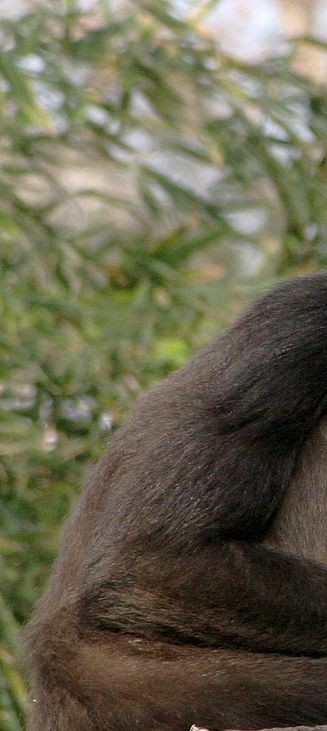 107
OBRES DE RENOVACIÓ DEL ZOO

S'han traslladat els drils a una nova instal·lació més gran. El grup que consta  de vuit individus, ara disposa d'una àrea exterior de 350 m2 i un edifici de 60  m2 on hi ha els dormitoris.

Han finalitzat les obres per a la renovació de la instal·lació de les girafes,  que actualment disposa d'una superficie total de 1.350 m2 entre el pati i els  dormitoris, aquest últims amb una alçada mínima de 7,6 metres, que permet  a les girafes moure's amb total comoditat.

El juliol es va inaugurar la nova instal·lació dels orangutans, un espai de  gairebé 1.000 m2 que permet observar el grup d'orangutans amb  independència de la climatologia. La instal·lació s'ha naturalitzat amb una  barrera que delimita l'àrea i recrea una ribera natural feta amb pedra artificial  i roques naturals amb una cascada principal de quatre metres d'alçada.
Reptes 2016
Els reptes que plantegem per al 2016 són:

Ser referència en el sector. Publicar com a mínim dos Quaderns sobre els animals del Zoo de Barcelona i dos llibres de la col·lecció acadèmica sobre  benestar d’animals de Zoològic.

Ser un Zoo públic que treballa amb la voluntat de continuar sent un espai destacat de la ciutat i redefinir-lo en funció dels resultats del Grup de  Treball pel futur del Zoo. Convocar les beques Floquet de Neu, Antoni Jonch i PRIC del Programa de Recerca i Conservació i signar nous convenis de  col·laboració per desenvolupar projectes de conservació d’espècies i recerca científica.

Ser un espai obert a tothom amb una oferta permanent. Augmentar el nombre de visitants respecte a l’any 2015.

Ser una bona alternativa d’oci per les famílies. Augmentar les promocions especials pels col·lectius familiars respecte a aquest any i ampliar les  activitats exclusives per a membres del Zoo Club.

Incrementar la qualitat i la satisfacció percebuda pels visitants. Consolidar el desenvolupament del nou model d’atenció al client.

Ser un parc solidari i compromès amb la societat. Ampliar els actes solidaris col·laborant amb entitats i institucions.

Potenciar el Programa de Recerca i Conservació. Fomentar i desenvolupar convenis de col·laboració amb altres institucions i les beques dirigides a  projectes de conservació d’espècies amenaçades.

Consolidar i desenvolupar noves activitats a la Granja infantil. Crear i remodelar les dinàmiques actuals de la Granja, a més de remodelar tota la  retolació d’aquestes instal·lacions.

Incrementar la promoció i difusió de totes les activitats regulars que realitza el Departament d’Educació. Incrementar la difusió de les activitats a  través de diferents tècniques de comunicació (Campanyes, web, xarxes socials).

Desenvolupar el Comitè d’Ètica i Benestar. Treballar per l’objectiu del comitè és vetllar perquè els professionals del Zoo i els seus col·laboradors  segueixin escrupolosament els preceptes i les indicacions que conté el Codi Ètic i de Benestar.

Millorar les instal·lacions. Fer obres en les instal·lacions per tal de millorar la gestió i benestar dels animals.
107
Anella Olímpica
La divisió de l'Anella Olímpica té la missió de contribuir a la dinamització de Barcelona, gestionant  instal·lacions polivalents municipals i oferint als ciutadans espectacles de qualitat i als promotors la millor  opció per a la celebració dels seus esdeveniments. Per tal de ser referents internacionals en la gestió  d’instal·lacions polivalents, consolidant el model d’explotació de les instal·lacions Olímpiques de  Barcelona i fent que siguin l’orgull dels seus ciutadans i dels qui hi treballem.
Assoliments 2015
Incrementar els ingressos per acte. Destaquem  que enguany hem superat amb escreix les  previsions a conseqüència de l’increment d’actes.  Més de 35 artistes nacionals i internacionals han  confiat en les instal·lacions de l’Anella Olímpica al  2015.

Seguir amb la consecució de nous  patrocinis. S’han creat noves propostes i s'han  realitzat ofertes que no s’han consolidat en  l’exercici 2015.

Posicionar el web aconseguint un alt tràfic de  visitants i publicar les noves pàgines webs del  Sant Jordi Club i de l’Estadi Olímpic. S'ha  consolidat l’èxit de visitants al web del Palau Sant  Jordii els nous webs del Sant Jordi Club i l'Estadi  Olímpic estan actius.

Millorar les instal·lacions i els espais buscant  una millor eficiència ambiental. S'han millorat la  senyalització exterior i el control d’accessos. Al  Sant Jordi Club s'ha instal·lat un nou terra i Black  out i de cara a millorar l’eficiència energètica, s'ha  substituït a la pista el projector d’incandescència i  també s'ha canviat la il·luminació de les grades per  t ipus il·luminació t ipus LED.
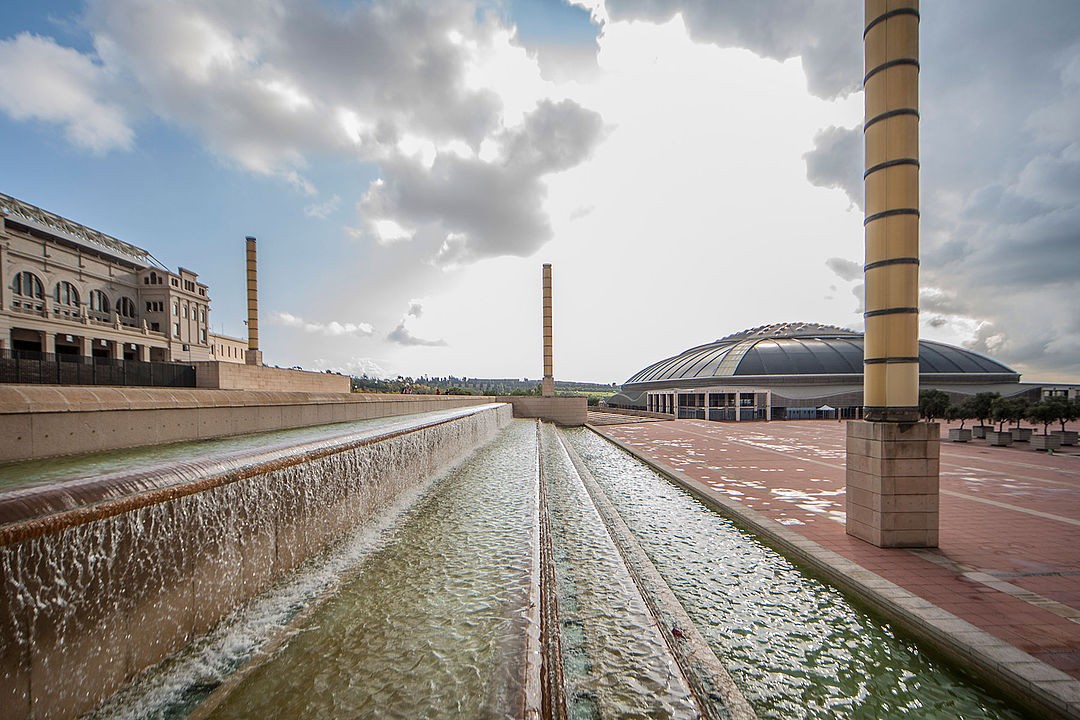 107
Finalitzar el projecte de creació d’una App. A  partir de l’experiència i dades obtingudes del nou  web s’ha redefinit el projecte de l’app que  s’implantarà l'any 2016.
1.085.000 Visitants  a la Porta Antiga de  Marató de l’Estadi Olímpic

836.138 Espectadors als esdeveniments  Anella Olímpica.

A l’Estadi: AC/DC, Monster Jam, la Festa  dels Súpers.

Al Palau Sant Jordi: Katy Perry, Disney On  Ice, Trial Enduro Indoor, Robbie Williams,  Dansa Ara, Joaquin Sabina, Fira Biocultura,  Pablo Alborán, Maroon 5, Maná, Alejandro  Sanz, U2, Madonna, Estopa, Dirt Track.

Al Sant Jordi Club: Premis Gaudí, Vetusta  Morla, Els Catarres, Roxette, Txarango, Izal,  Gemeliers.
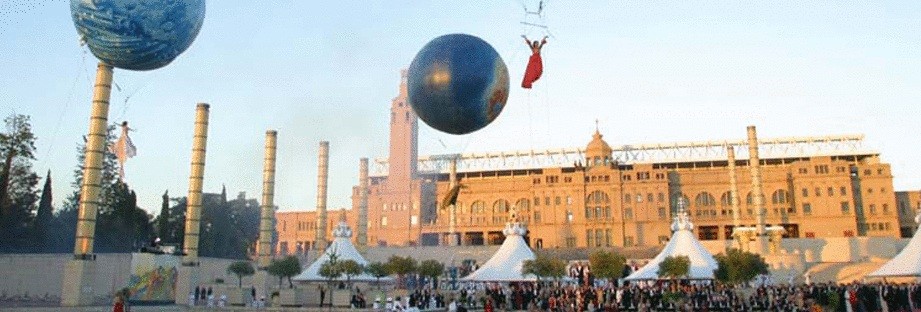 INCREMENTAR ELS INGRESSOS PER ESDEVENIMENTS

D’acord amb la línia estratègica de la Divisió de gestionar les instal.lacions de l’Anella Olímpica amb  l’objectiu d’assolir l’equilibri econòmic, destaquem que enguany hem superat amb escreix les previsions  a causa de l’increment d’actes i els ingressos derivats de la seva celebració. L’orientació comercial  proactiva es suma al el segell de qualitat i garantia d’èxit organitzatiu dels espais i serveis que oferim.
MAXIMITZAR EL RECICLATGE

La gestió impecable de les operacions és bàsica per garantir la celebració d’esdeveniments,  l'optimització de recursos i la gestió i el manteniment de les instal·lacions. L’Anella Olímpica integra en  aquesta gestió diària la seva aposta per ser unes instal·lacions sostenibles, incidint en els aspectes  mediambientals i integrant-los tant diariament com durant la celebració d’esdeveniments. La  maximització del reciclatge i la reducció de residus han estat punts fort d'aquest 2015: com a exemple,  s'han realitzat amb èxit diverses proves pilot d'ús de gots reutilitzables.
107
CANALS PERMANENTS DE DIÀLEG I FORMACIÓ INTERNA

La consolidació de la comunicació interna com a eina informativa i formativa, ha permès incrementar el  nivell de compromís entre el personal adscrit a l’Anella Olímpica, així com de col·laboradors externs i  proveïdors. Aquestes accions incideixen positivament en el coneixement del negoci i fomenten la  connexió i el diàleg entre totes les persones implicades en la gestió diària dels espais.


Reptes 2016
Els reptes que plantegem per al 2016 són:

Assolir els objectius econòmics de la instal·lació fixats en el pressupost anual de l’Anella Olímpica.

Implementar els projectes de millora de les instal·lacions i els espais, buscant una millor eficiència  mediambiental. Instalar el paviment de la pista PSJ, renovar els banys, la il·luminació decorativa, les  tanques i els cortinatge.

Implantar processos d’eficiència en les operacions.

Maximitzar el reciclatge.

Llançar l'App del Palau Sant Jordi. La nova aplicació facilitarà informació àgil i permanent de les  activitats i els serveis de l’Anella.

Aconseguir posicionament SEO i incrementar els seguidors a les xarxes socials. Incrementar la venda  d'entrades online i els seguidors dels Social media de les instal·lacions.

Cercar nous patrocinis i productes oficials.
107
Fòrum
La Divisió Fòrum té l’encàrrec de gestionar els espais del Parc amb la màxima eficiència a través del  coneixement del sector, de l’entorn, de la ciutat i les seves necessitats, amb la finalitat d’aconseguir la  satisfacció de les expectatives dels ciutadans, els clients, les organitzacions i l'Ajuntament.
Assoliments 2015
Els reptes que es van plantejar i que s’han realitzat  amb èxit són:

Implementar la coordinació integral del Parc  del Fòrum. Hem establert un sistema de control  de vehicles a través de targetes de proximitat per  coordinar l’accés de vehicles al Parc i evitar la  circulació excessiva dintre d’unes instal·lacions  compromeses amb el medi ambient.

Implementar el control de l'aforament a través  de torns als grans esdeveniments. En tots els  grans esdeveniments celebrats durant el 2015 s'ha  implantat un sistema de control d’accés  mitjançant torns que permeten obtenir dades a  temps real, en compliment de la normativa.
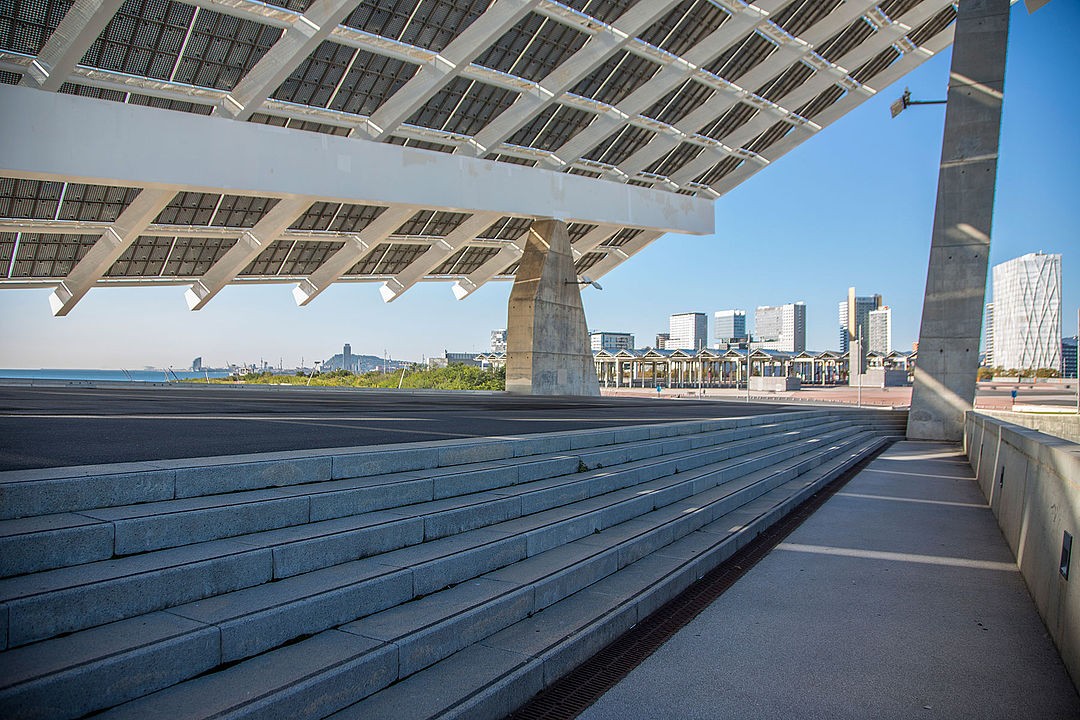 REDUCCIÓ DE CONSUMS I COSTOS

BSM ha encarregat a l’Enginyeria Dèbit la realització d’un projecte executiu per aconseguir un canvi  d’organització en els subministraments elèctrics de les nostres instal·lacions. Abans d’aquests canvis el  Parc del Fòrum tenia dos centres de transformació amb una potència total instal·lada de 3200 kVA i una  xarxa de distribució que alimentava els diferents quadres elèctrics distribuïts pel Parc.

El projecte de reorganització ha suposat donar de baixa els dos transformadors de la CT-1, ja que els  seus períodes de vida útil teòrica s’havien superat. Traslladar un dels transformadors de la CT-2 (zona  UCA) a la CT-1. Mantenir la connexió dels 15 subquadres de l’ esplanada. Després de l'estudi de les corbes  de consum reduïm la potència contractada de 2300 kW a 500 kW.
107
El Parc del Fòrum ha celebrat 28  esdeveniments, 9 de familiars, 12  d'esportius, 6 festivals musicals i 1 de  corporatiu.

L'últim any, el Parc del Fòrum ha rebut
930.397 visitants entre esdeveniments i  usuaris.

El nombre d’assistents, respecte a l'any  passat, s’ha reduït especialment a la Fira  d’Abril i a les Festes de la Mercè.

Hem augmentat les activitats familiars i  diürnes.
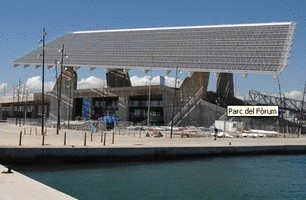 Reptes 2016
Els reptes que plantegem per al 2016 són:

Reduir costos de manteniment i neteja

Incrementar el percentatge de recollida selectiva en els actes. Incentivar la recollida selectiva en  tots els actes i implantar-hi també, el got d’un sol ús.
107
Parc de Montjuïc
La Unit at Parc de Montjuïc té la missió de gestionar els espais del Parc amb la màxima eficiència a través  del coneixement de l’entorn i les seves necessitats amb la finalitat d’aconseguir la satisfacció de les  expectatives dels ciutadans, els clients, les organitzacions i l'Ajuntament.
USOS DE LES ESCALES MECÀNIQUES

Durant l’any 2015 el conjunt de les 22 escales mecàniques que  faciliten l’accés a l’Eix Monumental i a la part mitjana del Parc,  gestionades per la Unit at Parc Montjuïc, han enregistrat un total de  32.554.536 usos.

PUNTS D'INFORMACIÓ

Els tres Punts d’Informació de què disposa el Parc de Montjuïc han  atès i donat informació, durant l’any 2015, a un total de 124.977  visitants durant les gairebé 4.600 hores d’atenció al públic en que han  estat oberts.

EXPEDIENTS D'INCIDÈNCIES

El servei d’inspecció de la Unit at Parc Montjuïc ha obert durant l’any  2015 un total de 448 expedients d’incidències relacionats amb el  manteniment i la conservació del Parc de Montjuïc. Amb data 31 de  desembre el 79,91% de les incidències reportades ja havien estat  solucionades per part dels diferents serveis municipals i d’altres  operadors responsables.

INFORMES EMESOS

L’any 2015, per requeriment del districte municipal de Sants-Montjuïc  s’han emès un total de 104 informes en relació a la compatibilitat  d’activitats al Parc, previs a la concessió del corresponent permís o  llicència extraordinària d’activitats.

OPERATIVA UNITAT

La Unit at Parc Montjuïc ha coordinat juntament amb la Guàrdia  Urbana i Transports de Barcelona, i també ha executat, un total de  40 operatius relacionats amb la mobilitat i l’aparcament de vehicles  en les activitats i espectacles que s’han fet durant l’any 2015 a les  instal·lacions olímpiques del Parc de Montjuïc.
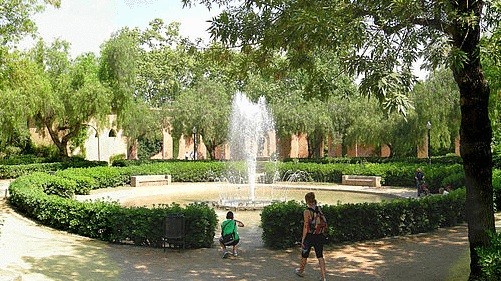 107
PROSPECCIONS PERSONES SENSE SOSTRE I ASSENTAMENTS

A més de les inspeccions habituals i ordinàries, aquest any s’han  realitzat dues prospeccions generals al conjunt del Parc per a la  detecció i el seguiment de persones sense sostre i assentaments.  Aquestes prospeccions generals s’han realitzat conjuntament amb el  servei comunitari de la Guàrdia Urbana de la Unit at Territorial de  Sants-Montjuïc, el servei de Prevenció del districte i tècnics del  Servei d’Inserció Social de l’Ajuntament.
Reptes 2016
Els reptes que ens proposem per a l'any 2016 són:

Millorar les escales mecàniques del Parc de Montjuïc. Realitzar les millores pendents a les 22 escales  mecàniques del Parc de Montjuïc per adaptar-les a la Norma UNE EN 115-2.

Aconseguir patrocinis per als mapes guia del Parc de Montjuïc.

Millorar les instal·lacions de la Torre Barcelona’92. Realitzar les millores i el manteniment acordat  entre l’Ajuntament i el Ministeri de l’Interior en el protocol amb data 3 de gener de 2010.

Continuar amb les prospeccions periòdiques, conjuntament amb el districte de Sants-Montjuïc, el  servei comunitari de la Guàrdia Urbana i el Servei d’Inserció Social de l’Ajuntament, fer un seguiment  periòdic de les persones sense sostre i els assentaments al Parc de Montjuïc.
107
Park Güell
La unitat Park Güellté l'encàrrec de gestionar d'aquest espai monumental tan emblemàtic de la ciutat i  garantir l’oci i el lleure als veïns i usuaris així com la qualitat de la visita als turistes que hi accedeixen.
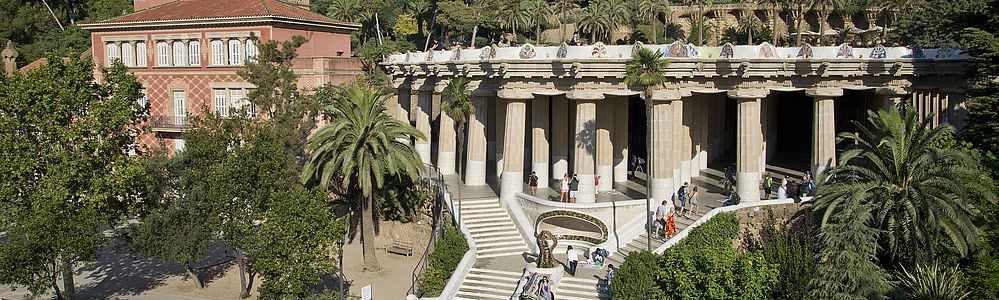 Assoliments 2015
Hem obtingut la certificació ISO 9001 segons el calendari establert al mes de juny de 2015. Això ha  estat gràcies a l'esforç i compromís de tot l’equip.

Hem consolidat el model de regulació turística implantat a partir del 2013, amb l’arrencada de  projectes que garanteixen el retorn de l’activitat turística al Park Güell.

Hem consolidat un nivell notable en la valoració global dels visitants, és a dir, hem obtingut una  puntuació de 8,3 i hem superat els 8,1 obtinguts de l'any anterior.

La campanya que es va dur a terme per incrementar el coneixement del registre Gaudir+ ha  permès incrementar fins a quasi 100.000 els membres actuals, lluny dels 13.000 de l’any anterior.  Això ha afavorit l’ús i la visita del Park per part dels ciutadans de Barcelona.

Seguim treballant en el projecte per a la disposició d’un espai que permeti una atenció adequada als  visitants i millorar els serveis i les instal·lacions tant de visitants com de treballadors.
107
L’any 2015, hem rebut 2.761.626 usuaris, xifra que queda  lluny de la forquilla de 8-9 milions de l’any 2012.

Actualment hi ha 49.010 carnets expedits que faciliten el  trànsit i mobilitat diària de veïns i escolars, amb un trànsit  total aproximat de 138.000 persones.

L'app gratuïta disponible en 7 idiomes ha registrat un total  de 114 .310 descàrregues fins al mes de desembre, en  contraposició a les 59.242 del desembre de 2014.
Reptes 2016
Els reptes que plategem per al 2016 són:

Consolidar el servei de visites guiades incrementant la nostra oferta cultural.

Organitzar activitats en col·laboració amb les escoles del districte de Gràcia. Els alumnes de primària,  participaran en una cursa pel park, una activitat ambiental i una visita guiada.

Fomentar l'ús del Park entre els veïns i ciutadans dissenyant un conjunt d'activitats que els atreguin  de nou.

Mantenir la valoració global de notable en la visita fent extensiva aquesta valoració al servei de visites  guiades.

Treballar en el projecte per a la disposició d'un espai que permeti una atenció adequada als visitants  i millorar els serveis i instal·lacions tant de visitants com de treballadors.
107
Els Serveis  Corporatius
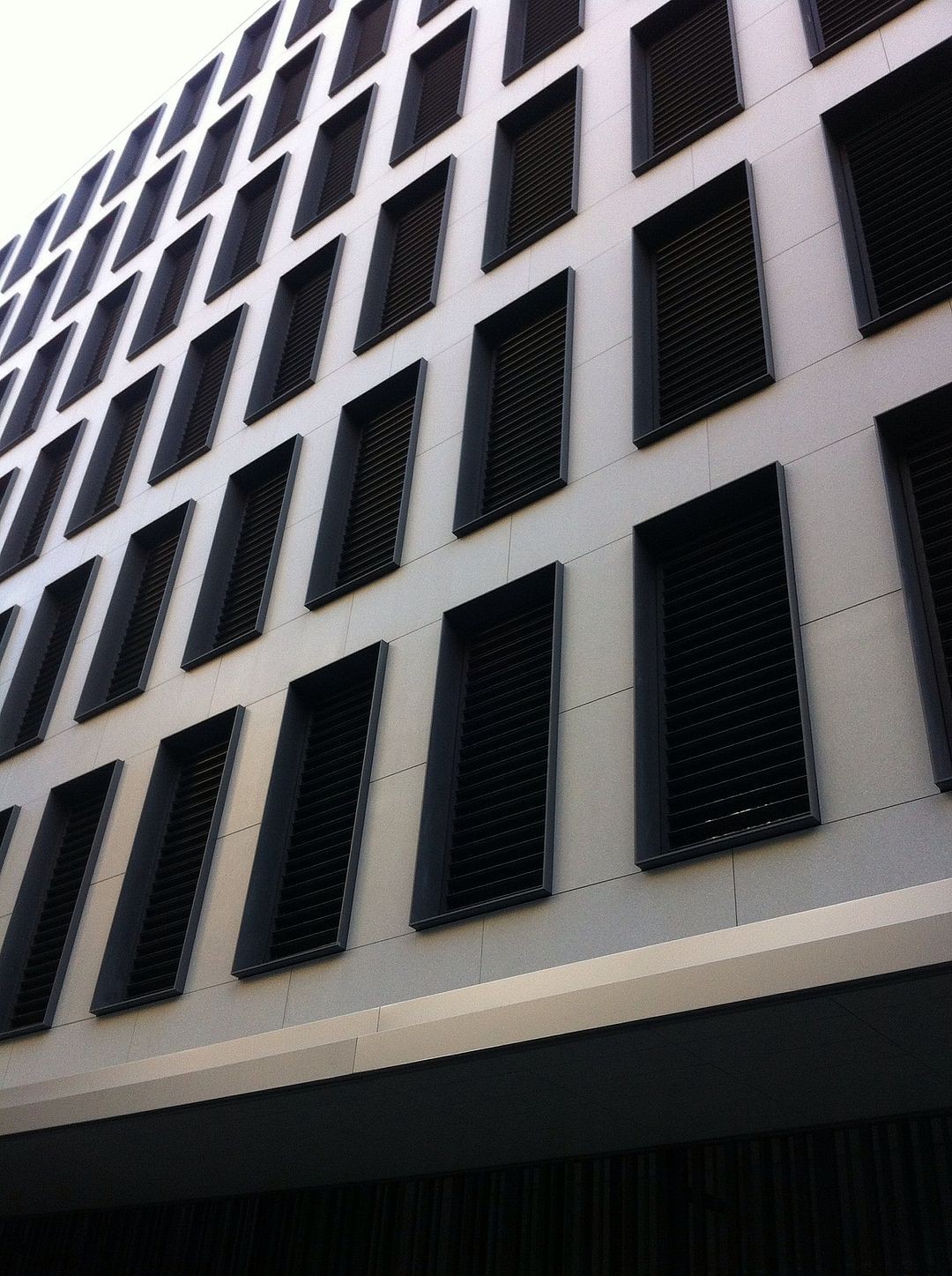 Els serveis corporatius que treballen per les  activitats de negoci de l'empresa són:
Administració, economia i finances  Assessoria jurídica, contractació i compres  Atenció al Client
Comunicació, premsa i xarxes socials  Estudis R+D+i
Màrqueting corporatiu i comercial  Persones, organització i RSC  Serveis tècnics

Sistemes d'informació

Accediu al més destacat del 2015 entrant en  cadascun d'ells.
107
Atenció al Client
Coincidint amb el trasllat de la nova seu a Calàbria, s'ha desenvolupat un Nou Model d’Atenció al Client  Corporatiu de B:SM. Es va detectar l’oportunitat d’optimitzar el model de call center existent que  depenia 100% d’un proveïdor extern. El nou model implantat ja en alguns dels negocis, es basa en la  contractació d’una centraleta virtual que canalitza totes les trucades, de manera que es guanya llibertat  de moviments i transparència en les dades. El fet d’afegir a més un call center amb personal propi en  primer nivell d’atenció i deixar el call center extern només per a desbordaments i trucades fora d’horari  comercial, redueix considerablement el cost de l’atenció telefònica externa.
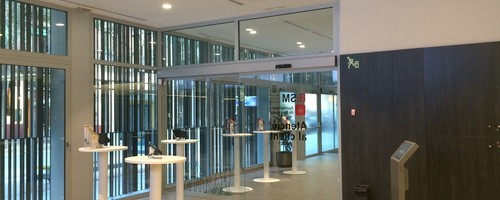 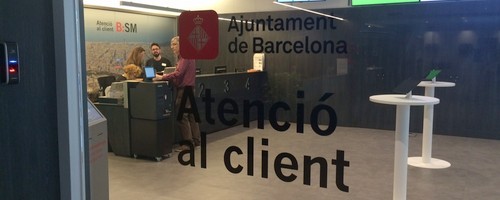 IMPLEMENTACIÓ D'UN NOU MODEL D'ATENCIÓ AL CLIENT

Des del mes de juliol de 2015 es van anar incorporant els membres del nou equip al projecte, treballant  intensament en la implementació del Nou Model d’Atenció al Client a les Oficines de Calàbria. Aquest nou  model suposa una gran innovació davant de l’antic model i requereix molts replantejaments i canvis pel  que fa a les eines, els processos i les persones.

El mes de setembre vam fer un gran esforç per acabar d'instal·lar l’oficina física i el mes d’octubre vam  iniciar el nou servei d'atenció a l'usuari amb les primeres dues divisions: Aparcaments i Àrea. En els últims  dos mesos de l'any hem incorporat l'AreaDUM i tràmits de grues.
107
El nou model d'Atenció al Client demana incorporar una centraleta de Call Center virtual, implantar un  gestor de cues, la instal·lació d’una màquina per a la gestió d’efectiu i una zona de tablets per  l’autogestió i la formació de clients sobre com fer les gestions des de casa.

El nou model d'Atenció al Client compta amb un nou quadre de comandament modern i transversal per a  totes les unitats que hi ha incorporades. També hem iniciat un pla de formació contínua pel personal en  tots els àmbits: tècnics, de qualitat i de negoci, i hem aconseguit la polivalència i multitasca de tot  l'equip. A més per a facilitar l'accés dels nostres agents a tota la informació dels negocis de forma ràpida  i senzilla estem treballant en una Viquipèdia.

De tots aquests aspectes del Nou Model d’Atenció al Client, les tablets i el Viquipèdia no estan en el punt  d’implantació i funcionament desitjat. La previsió és que estiguin a ple rendiment el tercer trimestre de  2016.
INAUGURACIÓ OFICINA ATENCIÓ AL CLIENT

La inauguració de l’Oficina a principis  d’octubre, va ser la fita més significativa del  projecte. És la culminació exitosa d'un  treball de gran implicació. L'èxit d'aquesta  fita no només ha estat gràcies al treball de  l'equip d'atenció al client, sino que hi han  estat involucrades moltes persones d'altres  departaments: Sistemes, Estudis i R+D+I,  Persones, Serveis tècnics, Contractació,  Màrqueting, Administració, Finances,  Comunicació...

Gairebé tots els departaments de  l’empresa han treballat en aquest projecte i  sense la col·laboració de tots ells no hagués  estat possible assolir l'èxit .
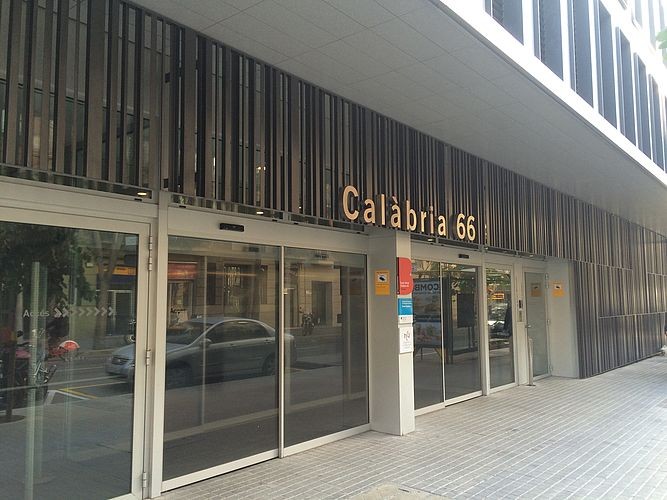 107
Reptes 2016
Incorporar les divisions de l'Estació del Nord, Zoo i Tibidabo.

Realitzar campanyes comercials de trucades sortints i també de la promoció combinada dels  diferents productes comercials de BSM a l’Oficina aprofitant el tràfic d’usuaris de l’ÀREA.

Realitzar un ISC de l’Oficina i aprovar-lo amb més d'un 6.

Posar en marxa una Vikipèdia d’Atenció al Client.

Seguir amb la formació continuada del personal durant tot l’any.
107
Administració, economia i finances
La gestió econòmica de la companyia s’articula al voltant de fer de B:SM una empresa amb una administració responsable, eficaç i  eficient dels seus recursos, des d’un punt de vista econòmic, financer i social, contribuint a fer de Barcelona una ciutat sostenible.
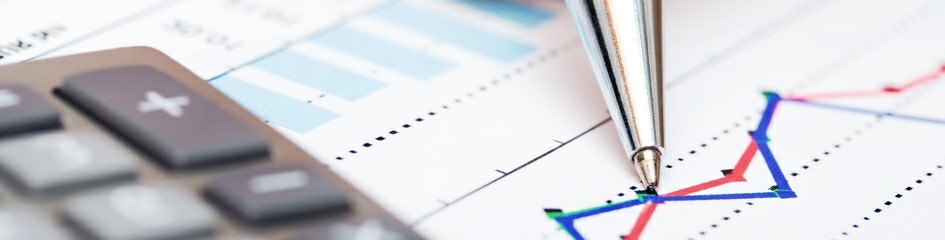 Els reptes assolits l'any 2015 han estat:
ASSESORIA JURÍDICA SDG ECONÒMICA-FINANCERA
CONTROL INTERN I AUDITORIES
Durant el 2015, hem gestionat eficientment els 99 requeriments que  hem rebut dels òrgans judicials i cossos de seguretat complint en el  termini necessari per a l’obtenció i verificació adequades de les  dades.
Dins el sistema preventiu antifrau, hem consolidat els arquejos  sorpresius als punts de venda,hem realitzat un total de 56 arquejos,  un 12% més dels previstos.
Hem impulsat l’Associació ELIGE (Asociación Española de  Empresas Públicas Locales d’Interés General), participant  activament en totes les activitats, les juntes de Direcció, els  seminaris i les jornades. Hem liderat la proposta de la creació del  Primer Congrés Europeu d’Empreses Públiques Locals dissenyant-  ne el projecte executiu. En aquest sentit hem organitzat a Barcelona  les Jornades de treball “Criteris bàsics relatius al Cost efectiu dels  serveis prestats per les entitats locals”, que van tenir lloc el 15  d’octubre 2015.
Els expedients de reclamació patrimonial s'han respost en un  termini de 30 dies des de l'entrada del document al departament  jurídic. Hem donat compliment a la tramitació de les reclamacions  patrimonials atenent a les responsabilitats vinculades directament a  l'Ajuntament i/o BSM com a òrgan de gestió amb personalitat  jurídica pròpia. Han estat un total de quinze reclamacions  patrimonials.
ÀREA ADMINISTRACIÓ I COMPTABILITAT
A la darrera Assemblea d’ELIGE realitzada el 15 de desembre de  2015, es va escollir com a Vicepresident de l’Associació al Director  d’Administració i Comptabilitat de BSM i el Cap d'Unitat de Control  Intern de BSM com a Coordinador Tècnic del projecte del Congrés  Europeu. A més es van presentar les Jornades Tècniques que se  celebraran el pròxim 2016.
Hem consolidat la mitjana anual de pagaments mensuals a  proveïdors sense superar els 30 dies naturals, la qual ha estat de  27,5 dies. Complint escrupolosament amb les obligacions  regulades per la Llei de Morositat 4/2013. En relació amb despesa  neta de morositat i diferències de caixes, ha estat inferior al 0,1% de  la xifra de negoci.
TRESORERIA
La mitjana de recaptació mensual dels parquímetres durant el 2015  ha estat de 2,5 vegades al mes, hem aconseguit superat el repte  que ens havíem plantejat de recaptar com a mínim dues vegades al  mes.
Hem mantingut l’objectiu de confeccionar els assentaments  comptables en un termini de 24 hores a partir de la realització de  l’operació.
El repte plantejat l’any passat en referència a l’actualització dels 60  equips de detecció de bitllets falsos era actuar en el 50% de les  unitats. Finalment se s'han actualitzat el 100% de les unitats, per  tant la fita s'ha assolit plenament. També ens havíem plantejat  actualitzar el 50% dels terminals existent per adaptar-los a les  noves targetes de crèdit i als pagaments per mòbil. Finalment se  n'han actualitzat un total de 88 dels 90 existents, per tant aquest  repte també s’ha assolit amb escreix.
INVERSIONS
Hem realitzat la direcció, seguiment i coordinació dels Comptes  Anuals Individuals i Consolidats del Grup BSM d’acord amb el marc  normatiu d’informació financera aplicable i aconseguint que  l'informe d’auditoria a 31 de desembre no presenti cap excepció.
Reptes 2016
Els reptes que plantegem per al 2016 són:
PRESSUPOST, CONTROL DE GESTIÓ I INVERSIONS
ASSESSORIA JURÍDICA SDG ECONÒMICA-FINANCERA
Elaborar el pressupost anual en el temps i forma establerts així  com el control d’ajustament de despeses i ingressos.
Contestar en un termini màxim de 30 dies, des de l'entrada del  document al departament jurídic, els expedients de reclamació  patrimonial.
Fer el seguiment de les desviacions pressupostàries i controlar la  gestió de les activitats de la companyia, així com dels projectes  d'inversions pressupostats.
107
ADMINISTRACIÓ I COMPTABILITAT
Mantenir actius el 80% dels parquímetres a la Ciutat, sobre els
3.373 que existeix.
CONTROL INTERN, QUALITAT I COORDINACIÓ
Prevenir el frau en els punts de venda fent com a mínim 50  arquejos sorpresius de comú acord amb les divisions Zoo i Park  Güell.
Col·laborar, donar suport a l’Ajuntament i supervisar els  procediments en referència als aparcaments que s’incorporen a  BAMSA un cop finalitzada la concessió a SABA.
Impulsar un estudi de risc cibernètic i si s’escau, contractar una  pòlissa d’assegurances del mateix.
SERVEIS GENERALS - OPERACIONS LOCALS i T.I
Integrar i posar en funcionament d'un nou departament dins la  Direcció d'Administració i Comptabilitat.
TRESORERIA

Impulsar la implantació d'un nou software de gestió de tresoreria  que permeti assegurar el pagament a proveïdors en menys de 30  dies.
107
Assessoria Jurídica, Contractació i Compres
Des del Departament d'Assessoria jurídica, contractació i compres, dotem les divisions i els  departaments de B:SM del servei d’Assessoria Jurídica i racionalitzem les compres.
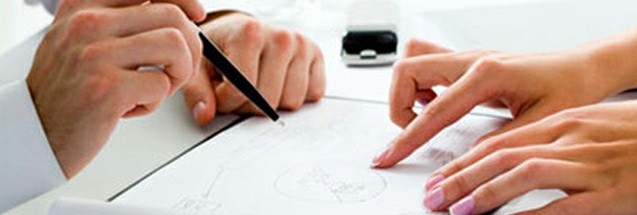 Assoliments 2015
Aquest ha estat el desenvolupament dels reptes plantejats l'any passat:

Millorar internament la sistemàtica del procediment de peticions de servei per consolidar-  ne l'èxit com a model de treball i d’eficàcia en la prestació del servei de l’Assessoria  Jurídica. El 2015 ha estat l’any de consolidació de l’eina de petició, assolint dos nivells molt alts  de satisfacció en relació als tres objectius que ens havíem proposat quan la vam començar a fer  servir:

Eina de classificació i registre de les tasques desenvolupades en l'àmbit d'assessoria  jurídica i
Crear un espai de treball amb els clients interns amigable i útil per a les parts

L’únic objectiu no assolit, és el d'esdevenir també eina de feedback de clients interns respecte a  les nostres gestions, a través de l’anàlisi de les enquestes i el seu treball posterior.

Integrar encara més l’àrea de compres dins del flux de treball intern de l’Assessoria  Jurídica.

Implantació del Portal de transparència. Posada en marxa de l'eina de gestió de la informació  reclamada per la llei, que alhora permet la gestió i administració dels requeriments específics  d'informació per part dels ciutadans.

Impulsar determinades compres mitjançant subhastes electròniques. L’ús n'ha evidenciat  les virtuts i els desavantatges, entenent que és una eina d'adjudicació ràpida i que permet  obtenir uns preus millors, però que a la vegada és necessari disposar d'una referència molt clara  del preu de sortida, que s’obté a partir de un coneixement elevat del producte objecte de la  contractació. S’ha utilitzat sobretot en Acords Marcs i en l’adjudicació d'una licitació d'articles  múltiples.
107
Assumir la responsabilitat de  controlar la contractació  menor de BSM
Desenvolupament d'un  projecte de renovació del  model de gestió del  vestuari laboral
Homologació de proveïdors,  Acords Marcs
Eina per dotar de major  consistència jurídica la  contractació menor assolint les  directrius de referència.
Implantant aquest model de  contractació a través dels  Acords Marcs es dóna cabuda  a més proveïdors i de forma  més transparent, a la vegada  que s’aconsegueixen millors  condicions de compra.
Es traspassa des de la Divisió  corporativa d’Administració la  responsabilitat de controlar la  contractació menor, des del  punt de vista d’aplicació de la  normativa legal,  específicament de la llei de  contractació, atès que  l’estructura actual de BSM ha  donat lloc a una certa  desviació en l’aplicació dels  criteris de compra sense  visibilitat suficient dels  contractes de referència o dels  consums comuns a diverses  divisions.
Considerant les  circumstàncies en la gestió  tant de la compra com del  procediment de distribució del  vestuari laboral entre els  col·lectius de BSM, s’ha  assumit el repte, a petició de  la Direcció General, de  desenvolupar un model nou,  amb interlocutors nous i  procediments més fiables que  generin una millor satisfacció  en el personal de BSM.
Reptes 2016
Els reptes que plantegem per al 2016 són:

Contractació pública responsable, posada en marxa dels mecanismes d’assimilació de la  nova directiva municipal respecte a la contractació pública.

Projecte de Vestuari, projecte que s’inicia l’octubre de 2015 i pretén canviar el model de gestió  de compra i de realització de la distribució interna del vestuari laboral. En aquest sentit el  projecte es divideix en diferents fases, la primera de les quals és fer un diagnòstic previ, que  s’ha treballat en grup amb diferents Divisions, d'acord amb les seves conclusions s’inicien un  seguit d’accions. La principal és iniciar un subprojecte de homogeïtzació de vestuari dels  diferents col·lectius de BSM, i ha de concloure en la realització del plec tècnic necessari per al  llançament de la licitació el proper mes de març.

Contractació menor, s’assumeix la responsabilitat de posar ordre i controlar en el procediment  de contractació menor, fins ara procés de la Divisió corporativa d’Administració. En primera  instància, es fa d'acord amb l'anàlisi de les diferents propostes de compra detallades en  l'aplicació de gestió de les compres. Es detecten desviacions de la norma i s’apliquen diferents  solucions d’ordre jurídic per regularitzar la situació. En última instància es treballa en un projecte  de desenvolupament d'un nou procediment, que permeti comprar amb els controls i els avisos  necessaris suficients per no incórrer en les mateixes problemàtiques.

LOPD, s’assumeix la responsabilitat de l’aplicació de la Llei de Protecció de Dades, fins ara  sota la responsabilitat del Direcció de Sistemes de la Informació. S’inicia amb la realització  d’una diagnòsi de l’estat del seu compliment i després del desenvolupament de les accions  jurídiques suficients per dur-la a terme correctament.
107
Posar en marxa la contractació electrònica, iniciar el procediment de condicionament de la  licitació a un model més eficient i més sostenible, que a la vegada permeti millors condicions de  contractació.
107
Comunicació, premsa i xarxes  socials
Dóna suport comunicatiu de manera transversal a totes les Divisions de B:SM. Gestiona el contacte amb  els mitjans i projecta la imatge de B:SM i les seves divisions cap a l’exterior a través d’una comunicació  continua i constant amb els mitjans de premsa, ràdio, televisió i Internet. Control de mitjans per valorar  l’aparició i la imatge de les diferents marques B:SM. També s’encarrega de la gestió i dinamització de les  Xarxes Socials corporatives i dels diferents negocis.


Assoliments 2015
Els reptes plantejats a la memòria anterior han estat:

Abastir regularment d'informació especialitzada els gestors de xarxes dels negocis. S'ha creat un  newsletter mensual sobre innovació als social media.

Consolidació del Linkedin corporatiu, marcar les línies a seguir i cohesionar-les. S'han establert  les línies d'utilització d'aquesta xarxa professional però el repte s'ha assolit parcialment, ja que cal fer  extensiu l'ús estandarditzat a tots aquells departaments que hi tenen accés.

Col·laborar amb el creixement de visites al web corporatiu. Hem contribuït nodrint el web corporatiu  amb les actualitzacions de l'apartat de premsa i la portada.

Consolidació de les Xarxes Socials del Park Güell. Hem aconseguit incrementar la presència a les  xarxes i hem ampliat el ventall obrint un perfil a Youtube. A més hem pogut aconseguir un perfil de  TripAdvisor.

Augmentar el flux d'informació d'activitat de divisions i negocis cap a la unitat. Ha estat un èxit  parcial, en alguns casos si que hem aconseguit el feedback que preteníem.
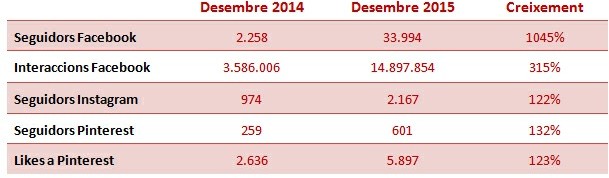 107
Aquest any hem posat en marxa el perfil de la Fundació  Zoo en diferents xarxes socials:

Facebook, Youtube i Google +

Hem creat un perfil Flickr de comunicació que serveix com  a repositori d'imatges per als mitjans
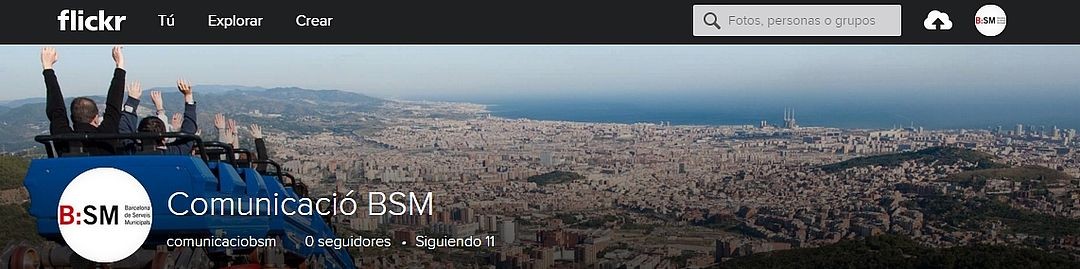 Reptes 2016
Els reptes que plantegem per al 2016 són:

Consolidar el format gràfic de la revista corporativa a través d'infografies i ajustar l'estructura per a  representar millor l'organització de l'empresa.

Crear un Consell de Redacció de la revista per tal de fer més ràpid i participatiu el procés de publicació.

Avançar en la construcció del Flickr de Comunicació.

Construir un pla d'accions a comunicar, d'acord amb l'Ajuntament, de les diferents divisions per tal de  planificar millor la feina.
107
Estudis R+D+i
La missió de la unitat és contribuir en el disseny i el desenvolupament del model de ciutat, amb l’objectiu d’obtenir el màxim rendiment social i econòmic i la  voluntat d’esdevenir un referent per al ciutadà, l’empresa i l’entorn de B:SM. Així, amb la proposta i promoció de noves iniciatives es tracta de millorar el  seguiment, el coneixement i la participació de l’empresa en el desenvolupament d’una Barcelona més eficient i sostenible.
Assoliments 2015
Respecte als reptes plantejats fa dotze mesos, s’han efectuat de manera completa i amb èxit, els següents:
Creació de l’Observatori de la Mobilitat i l’Oci de la ciutat de Barcelona,  un seguiment dels principals indicadors de mobilitat i oci de la ciutat per  ajudar a observar tendències i prendre decisions estratègiques al respecte.
Establiment d’un procediment per a l'homologació d’empreses  externes per realitzar de treballs de la Unitat, desenvolupat amb èxit i  utilitzat en ocasions reiterades per a treball de camp i enquestes a usuaris.
Coordinació i suport a diferents aspectes relatius al trasllat de les oficines	Definició i planificació dels treballs relatius al projecte de finançament
de B:SM al carrer de Calàbria (arxius, equips multifunció, control d’accessos, europeu ELIPTIC, a través del qual s’estudia la viabilitat de l’aprofitament de
les xarxes urbanes de distribució d’energia en la recàrrega de vehicles  elèctrics.
etc).
Els reptes assolits parcialment i els que s'han incorporat i consolidat, de manera contínua i permanent a la dinàmica de treball com a part inherent de la  Unitat, són els següents:
Reformulació parcial de la gestió documental de la Unitat, adequant  l’estructura de carpetes als processos de la Unitat.
Participar en projectes estratègics de l’empresa, exercint tant de part  activa com de suport a les decisions.
Realització d'una acció per a un millor coneixement i difusió interna de  l’activitat de la Unitat mitjançant l’edició d’un bloc, s’ha realitzat com a prova  pilot durant el 2015.
Establiment de convenis de col·laboració amb diferents Universitats per a  l’estudi d’aspectes de la mobilitat i d’oci de Barcelona.
Internalització de la presa de dades de diferents estudis de treball de camp  i del treball d’oficina associat, anteriorment realitzats per empreses externes.
Copsar de manera activa la innovació present a la societat, mitjançant la  participació en congressos i activitats de recerca. S’ha desenvolupat com a  part de la feina de la divisió, ja que forma part de la nostra dinàmica.
Hem col·laborat amb l’Ajuntament per a la realització de la campanya de captació d’abonats per al  carnet Gaudir +BCN, n'hem coordinant la logística en tots els camps per aconseguir prop de 77.000  abonats en dos mesos.

Participació en diferents aspectes del trasllat de les oficines de B:SM a l’edifici de Calàbria, destacant  el treball respecte als arxius, el control d’accessos, i els equips multifunció.

Concepció del nou model de l’Atenció al Client de B:SM des de l’inici i suport a la Divisió en el  procés de llançament de l’oficina.
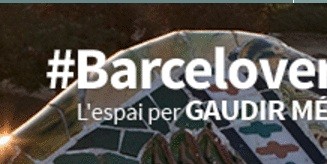 Reptes 2016
Els reptes que ens plantegem pel 2016 són:

Esdevenir l’eina de control i seguiment del calendari i l’eficiència dels projectes que es duen a terme a B:SM, en estricta relació amb el Comitè de  Projectes, a través de l’eina Projectplace.

Convertir els serveis que ofereix BSM en un referent per a l’escolta activa del ciutadà i les seves necessitats.

Desenvolupar accions destinades a millorar la seguretat i la sostenibilitat de les operacions a B:SM (anàlisi de fluxos, memòries de seguretat, model  d’activitats sostenibles).

Desenvolupar a la resta de la ciutat el model Districenter de distribució urbana de mercaderies, d'acord amb l’èxit de la prova pilot realitzada.

Donar suport a la implementació de projectes relacionats amb l’AREA, com l’anàlisi predictiva de l’ocupació de les places d’àrea Blava o l’estudi de les  dades de l’AreaDUM a través de convenis amb Universitats.
107
Màrqueting corporatiu i comercial
A l'Àrea de Màrqueting i Comercial treballem alineats amb les principals estratègies de l’empresa per optimitzar la rendibilitat econòmica i social de les  activitats, aportant valor als plans de màrqueting de cada negoci i cercant sinèrgies entre aquests. A més treballem per crear un benefici per als ciutadans i  augmentar-ne la satisfacció. Amb tot, pretenem aportar valor i seguir les directrius de les polítiques municipals.
Assoliments 2015
Els reptes plantejats a la memòria anterior són:

Aconseguir la totalitat dels patrocinis previstos. Hem assolit el 85% del  repte, ha faltat un patrocini a l'Anella Olímpica, però a la resta de divisions  s’han renovat i, fins i tot s’han incorporat nous patrocinadors per a noves  categories. S’ha arribat a acords amb patrocinadors nous que aporten valor  als negocis. S’han detectat oportunitats de negoci, s’ha contactat amb  possibles empreses interessades, s’ha fet l’acció de venda, fins que s’han  aconseguit nous patrocinadors, com ara, MIGUELAÑEZ en la categoria de  Llaminadures o LADIVAL a la de crema solar.

Incrementar els ingressos per publicitat i filmacions (nou adjudicatari).  Hem incrementat un 10% els ingressos incorporant més filmacions, en  emplaçaments nous i ampliant les empreses que filmen. Cal destacar la  incorporació d'una empresa especialista en el món cinematogràfic i
publicitari que ens ha permès augmentar els ingressos, diversificar  productores i posar en valor nous espais. Hem triat l’empresa adient, s’han  marcat línies estratègiques d’actuació, s’han adequat tarifes, s’ha creat una  nova plataforma de contacte específica i s’ha fet tasca de comercialització.

Implantar el procés concursal pera l’adjudicació de campanyes de  premsa escrita. Hem consolidat el procés i els intercanvis de premsa de  2015 es van fer seguint aquesta homologació.

Publicar el nou web corporatiu i la seva difusió. Hem estat treballant tot  l'any en el nou web que té una estructura més senzilla, usable i entenedora  de l'empresa. S'ha estructurat tota la part de Transparència, de gran  importància per als objectius de B:SM. Des del departament de màrqueting  s'ha dissenyat el contingut, l'estructura, imatge, etc. El nou Web corporatiu  de B:SM es va publicar al mes d'abril.
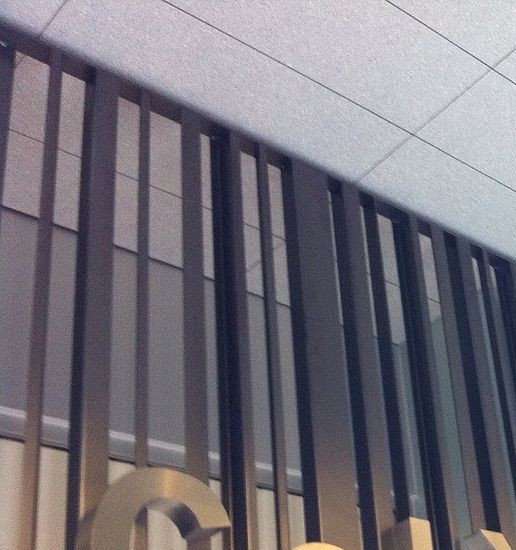 107
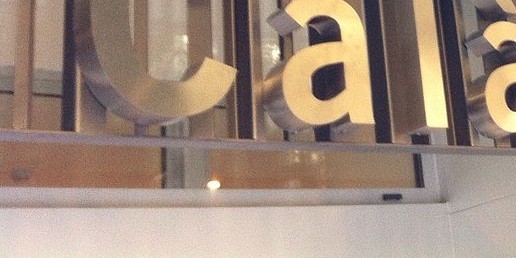 Disseny/Interiorisme de les noves oficines de Calàbria. El trasllat a les noves oficines ens donava  l’oportunitat de crear un espai on treballadors i visitants compartíssim els valors, els ideals i la missió de  B:SM. Es va crear un codi visual que recull aquesta necessitat, ja que facilita que els treballadors se  sentin identificats amb les activitats de l’empresa i que els visitants les coneguin. Amb tot, pretenem  aportar valor i seguir les directrius de les polítiques municipals.
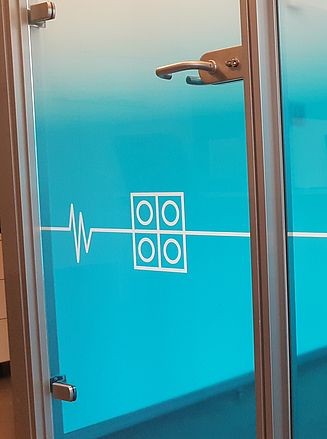 Reptes 2016
Els reptes que plantegem per al 2016 són:

Engegar un projecte de CRM corporatiu, que aportarà valor al ciutadà, ja que ens permetrà ser capaços d’ajustar encara més la nostra oferta al seu  perfil concret.
Aconseguir nous espais patrocinables a ZOO i al TIBIDABO seguint els eixos estratègics de cada negoci:

ZOO; Educació, conservació, recerca
TIBIDABO; Experiències, sostenibilitat i medi ambient, solidaritat, educació
107
Persones
La gestió de les persones que conformen l'equip de B:SM es configura a la Direcció de  Persones, Organització i RSC, tot intentant combinar de manera equilibrada els objectius  estratègics, les prioritats de l'empresa i el desenvolupament de les persones. Volem crear valor  a través de les persones, contribuint estratègicament a la innovació, competitivitat i  responsabilitat social de l'empresa.
Assoliments 2015
Els reptes plantejats i assolits a la memòria anterior han estat:

Introduir el Pla de Persones com a mínim a una unitat de negoci. El 2015 s'ha realitzat el Pla  de Persones de la Unitat d'Aparcaments.

Desenvolupar itineraris professionals per a la millora de la capacitació professional.  Projecte que s'ha construït al llarg de l'any, el seu impuls i implantació esdevé un repte per al  2016.

Aprofundir les relacions universitat-empresa. El 2015 hem detectat els llocs potencials que  permeten aquestes col·laboracions, creant noves fórmules i incrementant les relacions.

Ajudar a la salvaguarda dels treballadors mitjançant la realització d'un projecte d'R+D+i de  Grues. Aquest projecte s'ha aturat el 2015.


Comunicació del trasllat a Calàbria:
Embalats

En el marc d'una comissió de seguiment  formada per totes les parts implicades en el  desenvolupament del trasllat a les noves  oficines corporatives de Calàbria, l'Àrea de  Comunicació Interna va crear l'Embalats, un  butlletí informatiu i periòdic que comunicava  totes les novetats, dels procediments que cal  seguir pels afectats garantint així l'èxit
del trasllat.
Desenvolupament del projecte de  Materialitat dels grups d'interès

En la línia del desenvolupament de l'estratègia  d'RSC, l'acompliment d'una memòria d'acord  amb els criteris de GRI G4 i l'interès de la  direcció general, sistematitzar l'obtenció  d'interessos dels grups d'interès comuns va
107
esdevenir un projecte estratègic.
Reptes 2016
Els reptes que plantegem pel 2016 són:

Implantar els itineraris professionals a l'empresa.

Treballar en el desenvolupament d'un Sistema de Gestió Integrat de Responsabilitat Social,  Qualitat i Medi Ambient.

Realitzar el mapa de talent dels comandaments intermedis

Establir un pla específic de PRL pel Zoo de Barcelona atenent a les particularitats pròpies de  l’activitat per tal de potenciar el Benestar i la Salud dels treballadors de forma multidisciplinària.

Transmetre i sistematizar criteris de sostenibilitat ambiental per a tota la companyia.
107
Serveis Tècnics
Els Serveis Tècnics gestionen i realitzen projectes, obres, manteniment dels serveis o instal·lacions i  altres encàrrecs municipals per contribuir al desenvolupament de la missió de B:SM.

El compliment de la missió estratègica de la Divisió implica determinar els criteris tècnics amb que es  realitzen les diverses activitats, des del projecte fins al manteniment: gestionar la definició de les  necessitats i requeriments per donar inici a la seqüència, impulsar i dirigir els projectes, efectuar la gestió  de les obres i homogeneïtzar els criteris per a la realització del posterior manteniment. Tot plegat amb  la finalitat d’impulsar l’activitat de B:SM com a promotors d’obres d’acord amb l’Estratègia de B:SM i les  necessitats i demandes de l’Ajuntament, i donar el servei adequat al ciutadà en termes de qualitat, cost  i termini.


Assoliments 2015
Al 2015, s’han finalitzat les obres de rehabilitació de l’edifici d’oficines del carrer de Calàbria, fet  que ha permès efectuar el trasllat de les divisions corporatives i de les divisions d’Aparcaments i  Transports a la nova seu, que ha estat un èxit tant en el sentit tècnic com organitzatiu.

També, s’han iniciat els treballs per a la implantació d’un sistema informàtic per a la gestió del  manteniment, adjudicats a l’empresa Idasa Sistemas SLU i al seu programa Rosmiman. La finalització de  la implantació està prevista pel març del 2017.

S’han iniciat les obres de construcció de l’aparcament subterrani dels Jardins de Menéndez y  Pelayo, a la Travessera de Dalt. I s’ha realitzat la tramitació de l’aprovació de Projecte de la  Reurbanització dels Jardins Menéndez y Pelayo i la Urbanit zació provisional del Carrer Maignon (aquests 2  darrers projectes, són un encàrrec municipal), a través d’un procés participatiu. La inversió global del  projecte és de 13,9 MM€. També als aparcaments, s’han iniciat les inspeccions derivades del Protocol  d’Inspeccions estructurals dels Aparcaments, als aparcaments de Rius i Taulet, Fòrum, Moll de la  Fusta, Gaudí, Plaça de les Arts i Barcelona Nord. La finalització d’aquestes primeres inspeccions es preveu  pel segon trimestre d’aquest 2016, amb un cost aproximat de 0,1 MM€. Per millorar l'eficiència  energètica i facilitar l’aparcament dels usuaris s’ha instal·lat un sistema de detecció places lliures a  l’aparcament de la Boqueria.

Al Zoo de Barcelona s’ha construït el nou espai per als orangutans i s’ha iniciat la construcció de  l’espai de sabana africana al Zoo de Barcelona. Han prosseguit els treballs prevists per a la creació del  nou espai per a mamífers marins al Zoo de Barcelona, que suposarà un canvi molt important en la  conservació d’aquestes espècies en el Zoo. També s’ha finalitzat el projecte de l’espai de  quarantena al Zoo, amb l’obtenció de les corresponents autoritzacions de la Generalitat de Catalunya.

S’han realitzat les obres d’instal·lació del nou enllumenat d’emergència de l’Estadi Olímpic.
107
Al Park Güell, s’han iniciat les obres per a la rehabilitació d’uns serveis higiènics. D'altra banda, el  Projecte de rehabilitació de la Casa Jacquès no s’ha pogut tancar encara a causa de les dificultats per a  l’obtenció dels permisos corresponents dels serveis competents de l’Ajuntament de Barcelona i de la  Generalitat de Catalunya.
El fet destacat que ha marcat aquest 2015 ha estat és la  finalització de les obres de rehabilitació de l’edifici  d’oficines del carrer de Calàbria i el trasllat de les divisions  corporatives i d’Aparcaments i Transports a la nova seu,  que ha estat un èxit tant en el sentit tècnic com  organitzatiu.

Com a part d’aquests treballs, cal destacar, per la seva   crit icitat i importància, la gestió de les obres d’adequació  de la instal·lació elèctrica de les oficines i l’adequació de  l’espai del CPD (Sistemes informàtics) per a la posterior  instal·lació dels equips i la seva entrada en servei. El cost ha  estat de 0,159 MM €.
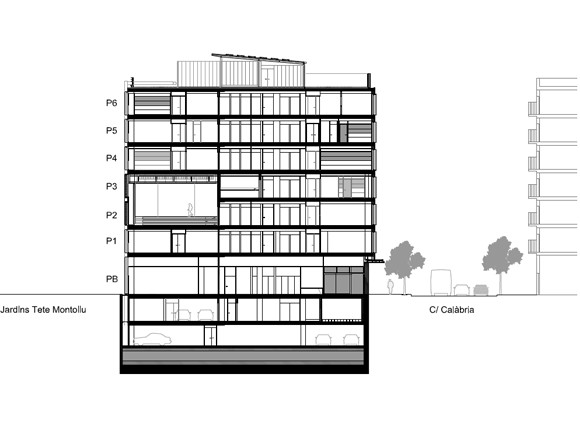 Reptes 2016
Els reptes que ens plantegem per el 2016 són:

Prosseguir els treballs per implantar un sistema informàtic per a la gestió del manteniment (GMAO), i  finalitzar l’any en la fase de posada en marxa.

Als aparcaments, finalitzar les obres de construcció de l’aparcament subterrani dels Jardins de  Menéndez y Pelayo, a la Travessera de Dalt. Prosseguir el seguiment dels treballs de construcció de  l’aparcament subterrani sota el Mercat de Sant Antoni, integrats en els treballs de remodelació del  Mercat. També, continuar amb les inspeccions derivades del Protocol d’Inspeccions estructurals  dels Aparcaments a 6 aparcaments.

Al Zoo, continuar amb la segona fase de les obres de les instal·lacions de la Sabana Africana. Iniciar la  realització del projecte d’un Complex per Mamífers Marins. Efectuar la construcció d’un espai de  Quarantena a la secció de veterinària.

Realitzar les obres reparació i millora estructural dels espais situats sota la pista principal del Palau  Sant Jordi.

Iniciar les obres de Rehabilitació i Readequació de la Casa Jaqués del Park Güell. Així com, començar  les obres corresponents als projectes del Pla d’Actuacions del Park Güell i els seus entorns per als  anys 2015 i 2016.
107
107
Governança i Transparència

Assoliments 2015
Els assoliments en matèria de Governança i Transparència han estat:

Creació de la Divisió Corporativa de Governança i Transparència l'1 de desembre de 2015.

Aquesta decisió de la Direcció General confirma l’aposta decidida de B:SM per consolidar, a  partir d’accions desenvolupades en els darrers anys i amb noves iniciatives a endegar durant  2016, un sistema d’integritat institucional al voltant de tres eixos bàsics: cultura ètica de la  institució, professionalitat en la gestió pública i gestió-prevenció dels riscos contra la integritat.

Activació de l’apartat de transparència del web de B:SM en dues fases: juny del 2015 i  desembre del 2015.

A partir dels requeriments legals i de la coordinació en l'àmbit municipal de l’Oficina de  Transparència de l’Ajuntament s’ha habilitat un apartat específic de Transparència al nostre  web, que s’actualitza i amplia continguts de forma progressiva.

Creació del canal de transparència i aplicació de la instrucció relativa al dret d’accés a la  informació pública de l’Ajuntament de Barcelona de 10 de desembre.
Reptes 2016
Els reptes que plategem pel 2016 són:

Definir i construir el Sistema d’Integritat Institucional de B:SM

Potenciar el coneixement i l'assumpció dels principis, valors i regles de conducta de BSM  establerts en el Codi Ètic mitjançant un pla de comunicació i de formació adreçat a tota la  plantilla.
Elaboració del Mapa de Risc de compliment legal i ètic.
Definir estructures i procediments de prevenció-supervisió i elaboració de directrius i de  documentació que permetin evidenciar el model d’integritat i de compliment legal i la seva  adaptació als nous requeriments.

Consolidar l’Apartat de Transparència del web amb els nous continguts en procés de  definició amb l’Ajuntament i assolir un model eficient d’actualització i ampliació de continguts, en  atenció als grups d’interès de BSM i gestionar amb eficàcia les consultes que se’ns formulin a  través de la "bústia de transparència.”
107
Empreses Participades
L’objecte social de Barcelona de Serveis Municipals, SA comprèn un conjunt d’activitats, què responen  a la decisió presa per l’Ajuntament de Barcelona d’unificar en una única societat la prestació de serveis  municipals de contingut econòmic. Al tancament de l’exercici 2015, la Societat gestiona una sèrie de  serveis i activitats municipals directament, i d’altres de manera indirecta, mitjançant la participació en  altres societats. Com a conseqüència d’això és l’accionista d’un grup d’empreses, format per quatre  societats en les quals la participació és majoritària (superior al 50%) i unes altres cinc amb participació  minoritària, i que va des del 12,0% al 40,0%. El detall de les societats que formen el Grup Barcelona de  Serveis Municipals a 31 de desembre del 2015, és el següent:
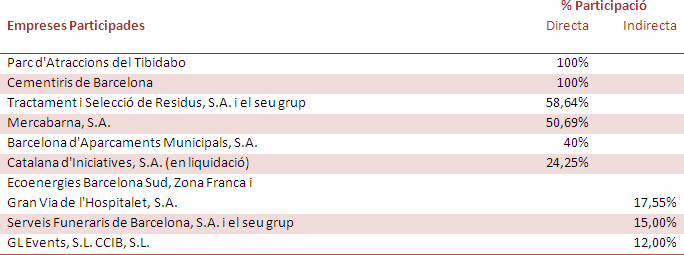 Tibidabo
Cementiris de Barcelona
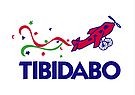 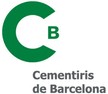 Accedeix al més destacat de 2015
Accedeix al més destacat del 2015
107
Tibidabo
El Parc d’Atraccions del Tibidabo (PATSA) té com a visió ser el parc de la felicitat i per aconseguir-ho  volem que tothom que es relacioni amb nosaltres se senti feliç, ja sigui proveïdor, client o treballador.

Comptem amb un equip de gairebé 300 persones, que formem una plantilla en la qual els principals valors  són: compromís, solidaritat, il·lusió, seguretat i passió per les persones.

Amb aquests valors treballem per assumir els reptes del present i del futur del Parc, amb projectes per  seguir fent del Tibidabo l’espai d’oci familiar referent de la ciutat de Barcelona, on la sostenibilitat,  l’educació, la solidaritat i la diversió s’uneixen per fer que l’experiència al Tibidabo sigui inoblidable.
Assoliments 2015
Els reptes que ens plantejàvem en la memòria anterior i que han  estat assolits són:

Benvinguda a les quatre mascotes Parc: Ti, Bi, Da, Bo

Noves atraccions. Posada en marxa de la nova atracció, l’escola de  mobilitat Tibicity, obertura del nou espai Playful Learning by LEGO  Education

Obertura de tots els dies del mes d’agost, recollint així una  demanda històrica dels clients i socis del Parc.

Certificació mediambiental ISO 14 :001 i en excel·lència  empresarial EFQM +400
Persones. Projecte d’ocupació per a persones més grans de 40 anys  Celebració de la primera edició del mes de l’alimentació saludable  Creixement de visites al Camí del Cel potenciant el sector turístic
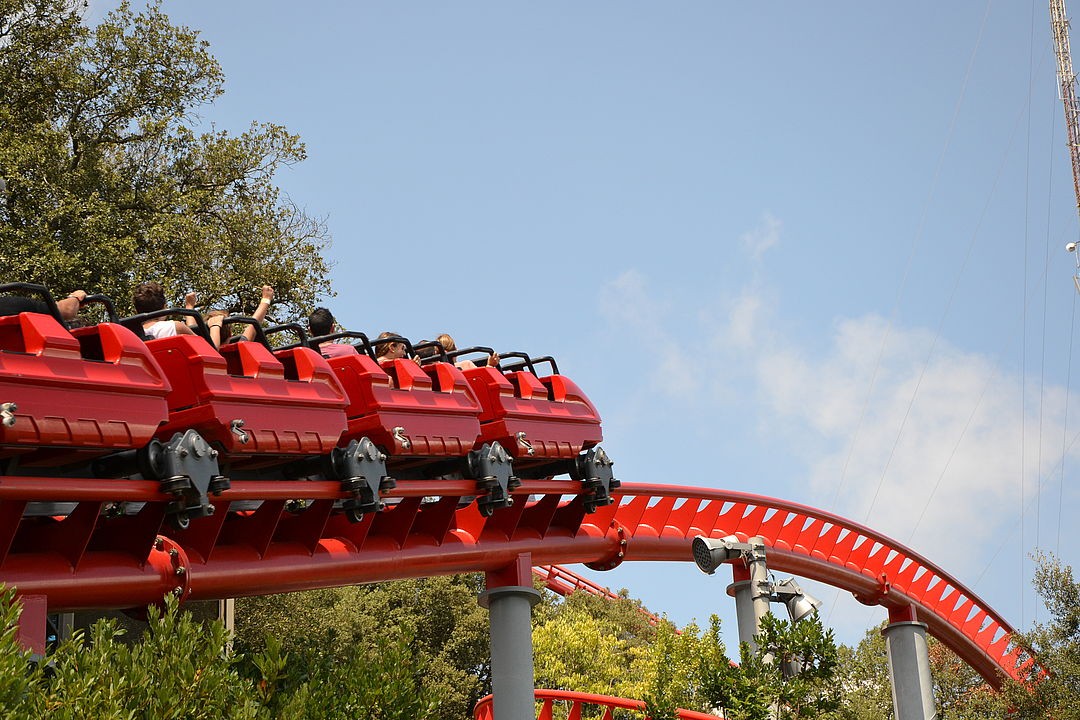 NOVES ATRACCIONS
ESPECTACLES
La nova atracció batejada amb el nom de Tibicity,  ha estat la principal novetat de la temporada.
Inaugurada el passat 29 de març, s’ha convertit en  una de les atraccions estrella de l’any i ha comptat
Pel que fa als espectacles, la novetat ha estat el  gran espectacle musical de cloenda “Voltem pel  món amb Geronimo Stilton”, que donava  continuïtat a la Gran Cavalcada “Geronimo Stilton
107
amb una gran acollida per part dels clients. També  cal destacar el nou espai Playful Learning by LEGO  Education, on s’ofereixen activitats dirigides per a  infants entre 3 i 12 anys, i l’atracció que es va  estrenar a finals d’any, el joc làser Interactibi.
al Regne de la Fantasia” i que es realitzava de  forma exclusiva al Parc durant la temporada  d’estiu. S’ha mantingut la renovació dels  espectacles de cloenda, presentant diferents  shows adequats a cada època de l’any i oferint una  major varietat d’oferta.
INCREMENT D'ACTIVITATS
Pel que fa a les pel·lícules del cinema 4D Dididado,  aquest any s’han estrenat: Happy Feet, Looney  Tunes i Rio durant la temporada. Com a pel·lícula  de caire nadalenc es va projectar “Polar Express”,  amb les aventures d’un nen que viatja amb tren fins  al Pol Nord.
S’ha incrementat l’oferta de les activitats  didàctiques incorporant les de Medi Ambient que  van dirigides a l’alumnat de cicle mitjà de primària, a  més de les que ja s’oferien de Ciència i Tecnologia,  per l’alumnat d’ESO i batxillerat, principalment.
A causa de l’ampliació de l’horari del Parc al mes  d’agost, hem incrementat el volum de  contractacions i hem donat oportunitats tant a  joves com a més grans de 40 anys perquè es  tornessin a inserir en el món laboral.
S’ha continuat amb l’espectacle “Animals  Animats”, de la Companyia Hert a Frankel, i durant el  mes d’octubre, vam celebrar la V Mostra de Titelles  del Tibidabo, que va permetre que durant els caps  de setmana d’aquest mes es pogués gaudir  d’actuacions de diferents companyies amb la  utilització de diverses tècniques t itellaires.
682.939 visitants l'any 2015  un 10,38% més que l'any  anterior
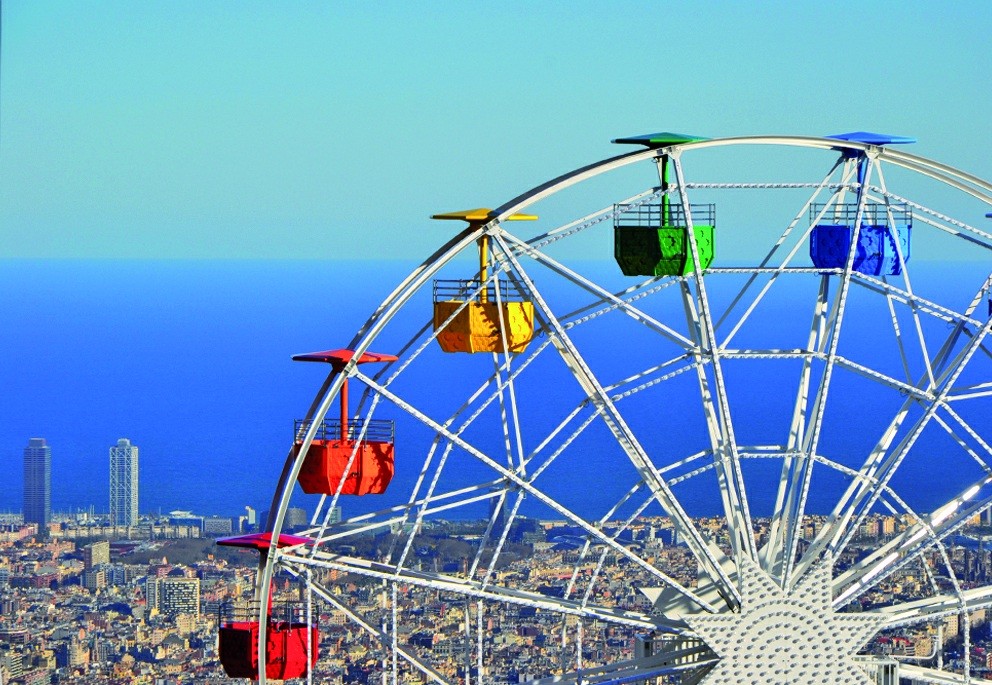 MILLORA DEL SERVEI DE RESTAURACIÓ

Pel que fa al servei de restauració del Parc, s’han realitzat nombroses accions amb l’objectiu  d’augmentar la satisfacció dels clients, diversificar l’oferta i augmentar el consum intern.

S’ha continuat realitzant una col·laboració amb la reconeguda Fundació Alícia a favor de l’alimentació  saludable, treballant-hi conjuntament en la configuració de la nova oferta del centre de restauració  L’Aeroport. Sota el lema “Menja sa, menja divertit” des del parc s'està contribuint a l’educació en els  hàbits d’alimentació saludable per a tota la família.
107
A més, a l’octubre, vam celebrar “El mes de l’alimentació al Tibidabo” i, cada cap de setmana, reconeguts  cuiners de la Fundació Alícia van impartir tallers d’alimentació saludable a les instal·lacions del Tibidabo.

Com a novetat, vam inaugurar la nova Cafeteria Somnis, amb una oferta variada d’entrepans, cafès, tes,  sucs i smoothies, oferta que canvia depenent de l’època de l’any. Al restaurant La Masia del Tibidabo  també es va presentar una nova oferta de tapes, amanides i entrepans.


Reptes 2016
Els reptes que plantegem per al 2016 són:

Consolidar el nombre de visitants assolit el 2015, garantint i incrementant l’índex de satisfacció del  client.

Incrementar el nombre de socis en 22.500 famílies, adequant-lo així a la nova capacitat del Parc a  causa del increment de dies d’obertura i oferta.

Millores mediambientals. Incrementar la recollida selectiva dels residus sòlids urbans del Parc i  reduir els consums d’aigua i electricitat respecte a l’any 2015.

Solidaritat. Donar a conèixer, impulsar i fer partícip tothom la vessant solidària del Tibidabo, el Parc de  tots.
107
Cementiris
Cementiris de Barcelona, SA. és una empresa del grup B:SM, que gestiona els nou cementiris de la ciutat  de Barcelona, Montjuïc, Poblenou, Sant Andreu, Les Corts, Collserola, Hort a, Sants, Sarrià i Sant Gervasi  així com els dos centres de cremació situats a Montjuïc i Collserola.

Els seus principals objectius són d'una banda, apropar la gestió dels cementiris i de tota l'activitat als  usuaris, millorar l'atenció personal i oferir un servei de qualitat als serveis funeraris que traslladen les  persones difuntes als nostres espais i, de l'alt ra, difondre la cultura i la història que hi ha dins dels  recintes.


Assoliments 2015
Els reptes que ens plantejàvem a la memòria anterior són:  Creació noves rutes culturals als cementiris de la ciutat.
Catalogació dels llibres i publicacions de la Biblioteca Funerària i de la Col·lecció de Carrosses
Fúnebres, amb l’objectiu d’introduir-los dins de la xarxa de biblioteques de l’Ajuntament.  Renovació de la pàgina web, per donar una millor visibilitat i accessibilitat als seus continguts, que  s'ampliaran i milloraran. El disseny de la web serà responsiu, de manera que t ingui una visualització  correcta des de qualsevol dispositiu.
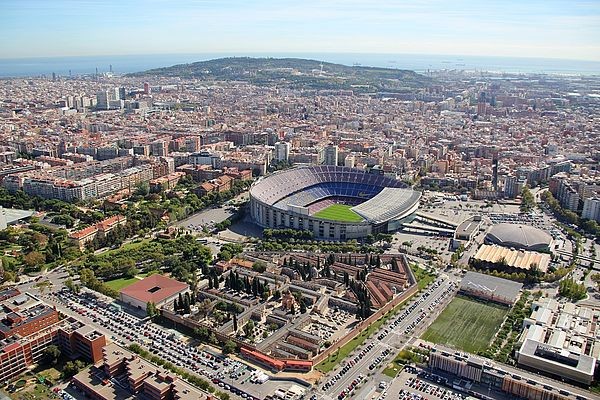 107
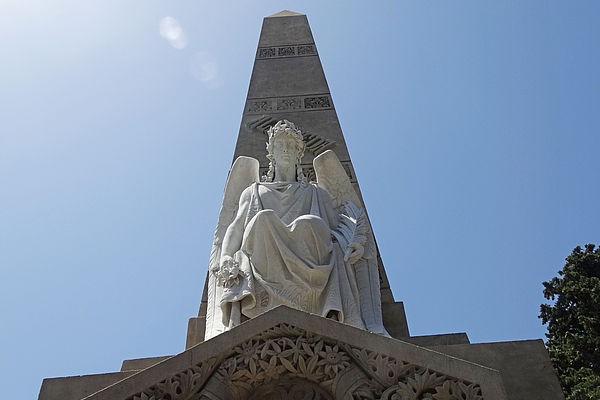 Creació de noves rutes culturals als cementiris de la ciutat
El 6 de febrer s’estrenarà la nova ruta del Cementiri de Les Corts. Els panteons del qual permeten  entendre l'evolució d’aquest barri barceloní. Aquesta iniciativa té l’objectiu d’acostar els cementiris als  ciutadans com a llocs plens d’històries i de vida i, per extensió, dipositaris d’aquesta memòria col·lectiva.

Alguns punts d'interès d’aquest recorregut són el panteó dels Soldats, fet el 1904 per l'arquitecte  municipal Pere Falqués –conegut pels seus bancs-fanals del Passeig de Gràcia– i que està dedicat als 728  soldats que van sortir del port de Barcelona i van morir al desastre de Cuba i Filipines; el cementiri hebreu  en actiu més antic de Barcelona; o la Capella, reconstruïda el 1918 i que, com l'edifici de l'administració, es  caracteritza pel seu toc modernista.

En el recinte de les Corts també descansen grans personalitats, com l'escultor Frederic Marès; Antoni  Batlle, sacerdot i pedàgog impulsor de l'escoltisme a Catalunya; el fotògraf i historiador Pere Català-  Roca; l'actor i humorista Joan Capri; i alguns dels grans noms del Futbol Club Barcelona, com els jugadors  Paulino Alcántara, Josep Samitier, César Rodríguez, Estanislau Basora, Ladislao Kubala o Javier  Urrut icoechea; el president Narcís de Carreras o el massatgista Àngel Mur.
107
Catalogació del fons bibliogràfic de la Biblioteca Funerària
Cementiris de Barcelona ha dut a terme durant el 2015 la catalogació dels exemplars més representatius  de la seva biblioteca funerària. El fons, que compta amb prop de 3.600 exemplars, és el més gran  d’Espanya i el segon més gran d’Europa d’aquesta temàtica. Amb la catalogació d’aquests exemplars, a  càrrec de la Biblioteca de Catalunya, tothom que estigui interessat en la matèria funerària podrà tenir  accés a les obres més destacades a través d’Internet. La biblioteca funerària està ubicada al mateix  espai que ocupa la Col·lecció de Carrosses Fúnebres al Cementiri de Montjuïc.
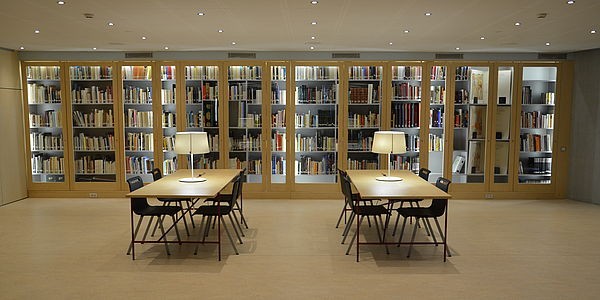 Fets destacats del 2015
REHABILIT ACIÓ I CONSERVACIÓ DEL PATRIMONI FUNERARI

Al Cementiri de Montjuïc destaca la restauració del panteó de la família de Leandre  Albareda. Aquest arquitecte, va projectar el cementiri l’any 1883, als 31 anys, acabat de  sortir de la nova Escola Superior d'Arquitectura de Barcelona. Cinc anys després, el 1888,  Albareda va dissenyar i construir el panteó familiar, ubicat a la via de Sant Oleguer i que  hauria d'acollir les restes dels seus pares. L'entrada la presideix una escultura de grans  dimensions d'un àngel sostingut a l'obelisc, obra de l'escultor Josep Campeny.

D’altra banda al Cementiri de Poblenou, s’ha restaurat un panteó del segle XIX que  Cementiris de Barcelona ha dedicat a l'arquitecte català Antoni Gaudí i a la seva família,  que va ser enterrada en aquest recinte monumental.

El panteó, construït el 1876, és obra de Francesc de Paula Villar Lozano, l'arquitecte del  primer projecte de la Sagrada Família, abans que Gaudí n'agafés el relleu. Es tracta d'un  clar exponent de neomedievalisme, un moviment artístic que va tenir lloc al segle XIX a  Catalunya i que va representar una font d'inspiració primària important per a Gaudí i per al  modernisme en general.
107
Reptes del 2016
Els reptes que plantegem per al 2016 són:

Desenvolupar un projecte d’aprofitament i autosuficiència energètica dels forns crematoris del  Cementiri de Montjuïc.
Creació de nous espais d’espargiments de cendres als cementiris de la ciutat amb la finalitat de  donar resposta a les demandes dels nostres usuaris.
Creació d’una nova ruta cultural-virtual al Cementiri de Sant Gervasi.
107
Gestió Econòmica
La gestió econòmica de la companyia s’articula al voltant de fer de B:SM una empresa amb una  administració responsable, eficaç i eficient amb els seus recursos, des d’un punt de vista econòmic,  financer i social, i que contribueixi a fer de Barcelona una ciutat sostenible.

La missió essencial de la Sots-Direcció Económica-Financera és la de donar suport a l’Equip Directiu,  Divisions, Unit ats de Negoci i Empreses Participades en aspectes econòmics i financers, proporcionant  una informació clara, fiable i completa, de manera correcta en temps i forma, amb l’objectiu de donar  instruments i indicadors útils per a la presa de decisions a qualsevol nivell, tant a nivell estratègic com a  nivell operatiu. Prioritzar l’obtenció dels recursos adequats per finançar les inversions necessàries i  complir així amb els objectius de BSM, al mateix temps que es gestionen les àrees d’Administració i  Jurídic.
Durant l’any 2015, hem conclòs de forma molt
satisfactòria el Pla Estratègic de la Companyia del  període 2011-2015. Les Línies Estratègiques han  sigut els eixos principals que ens han guiat per a la  consecució dels objectius i l’assoliment dels
reptes. A continuació presenten cada Línia  Estratègica amb les principals fites assolides  durant l’any 2015.
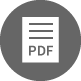 Línies estratègiques 2011-2015
107
VALORS ÈTICS
EQUILIBRI ECONÒMIC I FINANCER
Impulsem els valors ètics a BSM d’acord amb la  consecució de l’ interès públic, econòmic i social.  Aquesta línea estratègica es posa al servei d’una  ètica i valors d'acord amb la nostra responsabilitat  pública de gestionar el bé comú de tots els
barcelonins.
Aquesta és una de les línies més importants dins  de la Companyia. En aquest sentit hem aconseguit  mantenir l’equilibri econòmic i financer compatible  amb la nostra actuació social, entenent per
actuació social la prestació de serveis públics  municipals que atenguin les necessitats dels  ciutadans de Barcelona. La viabilitat econòmica i
financera de BSM ens permet continuar prestant  als ciutadans els serveis encomanats i continuar  sent un potent instrument inversor al servei de  Barcelona.
En aquest sentit volem destacar el fet d’acomplir  rigorosament les obligacions contretes amb els  proveïdors regulades per la llei de morositat
4/2013 i la realització dels pagaments a 27,5 dies  de presentació de factura.
També volem destacar el fet, que seguim  garantint la viabilitat financera cobrint les
necessitats del Pla d'Inversions i de la devolució del  Deute, previstes al Pressupost i a les clàusules de  les pòlisses contractades, respectivament.
Igualment la direcció, seguiment i coordinació dels  diferents processos comptables i d’administració  de l’empresa que han permès que l’informe  d’Auditoria externa dels Comptes Anuals
Individuals de BSM i l’Informe de Gestió de l’exercici  no t ingui cap incidència. En aquesta línia la
supervisió constant, les revisions, comprovacions,  requeriments i inspeccions realitzades per les
autoritats fiscals s’han satisfet amb un resultat  amb cap sanció. Passa el mateix amb les
realitzades per Intervenció de l’Ajuntament de  Barcelona i d’altres organismes oficials.
Hem fet una bona previsió que ha permès obtenir  els recursos financers necessaris. Destaquem el fet  d’aconseguir el finançament d'actuacions
inversores executades per BSM per encàrrec de  l'Ajuntament, de manera que s'ha minimitzat
l'esforç financer assumit per BSM. En aquesta  direcció hem anticipat, en la mesura que hem  pugut, les partides encarregades a BSM i hem  procurat la seva incorporació als Pressupostos de  l'Ajuntament. Així, hem pogut evitar la
problemàtica que pugui endarrerir la transferència  a BSM pels serveis i obres executades.
Hem garantit i realitzat el control antifrau,  especialment en les Divisions que tenen un
important cobrament en efectiu i en metàl·lic.
COMUNICACIÓ INTERNA I EXTERNA
DESENVOLUPAMENT TÈCNIC
Estratègicament considerem el fet de millorar la  comunicació interna a partir de definir les nostres  necessitats pel que fa a l’aportació dels diferents  departaments, explicant la gran utilitat de la seva  informació i col·laboració. El personal que forma  part de la SDG Econòmica i Financera tenim plena
Som plenament conscient d’aconseguir un  desenvolupament tècnic eficient i eficaç que
respongui a les necessitats de la Divisió en cada  moment. En millora de l'eficiència, hem mantingut  durant l’any 2015 l’objectiu de fer assentaments  comptables en un termini de 24 hores a partir de la
107
disposició en transmetre la informació a l’equip  intern de la Companyia i actitud per atendre i  recolzar les seves necessitats envers a la anàlisi  econòmic i financer de la seva Divisió.
realització de l’operació, aconseguint un major  nivell de rapidesa en la comptabilització dels  apuntaments bancaris, així com del registre  d’ingressos.
Això ha sigut imprescindible per la formulació de les  Comptes Anuals Individuals i Consolidats del Grup  BSM, d'acord amb el marc normatiu d'informació
financera aplicable a BSM. Aquest fet ha donat com  a resultat una Opinió d'Auditoria favorable (sense  salvetats, exceptuant les causades per no disposar  de Comptes Anuals auditats de societats amb
participació minoritària). L’elaboració de Comptes  Anuals Individuals i Consolidats de l'exercici s’ha  presentat de manera correcta en temps i forma,  obtenint una opinió d'auditoria favorable.
Hem continuat la mateixa línia impulsada en  l’exercici anterior, executant les accions
necessàries per a la consolidació davant els  registres públics, respecte a l’adequació de la  t itularitat de les places dels aparcaments
construïts per BSM, que en règim de dret d’ús han  estat cedides a particulars.
Actuacions mes concretes que volem destacar ha  sigut que la despesa neta de morositat i
diferències de caixes, ha sigut inferior al 0,1% de la  xifra de negoci durant l'any 2015. Igualment hem  aconseguit que la mitja de recaptació mensual dels  parquímetres sigui de 2 vegades al mes, i que
l’estoc d’efectiu de tots els parquímetres no  superi els 200.000 euros durant 2015. La mitja de  parquímetres recaptats mensualment ha sigut de
8.621,75, que significa, sobre un total de 3.373  parquímetres a la Ciutat, que cada parquímetre es  recapta 2,5 vegades/mes.
Hem elaborat el Pressupost de manera que resulti  una eina útil per a la gestió de la totalitat de les  Activitats de BSM. Això no ha anat en detriment de  l’elaboració del Pressupost de manera correcta en  temps (complint el calendari marcat per
Ajuntament) i forma (amb el detall, coherència i  claredat necessaris per a la seva correcta
utilització). Destaquem que hem lliurat el
Pressupost a l’Ajuntament dins el termini marcat i  havent obtingut l’aprovació del mateix pel Consell  d’Administració BSM.
DESENVOLUPAMENT PROFESSIONAL I PERSONAL
Això ha sigut imprescindible per la formulació de les  Comptes Anuals Individuals i Consolidats del Grup  BSM, d'acord amb el marc normatiu d'informació
financera aplicable a BSM. Aquest fet ha donat com  a resultat una Opinió d'Auditoria favorable (sense  salvetats, exceptuant les causades per no disposar  de Comptes Anuals auditats de societats amb
participació minoritària). L’elaboració de Comptes  Anuals Individuals i Consolidats de l'exercici s’ha  presentat de manera correcta en temps i forma,  obtenint una opinió d'auditoria favorable.
La formació continua de l’equip Directiu de la SDG  Econòmica i Financera, ha permès actualitzar els  coneixements i disposar d’eines suficients per a la  motivació de l’equip humà que conforma aquesta  àrea.
Cerquem contínuament la millora amb la fi de  prestar els nostres serveis com a gestors públics
amb la millor professionalitat possible. Destaquem  la formació realitzada amb motiu de la posada en  circulació dels nous bitllets de 5, 10 i 20 euros i el
seu coneixement per evitar el frau.
En Comunicació Externa hem de destacar l’impuls i  lideratge que hem t ingut a l’Associació ELIGE  (Asociación Española de Empresas Públicas Locales  d’Interés General), participant activament en totes  les seves activitats, juntes de Direcció, seminaris i  jornades. Hem liderat al respecte la proposta de la
107
creació del Primer Congrés Europeu d’Empreses  Públiques Locals dissenyant el projecte executiu  del mateix. Vam organitzar a Barcelona les  Jornades de treball “Criteris bàsics relatius al Cost  efectiu dels serveis prestats per les entitats
locals”, realitzada el 15 d’octubre 2015. Finalment a  la darrera Assemblea d’ELIGE es va elegir
Vicepresident de l’Associació al Director  d’Administració i Comptabilitat de BSM, i  Coordinador Tècnic del projecte del Congrés  Europeu així com de les Jornades Tècniques que a  nivell Estatal es realitzaran el proper any 2016 que  versaran sobre “La Empresa Pública Responsable”  al Cap d’Unit at de Control Intern de BSM
Referències GRI: G4-DMA
107
Cadena de subministrament
B:SM gestiona onze activitats de negoci. Per tal que es puguin dur a  terme es disposen diferents proveïdors que faciliten el
subministrament de productes, serveis i obres. Com a empresa  pública municipal s’integra en la definició de "sector públic" que indica  la normativa corresponent al t ipus de relació que hem de mantenir  amb qui ens proveeix.
L'atenció
personalitzada,  el més valorat  pels nostres  proveïdors.
A B:SM és objectiu i compromís d'empresa realitzar el pagament als  nostres proveïdors abans de 30 dies a partir de la data de recepció  de la factura. El Portal del proveïdor ofereix eines perquè la relació  comercial amb B:SM sigui més eficient.



Assoliments 2015
L’any 2015 es van marcar diferents àrees de l'empresa i vam dur a terme els reptes següents:

Integrar encara més l’àrea de compres dins del flux de treball intern de l’Assessoria  Jurídica. Un canvi en la responsabilitat de la gestió de l’àrea ha esdevingut la via més eficient  d'evidenciar aquesta major integració, incorporant de manera més ferma la connexió dels  processos jurídics i de compres, desenvolupant, fins i tot, de manera conjunta una aplicació de
gestió de les compres en general, del vestuari en particular i de control de la contractació menor.  Dissenyar i implantar un nou sistema d’avís per tal d’informar a les Divisions la situació dels  morosos i impagats. S'ha consolidant la mitjana anual de pagament mensual a proveïdors sense  superar els 30 dies naturals.Actualment la mitjana és de 27,5 dies.
Consolidar la despesa neta de morositat i diferències de caixes, inferior al 0, 1% de la xifra  de negoci.
Crear una sistema per analitzar la materialitat dels proveïdors.
ANÀLISI DE MATERIALITAT DELS PROVEïDORS

Un equip de treball de persones de diferents departaments i t ipus de relació amb els  proveïdors de la companyia, va analitzar aquesta part interessada. L'objectiu era primer  d'identificar-los i posteriorment determinar el mètode per captar el seu interès. Aquesta  ha estat una de les parts interessades que contemplava el projecte estratègic “Enfoc de  la RSC als Grups d’Interès: Anàlisi de Materialitat”.
107
D'un total de gairebé 1.200 proveïdors ens vam enfocar als que responien a criteris de
crit icitat marcats per l'equip. Gràcies a les aportacions d'aquests proveïdors crít ics de  B:SM hem obtingut que el valor mitjà de satisfacció dels nostres proveïdors és 8,56 amb  una nota màxima en 9,23 per l’atenció personalitzada correcta, i una nota mínima de 7,71  per la col·laboració amb el tercer sector.

Pel que fa a la importància, la mitjana és 8,62 cosa que ens mostra que hem triat temes  d’interès per als proveïdors. El més important és la claredat de la comanda i la informació  que conté amb una nota de 8,92. El compliment de pagament en el termini de 30 dies a  partir de la recepció de la factura té el menor valor en l’escala d’importància, de 8,15.

Els temes d'RSC són els que més desconeixen els nostres proveïdors, especialment la  col·laboració amb el tercer sector i les pràctiques igualitàries i de treball digne. En aquesta  memòria ampliem aquesta informació a l'apartat de compra i contractació responsable.
Reptes 2016
Aquest any 2016 ens plantegem consolidar el grup de treball d'anàlisi de materialitat de proveïdors.
107
Indicadors
En les figures següents apareixen, alguns  indicadors que mostren els contractes adjudicats a  la companyia l'any 2015, el seu import i la t ipologia.  Per ampliar aquesta informació i obtenir un grau  més elevat de detall de les licit acions adjudicades  es pot accedir al Portal de la Transparència.
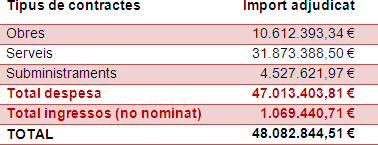 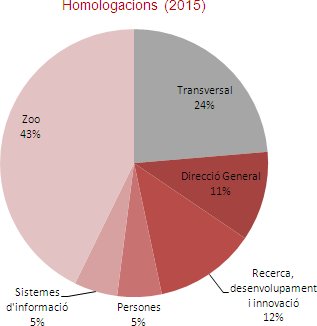 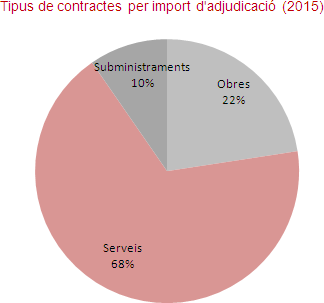 Referències GRI: G4-12, G4-27, G4-DMA, G4-SO9
107
Compra i contractació  responsable
A B:SM ja fa anys que treballem amb la voluntat de contribuir a aconseguir una societat millor,
reconeixent la nostra responsabilitat social. Incorporem clàusules mediambientals i criteris socials a les  licit acions susceptibles de tenir-ne. Consolidar l’aplicació de conceptes de RSC a través de les compres i  de les licit acions és un repte dels departaments d’Assessoria Jurídica, Contractació i Compres i del de  RSC.
L’impuls per a la contractació responsable ve donat tant per
diferents directives europees com per les directrius de l’Ajuntament  de Barcelona. Des de l'any 2013, l'Ajuntament de Barcelona de
conformitat amb la Mesura de Govern per a la contractació pública  responsable amb criteris socials i ambientals té el Decret d'Alcaldia  amb el mateix nom, transversal a tot l’Ajuntament i als organismes i  empreses que en depenem i amb l'objectiu principal de potenciar la  tasca social de l'Ajuntament i incorporar de manera directa al mercat  laboral persones en risc d'exclusió social.

L'any passat van entrar en vigor dotze instruccions tècniques per a  l’aplicació de criteris de sostenibilitat. Unes instruccions de  compliment obligat que, d'acord amb les normatives anteriors,
defineixen els criteris ambientals específics que cal aplicar en la  compra i contractació municipal relatives als serveis d'alimentació,  subministrament d'electricitat, elements de comunicació, equips  informàtics, fusta, mobiliari d'oficina, paper, neteja i recollida
selectiva de residus dels edificis, esdeveniments, productes tèxtils i  vehicles.
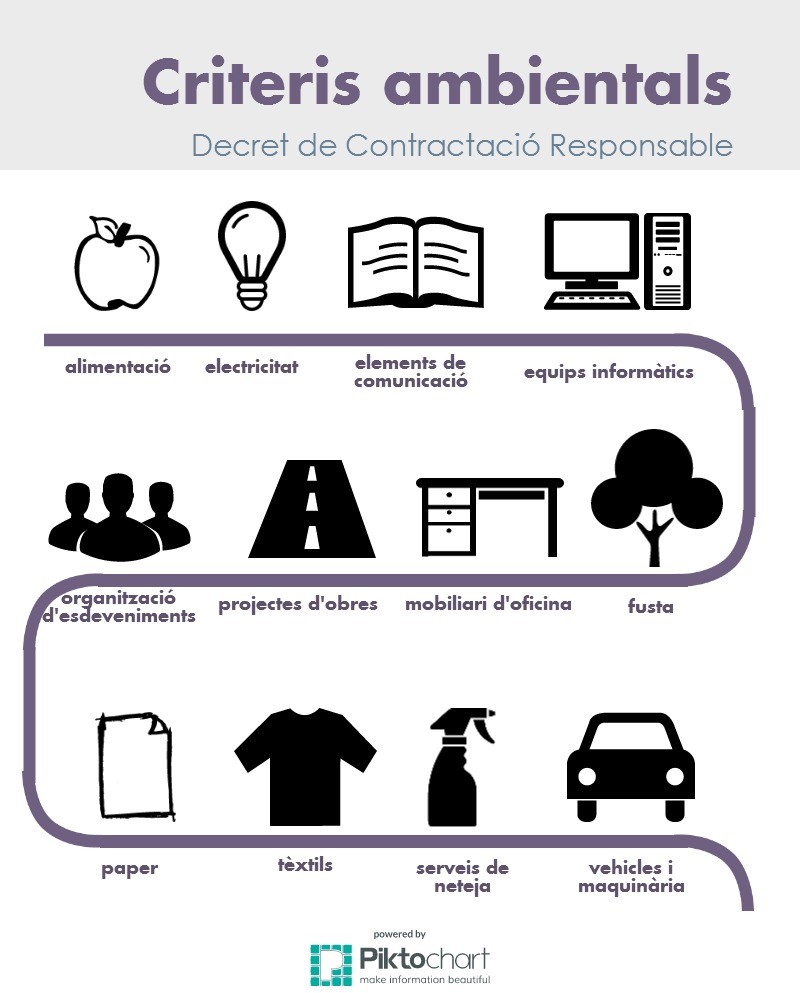 107
Reserva social
Anualment, l’Ajuntament estableix una quantia que ha de ser adjudicada a través de la reserva social. Els  contractes susceptibles de reserva social poden ser d'obres i serveis de conservació de béns immobles;  serveis socials, serveis de missatgeria, correspondència i distribució, d'arts gràfiques, de neteja i  bugaderia, restauració i recollida i transport de residus, de serveis i subministraments auxiliars o de  qualsevol altre objecte contractual adequat per a l'aplicació de la reserva. Segons aquesta, mereixen  una atenció especial als grups següents:
Persones perceptores de renda mínima  d'inserció.
Persones amb discapacitat reconeguda igual  o superior al 33%.
Dones víctimes de la violència de gènere (física  o psíquica) i persones víctimes de violència  domèstica.
Joves majors de setze anys i menors de
trenta provinents d'institucions de protecció  de menors.
Interns de centres penitenciaris la situació
dels quals els permeti accedir a una ocupació,  persones en llibertat condicional i persones
exrecluses durant els dotze primers mesos  posteriors a la seva sortida.
Persones amb problemes de drogoaddicció o  alcoholisme que es trobin en procés de
rehabilitació i reinserció social.
Persones que no puguin accedir a la renda  mínima d'inserció, però que es trobin, segons  l'opinió dels serveis públics competents, en  situació de risc o d'exclusió social.


A B:SM tenim la voluntat de fomentar els objectius socials en la contractació, i així ho hem implementat  any rere any. El detall per t ipus de contracte ha estat de:
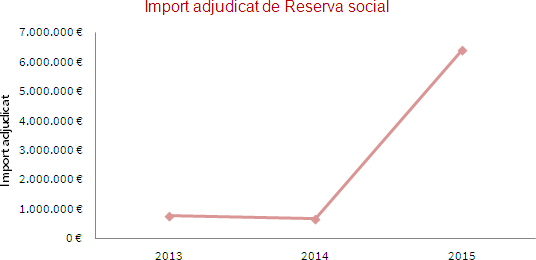 107
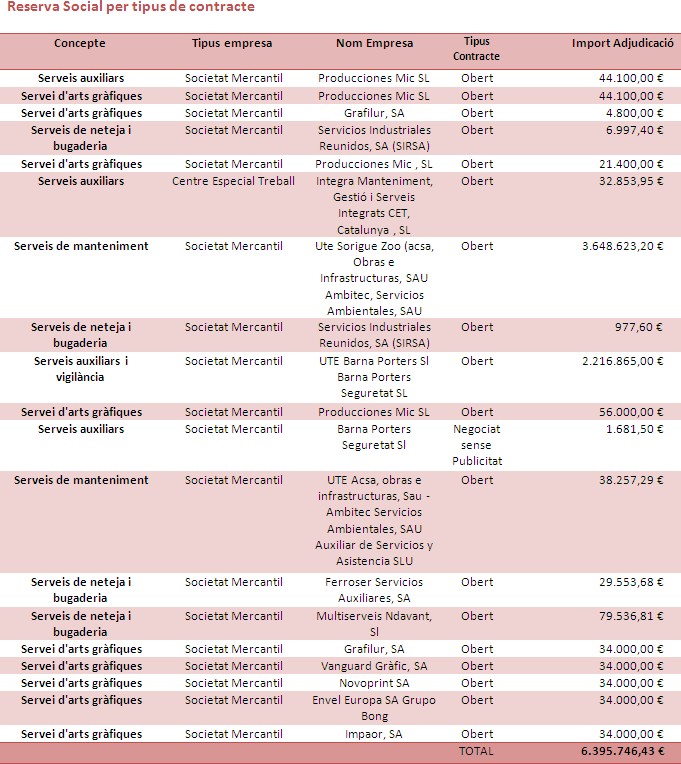 Al llarg del 2015 s'han incorporat nous proveïdors mitjançant licit acions. Del total de licit acions, dotze  proveïdors han esat examinats en funció de criteris relacionats amb la repercussió social. Això
representa un 8,66% sobre el total de les despeses adjudicades mitjançant licit acions.

Podeu veure el detall de les noves adjudicacions amb criteris de repercussió social aquí
107
Referències GRI: G4-SO9
107
Resultats econòmics
L'exercici 2015 ha presentat un context macroeconòmic caracteritzat per un creixement significatiu del  PIB, amb expectatives de continuació del mateix al 2016, i què ha permès en general aconseguir millorar  el nivell de serveis prestats, ocupacions i visitants de les instal·lacions, en el conjunt d’activitats que
gestiona BSM.
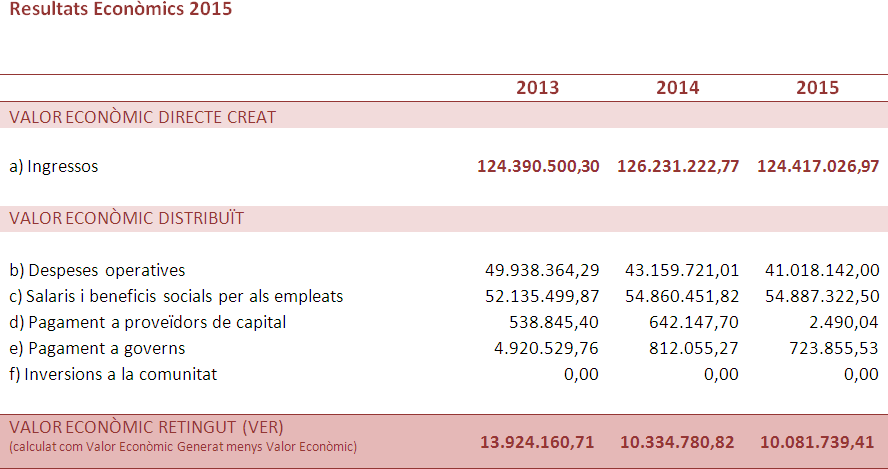 107
El resultat d’explotació corrent ha estat de 17,5 milions d’euros (16,8 milions d’euros el 2014). El resultat  d’explotació queda en 17,0 milions d’euros (16,7 milions d’euros al 2014), en incloure els deterioraments i  resultats per alienacions d’immobilitzat i participacions financeres per un import de 0,5 milions d’euros  (0,1 milions d’euros al 2014).

En conclusió, s’ha aconseguit augmentar el resultat d’explotació corrent en 0,7 milions d’euros, donat  que, tot i la disminució dels ingressos d’explotació en 2,1 milions d’euros s’han reduït els costos en 2,8  milions d’euros. Tot això, tenint en compte la reducció significativa tant d’ingressos com de costos que  ha suposat el traspàs de la gestió dels 15 aparcaments a la nova societat BAMSA amb data 1 de
novembre de 2014.

El resultat de l’exercici dóna un benefici de 17,7 milions d’euros (18,0 milions d’euros de l’exercici 2014),  l’any 2015 s’ha registrat un impost de societats positiu per un import de 0,3 milions d’euros, per l’ajust  dels crèdits fiscals per la baixada del t ipus impositiu del 28% al 25%, per al 2016, i la reversió de la
llibertat d’amortització (l’any 2014 l’impost de societats positiu va ser per un import de 1,8 milions.
107
Balanç i compte de resultats individual de B:SM
Balanç individual
Compte de resultats individual
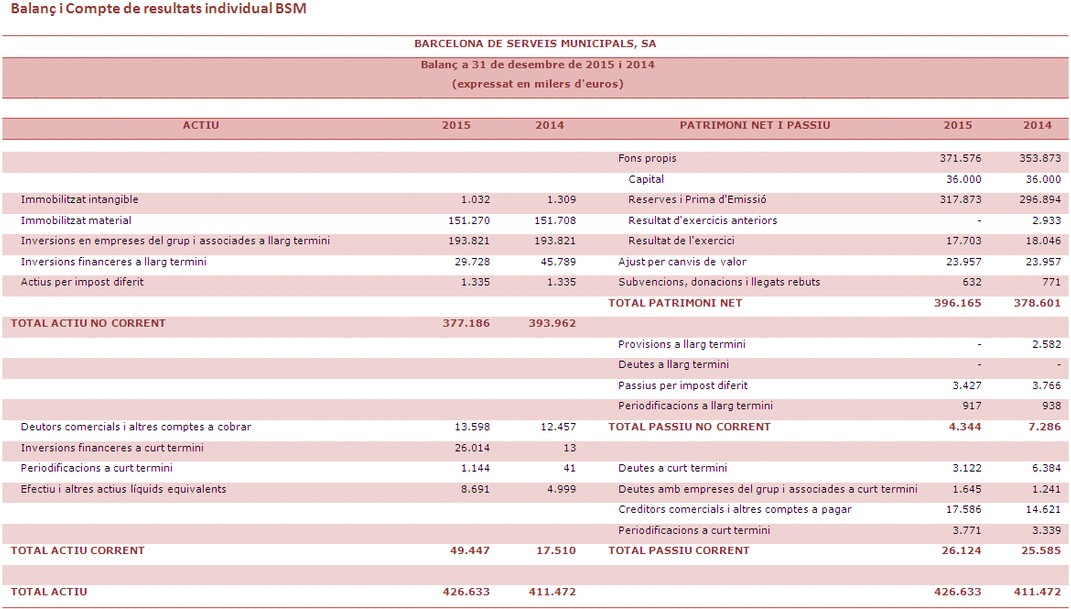 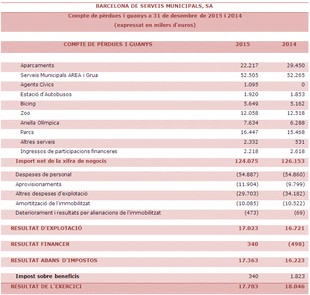 Balanç i compte de resultats consolidat de B:SM i societats depenents
Balanç consolidat
Compte de resultats consolidat
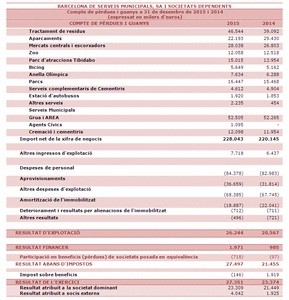 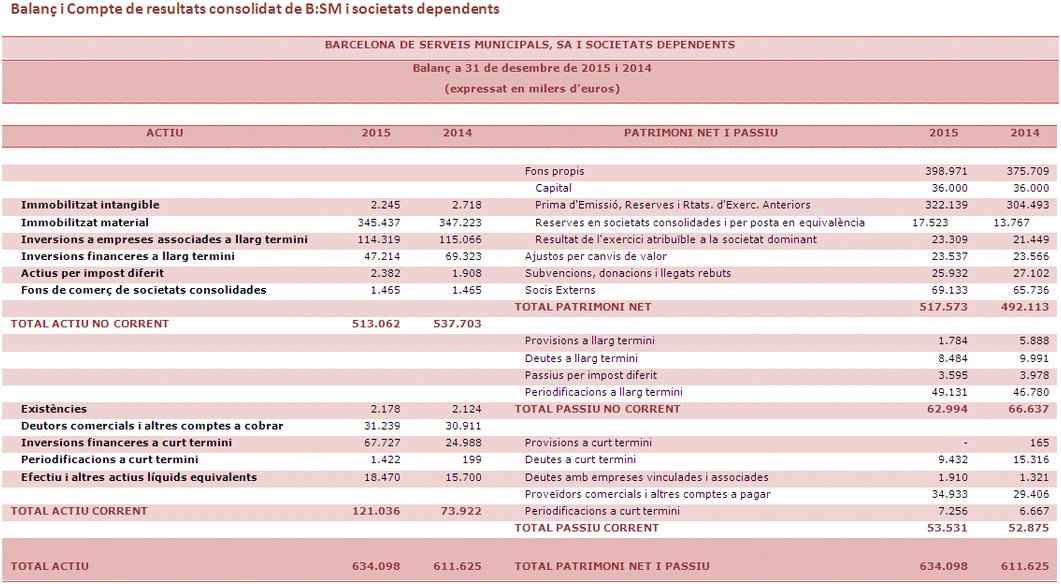 Els ingressos de la Societat es presenten al Compte de Pèrdues i Guanys sota els epígrafs de:
107
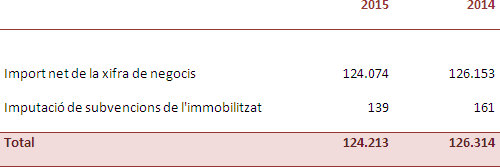 L’exercici 2015 presenta una disminució dels ingressos totals de l’1,7% respecte el 2014, i dels ingressos  per activitats del 1,6%.

Els ingressos d’explotació d’aparcaments han disminuït en un 24,5%, com a conseqüència de la revocació  de la gestió directa de quinze aparcaments, afectats per l’operació BAMSA amb efectes l’1 de
novembre de 2014. Els ingressos del Servei Municipals d’AREA augmenten en un 2,6%, com a
conseqüència de l’increment de les places operatives de la Zona Verda i de l’increment dels ingressos  per la nova tarifa de la Zona Bus. El Servei Municipal de Grua presenta una disminució del 4,2%,
conseqüència de la disminució del nombre de jornades i de vehicles recollits i la seva composició. En  ambdós serveis cal assenyalar l’evolució de la tarifa de taxes que presenten una congelació de taxes en  l’AREA des del 2009 fins el 2015, exceptuant el 2012 i, en el cas de les taxes de Grua, una congelació en  els últims sis anys amb l’excepció d’una disminució de taxes del 2% en l’exercici 2012. Els ingressos
generats per l’activitat d’Estació d’Autobusos han augmentat en un 3,6%, a causa de l’increment del  número d’autocar que han utilitzat la Plataforma Logística del Park Güell i l’ingrés per cessions d’espais  publicitaris a l’estació Fabra i Puig. El servei de transport públic individualitzat mitjançant bicicletes  (Bicing), és t itularitat de l’Ajuntament de Barcelona i es gestiona per BSM mitjançant l’encàrrec de gestió  directa.

En l’exercici 2015 els ingressos dels usuaris del servei de transport públic individualitzat mitjançant  bicicletes (Bicing)han estat de 5.649 milers d’euros (5.162 milers d’euros al 2014), l’augment és
conseqüència de la posada en marxa del Bicing-Elèctric amb un total de 45 bicicletes, 300 estacions i un  total d’abonaments a final de l’exercici de 5.153. D’altra banda, els ingressos del Bicing-Mecànic ha  disminuït com a conseqüència principalment de la disminució d’hores d'utilització.

Els ingressos del Zoo han disminuït en un 3,7%. Durant l’any 2015 han visitat el Zoo 1.049.376 persones,  un 4,8% menys que l’any anterior, bàsicament per l’estat de les obres, tot i això es considera positiu que  la xifra continuï situada per sobre del milió. El nombre de socis del Zoo Club ha disminuït en un 3,7%.
D’altra banda, han compensat les disminucions els ingressos d’explotació d’altres serveis, que han  augmentat en un 8,3%. El nivell d’ingressos de l’Anella Olímpica ha augmentat significativament
respecte a l’any anterior, un 21,4%, ja que hi hagut més activitat i també més rellevant en les dues
instal·lacions més importants, l’Estadi Olímpic i el Palau Sant Jordi. També cal destacar increment en els  ingressos d’explotació dels serveis de restauració i les botigues. En l’activitat Parcs, els ingressos han  augmentat un 6.3% respecte a l’any anterior, a causa principalment de la gestió de la zona monumental
107
del Park Güell on han entrat un total de 2.611.542 visitants de pagament en aquest exercici 2015, front  als 2.455.979 del 2014 i al nou servei de visites guiades, prestat en aquest espai, que s’ha iniciat al  novembre de 2015.
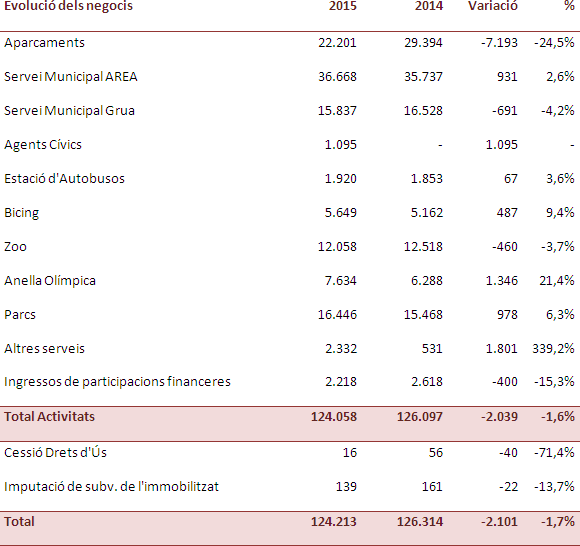 Referències GRI: G4-17,G4-DMA, G4-EC1
107
Gestió Ambiental
Conscients de la importància de valorar el medi ambient, ens sentim responsables de l’impacte  ambiental de les nostres activitats i tractem de mantenir l’equilibri ecològic global amb l’objectiu d’anar  més enllà de les nostres obligacions legals. Com a empresa responsable i compromesa, treballem per  incorporar les millors pràctiques de gestió i fer un bon ús dels recursos disponibles. Totes les activitats  estan aixoplugades dins la Política de Medi Ambient de B:SM, on tenen cabuda els eixos estratègics, els  valors i els compromisos.
Gestió
B:SM pertany al programa d’Entitats i Empreses +  Sostenibles de Barcelona i fruït d'aquesta relació  hem participat en el marc dels grups de treballs de  canvi climàtic i energia organitzats al llarg del 2015 i  que han permès com a resultat el Compromís de  Barcelona pel Clima.

Les activitats de l'Anella Olímpica i al Fòrum disposen  de Sistemes de gestió mediambiental certificats  segon la norma ISO 14.001. Els compromisos  fonamentals que comparteixen són la millora  contínua del comportament ambiental, el principi de  prevenció de la contaminació i el compromís de  complir amb la legislació. El 2015 hem renovat  aquests certificats fins l'any 2018.
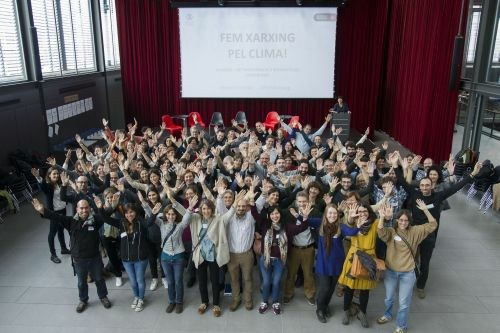 A través dels Comitès dels sistemes de gestió hem revisat l’acompliment d’objectius, indicadors i  accions de millora associades, derivades dels mateixos SGM i/o dels Plans d’Acció de medi ambient. A  l'Anella Olímpica i a Fòrum hem validat els respectius sistemes de gestió ambiental a través de les  auditories internes i externes en eles quals s'ha avaluat l'activitat de forma integral.
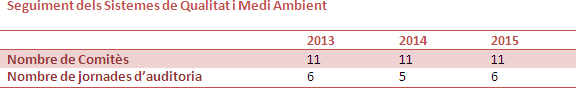 107
L'any 2015 els objectius més rellevants en matèria de medi ambient han anat relacionats amb el consum  d’aigua i electricitat, l’electrificació de la flota i residus.
VI Premi de Medi Ambient
Cementiris de Barcelona, SA guanya la VI edició amb el projecte El Cementiri de les  Corts, primer equipament autosuficient de la ciutat
Els sis projectes que hi han participat han estat:
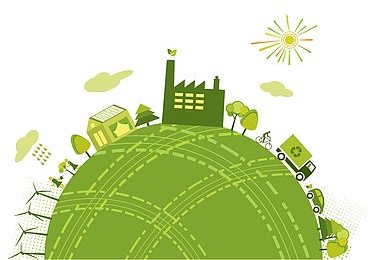 El model de Contractació pública sostenible  de BSM: Un repte social i una aposta de futur,  de la Direcció d'assessoria jurídica,  contractació i compres.
Pla estratègic de conservació de l’eriçó fosc  al Zoo de Barcelona, del Zoo
Tibicity: Escola de Mobilitat, una atracció  nova amb caràcter lúdic i educatiu, del  Tibidabo
Tibinet : Impulsar la recollida selectiva
mitjançant noves papereres; espectacle i  tallers per a tota la família amb l’objectiu de  millorar la segregació de residus al Tibidabo.  El Cementiri de les Corts, primer equipament  autosuficient de la ciutat, de Cementiris de  Barcelona, SA.
Ja fa sis els anys que B:SM premia la contribució  dels treballs desenvolupats en matèria de medi  ambient, enguany ha estat dins d’un context de  sostenibilitat ampli. Aquests premis són el  reconeixement de les iniciatives que sorgeixen del  treball en equip i que afavoreixen la sostenibilitat  social, econòmica i ambiental de les nostres  activitats.
Referències GRI: G4-14, G4-DMA
107
Energia
El consum d'energia es diferencia per t ipus i usos. Ut ilizem l'electricitat com a subministrament de llum  però també com a combustible per a vehicles. El gas natural, permet el funcionament de les calderes de  calefacció però també s'utilitza com a combustible d'un vehicle. El gasoil i la gasolina són combustibles  dels vehicles de la nostra flota i una petita part carrega els dipòsits i grups electrògens de les  instal·lacions.
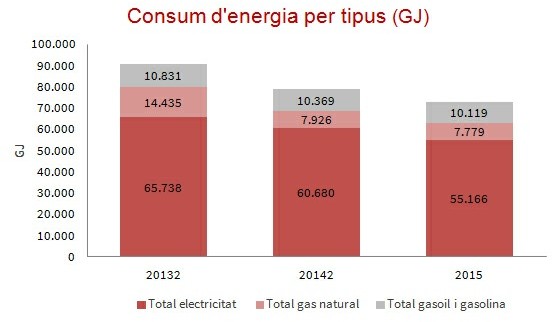 > Detall per recurs i Divisió en Joules
107
L'electricitat a les insta·lacions
El consum d’electricitat prové de fonts no renovables i respon a la cobertura d’il·luminació, climatització,  equips i maquinària de les diferents instal·lacions. Per a aquesta gestió tenim l'ajuda d'un gestor extern  que ens assessora i dóna seguiment als consums i subministraments de l’empresa.
En les dades de consum dels últims anys podem veure comportaments diferents segons els negoci,  però una reducció total del 12% respecte l'any anterior, o el que és el mateix, gaire bé el 20% de l'any  2013. L’empresa manté el compromís de treballar amb premisses d’eficiència i estalvi. Els consums més  significatius del 2015 tornen a ser de la Divisió d’Anella Olímpica, d’Aparcaments i del Zoo.
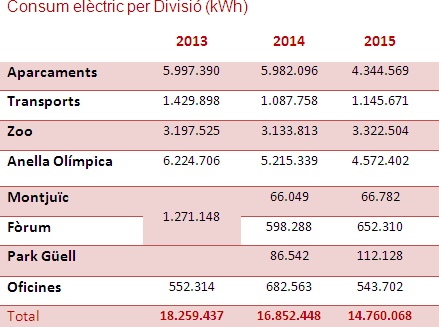 107
Aparcament

A la Divisió d'Aparcament s'està visualitzant una gran reducció de consum. No es tracta d'una reducció a  causa de mesures d'eficiència si nó que, en gran mesura, es deu al fet que hi ha un menor nombre  d'aparcaments. A finals de 2014 alguns aparcaments van passar a mans de la societat mixta  d'aparcaments BAMSA i aquest consum encara es visualitzava el 2014 però no el 2015. El 2016 t indrem  dades comparables per al 2015.
Anella Olímpica

Durant l'any 2015 s'ha realitzat una auditoria energètica, els resultats de la qual s'esperen pel primer  trimestre del 2016, amb aquests es definiran les inversions a realitzar el 2017. Al Palau Sant Jordi, el  2015, s'han substituït 85 projectors d'incandescència de 1500W per projectors LED de 400W. Durant el  2016 aquest canvi està previst a l’Estadi, més de 90 projectors d'incandescència de 1500W per projectors  LED de 400W.

Durant el 2015 el consum d’electricitat ha estat pràcticament el mateix que el 2014, mantenint així la  tendència a la reducció de consum dels darrers anys. Això s’ha aconseguit, en part, gràcies a les següents  mesures:

Anàlisi dels consums després de cada acte. Això ha servit per prendre consciència del consum,  repensar i replanificar operatives internes de funcionament vinculades a l’operativa dels  esdeveniments per millorar.
S’ha seguit aplicant el protocol d’ús de les neveres dels bars. Apagar les neveres i altra maquinària  de restauració quan no hi ha event a la instal·lació, demanant a Aramark que conservés aliments i  begudes als refrigeradors centralitzats.
Zoo

A la Divisió del Zoo s'observa que hi ha un augment de consum, que es deu a l'augment d'instal·lacions  amb més potència elèctrica. Les instal·lacions cada cop son més complexes i els requeriments són  superiors als que es tenien els anys anteriors.
107
El gas que ens escalfa
El consum de gas natural respon a la cobertura de calefacció de les diferents instal·lacions. Per a aquesta  gestió de subministraments i seguiment de consums tenim un gestor extern.
Els consums de gas fan referència a les Divisions  d’Anella Olímpica i del Zoo. El consum de gas  natural al Zoo respon a la necessitat que tenen les  instal·lacions d’animals, i és constant i similar en els  anys. Varia en funció de la climatologia i de la  construcció o renovació de noves instal·lacions. Pel  que fa a l’Anella Olímpica, el consum està molt lligat  al nombre i t ipologia d’actes i activitats que tenen  lloc a les instal·lacions al llarg de l’any. És per aquest  motiu que el consum pot fluctuar d’un any a l'alt re  sense que necessàriament estigui lligat a la  renovació d’equips o la modificació de les  instal·lacions.
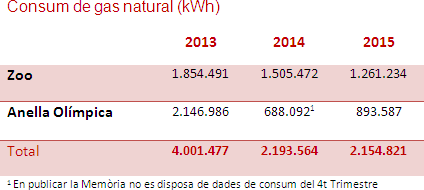 107
El combustible que ens desplaça
La nostra flota es composa de vehicles de diferent t ipologia: bicicletes, turismes, motocicletes,  furgonetes i vehicles de grua. Tot i estar formada principalment per combustibles fòssils, tenim el repte  de reduir el nostre impacte ambiental.
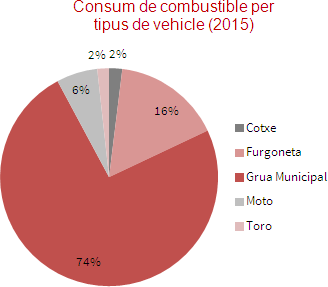 En el marc dels vehicles menys contaminants,  disposem de bicicletes per als desplaçaments  interns del Zoo i de diversos vehicles elèctrics  (motos, cotxes i furgonetes) distribuïts per tota  l'empresa. També, quan les necessitats del servei  requereixen que el vehicle sigui de combustible  fòssil, mantenim la premissa d'adquirir vehicles  menys contaminats, com en el cas de l'adquisició  de les noves grues.

El 2016 està previst que realitzem el servei de  recaptació amb furgonetes elèctriques i que  s'incorporin noves motos elèctriques per a  Aparcaments i l'Àrea. També, es vol realitzar un  estudi de viabilitat per la incorporació de vehicles  de grua amb gas natural vehicular, de manera que  permeti diversificar la flota.
107
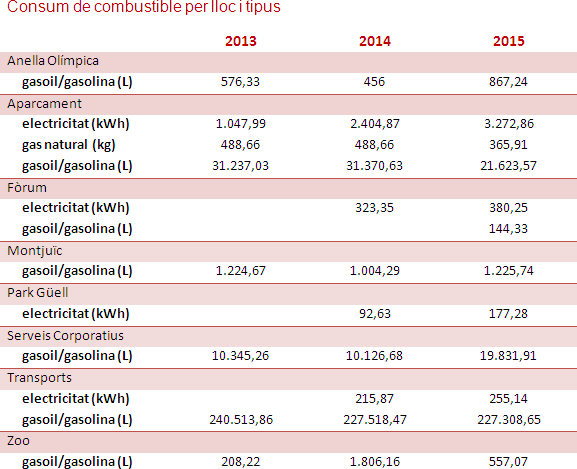 Referències GRI: G4-EN3
107
Aigua
L’aigua que consumim
El consum d’aigua respon a la cobertura de serveis sanitaris, de neteja i de reg de B:SM. Disposem d’un  gestor energètic i d’aigua extern que fa el seguiment i l'assessorament dels consums i  subministraments. El 99,23% del consum de B:SM prové de la xarxa de distribució i es mesura mitjançant  els comptadors. Existeix un petit consum freàtic a l’Anella Olímpica que es destina al reg de la gespa de  l'Estadi, el 14% del consum d'aquesta Divisió. Les dades consum dels últims anys són:
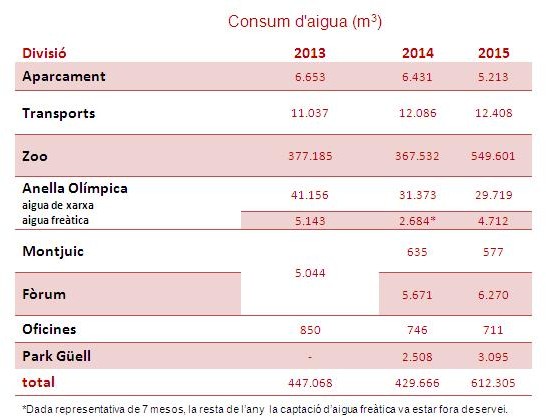 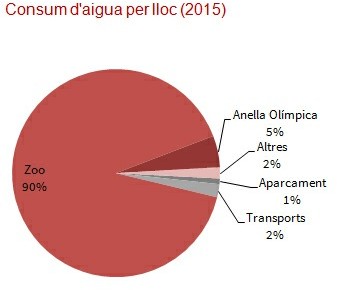 Per les característiques del recinte del Zoo de Barcelona, tal com s'observa, aquest és el principal  consumidor d’aigua de l’empresa. Un consum, segons l’estudi de 2012 realitzat pel gestor, distribuït per  usos com: renovació d’aigua de basses i llacs (30%), tasques de neteja (18%), sistema de reg (9%), aigua  sanitària a vestuaris i lavabos (5%), serveis de restauració i consum dels animals (1%). El 37% restant,  correspon a pèrdues en les xarxes de distribució de canonades enterrades, llacs i basses, fet que fa  variar interanualment molt el consum. Val a dir que el perfil de consum anual del Zoo té un comportament  estacional clar, amb major consum a l'estiu, ja que moltes de les activitats que comporten un consum  significatiu d’aigua tenen una freqüència més alta durant l’estiu.

L'augment del consum al Zoo es deu als nous requeriments d'ús d'aigua en les noves instal·lacions, tant  pel que fa a neteja com als llacs que incorporen. Tot i això, estem analitzant dades sobre aquest gran  augment perquè podria ser degut a fuites no visibles i volem solucionar-ho.
Referències GRI: G4-EN8, G4-EN22
107
107
Residus
Les instal·lacions de B:SM generen residus de t ipologia especial i no especial. Els residus domèstics de  B:SM es gestionen a través de la recollida municipal i la resta estan controlats i gestionats a través  d’altres gestors autoritzats.
Indicadors de residus
El principal punt de generació de residus a B:SM és el Zoo, amb molta diferència, ja que a l'activitat que  s'hi desenvolupa és similar a la d'un poble petit. Correspon a més del 90% dels residus de B:SM dels quals  un 90% d'aquests correspon a recollida selectiva.
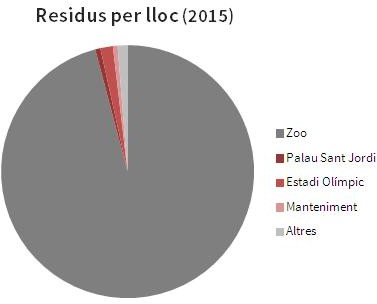 Anella Olímpica

L’any 2015, vam tenir les primeres dades de recollida  orgànica, implantada l'any anterior. Però el rebuig  continua sent una facció important i ens hem posat  com a objectiu incrementar la recolla selectiva,  especialment l'orgànica que és on podem tenir més  incidència.

D'altra banda, a finals de 2015 vam realitzar diverses  proves pilot en diversos concerts com U2, Madonna o  Estopa amb l'ús de gots reutilitzables. Aquesta prova
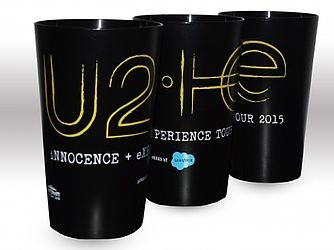 107
ens ha permès veure que les quantitats de residus d'envasos es minimitzen, permet optimitzar la neteja  a més l'acollida va estar molt bona per part dels clients. Per això, el 2016, esperem implantar aquest  model de manera habitual en tots els actes de les nostres instal·lacions.
La fracció rebuig es redueix més d'un 13% al Zoo

Ja fa molts anys que al Zoo es recull selectivament, però els esforços en augmentar la recollida selectiva  es fan palesos quan s'observen les dades al detall. El 2015 té el valor més baix pel que a recollida de  rebuig es refereix i, a més, s'ha aconseguit el major percentatge de recollida selectiva des de que es  tenen dades.
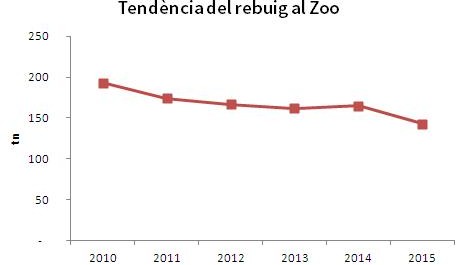 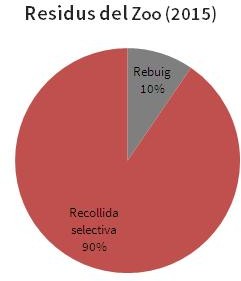 Trasllat al carrer de Calàbria 66

El trasllat al carrer de Calàbria ha generat l'augment d'algunes fraccions de residus com el paper, els  dispositius electrònics, etc, que s'han tractat a través de gestors de residus autoritzats. Però el trasllat  també ha comportat una renovació del mobiliari que s'ha reaprofitat per a altres instal·lacions de  l'empresa i de l'Ajuntament i s'ha donat al servei Pont Solidaride la Fundació Banc de Recursos. En  aquesta línia tots els llibres de la biblioteca van ser donats a la Fundació Pare Manel.
107
Generació de residus no especials
Generació de residus especials
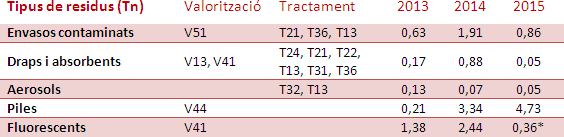 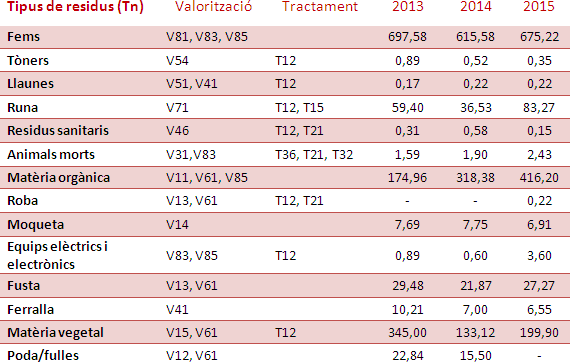 * En acabar aquesta memòria falten dades d'aquesta fracció
La recollida de les fraccions domèstiques (envasos lleugers, paper i cartró, vidre, i rebuig) es fa a través  de la gestió municipal a totes les divisions. Les quantitats que hi estan associades no estan sempre  disponibles ja que s'incorporen dins el volum municipal recollit. Per aquest motiu, les dades anteriors no  tenen en compte els residus domèstics, d’envasos, paper, vidre i rebuig.
Referències GRI: G4-EN23
107
Canvi Climàtic
D'acord amb les Guies pràctiques per al càlcul d’emissions de gasos amb efecte d’hivernacle (GEH) i a les  calculadores associades de l’Oficina Catalana del Canvi Climàtic podem elaborar l’inventari d’emissions de  GEH associades a la nostra activitat, en concret, tenim en compte les emissions derivades del consum  energètic, del transport, i les derivades de la gestió dels residus municipals en aquells casos en què  tenim comptabilitzats els valors. Quan parlem de GEH ens referim a CO2 equivalent (CO2eq), que inclou
els sis gasos amb efecte d’hivernacle que recull el Protocol de Kyoto: diòxid de carboni (CO2), metà  (CH4), òxid de nitrogen (N2O), hidrofluorocarburs (HFC), perfluorocarburs (PFC), i hexafluorur de sofre  (SF6).

Emissions de gasos amb efecte d'hivernacle (GEH)
Les emissions de GEH associades a B:SM, tal i com diu la Guia anteriorment esmentada, es poden  classificar segons es tracti d’emissions directes o indirectes.

Les emissions directes són emissions de fonts pròpies, de les quals tenim el control.
Les emissions indirectes són conseqüència de les activitats que realitzem, però que tenen lloc  en fonts que ni posseïm ni controlem.
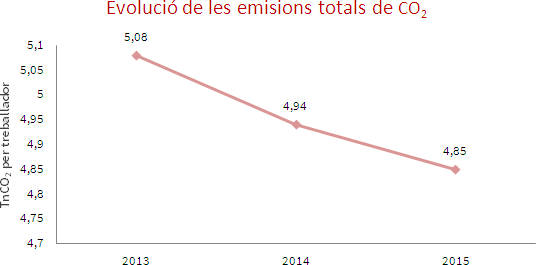 107
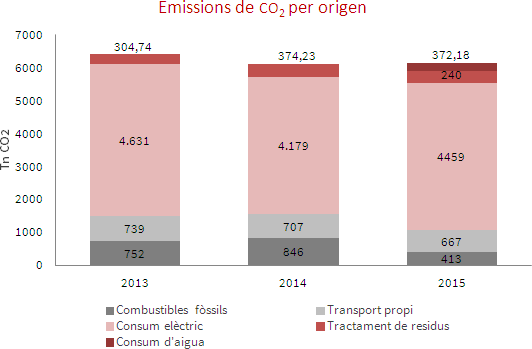 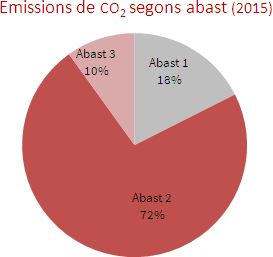 Emissions directes de GEH - Abast 1 (t CO2 equivalent)

Inclou les emissions directes que procedeixen de fonts que posseim o controlem des de B:SM. Aquest  grup inclou les emissions de la combustió de combustibles (gas natural i combustibles de transport de la  flota pròpia).
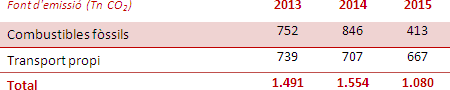 107
Emissions indirectes de GEH - Abast 2 (t CO2 equivalent)

Comprèn les emissions derivades del consum d’electricitat. Les emissions de l’electricitat es produeixen  físicament en la instal·lació on l’electricitat és generada. Les instal·lacions productores no són nostres,  són diferents respecte on estimem les emissions.
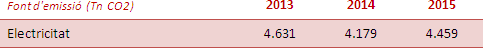 Altres emissions de GEH - Abast 3 (t CO2 equivalent)

L'abast 3 inclou la resta d’emissions indirectes. Les emissions d’abast 3 són conseqüència de les nostres  activitats, però provenen de fonts que no posseïm ni controlem. Alguns exemples d’activitats que  podrien considerar-se d’abast 3 són els viatges de feina, el transport de productes, materials o  persones per part d’una altra organització, la gestió de residus per part d’una organització diferent a  la que els genera, la producció de matèries primeres comprades.

En el càlcul de l'abast 3 estimem les emissions de GEH associades a la gestió dels residus municipals  (fraccions domèstiques: paper i cartró, paper i cartró, envasos de vidre, envasos lleugers, fracció orgànica  dels residus municipals (FORM) i fracció resta). Per fer-ho cal conèixer la quantitat generada de residus i el  t ipus de gestió que fem respecte a la generació de residus. En aquest sentit, calculem les emissions de  GEH amb les úniques dades disponibles. Corresponen a Zoo tots els anys, tenint en compte totes les  fraccions domèstiques, de l'Anella Olímpica per a l'any 2013 pel que fa a la fracció resta, 2014 resta i  matèria orgànica i totes les fraccions domèstiques pel 2015. També es tenen en compte els residus de  paper d’algunes oficines. Aquest 2015 les guies han incorporat el consum d'aigua en el càlcul d'emissions,  per això hem iniciat aquests càlculs.
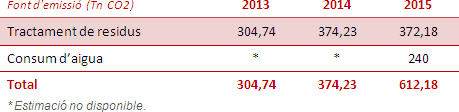 Referències GRI: G4-EN15, G4-EN16
107
Gestió de persones
Des de la Direcció Corporativa de Persones, Organització i RSC es vetlla per aconseguir que l'organització  disposi del capital humà, amb gent preparada, motivada, ben organitzada i informada, que estigui  alineada amb els objectius i valors de l’empresa i també al servei dels clients i de la ciutat.

En el marc del Pla Estratègic de la companyia, la política corporativa que fa referència a la plantilla de  B:SM es basa en set línies estratègiques les quals s’avaluen en reunions periòdiques a través dels  corresponents objectius estratègics. Aquestes línies treballen i tenen en compte el talent, el client  intern, la competitivitat, la flexibilitat i adaptació, la innovació, la responsabilitat social i la reducció de  l’absentisme.
Assoliments 2015
CONSOLIDEM ELS PLANS DE PERSONES: NOU PdeP A APARCAMENTS

L'any 2015 consolidem la metodologia dels Plans de Persones (PdeP) per a la millora  conjunta de l'àmbit laboral, per identificar els temes d'interès i per desenvolupar  aspectes de millora adaptats a cada negoci. Primer va ser el Zoo, després el Park Güell i  enguany ha de ser Aparcaments. Hem consolidat la metodologia des de la proximitat, la  comprensió i la participació.

Aparcaments ha estat el darrer negoci en realitzar PdeP. Realitzat l'any 2015, va ser fruit  d'un procés participatiu per part de la plantilla d'aquesta Unit at, en la qual, es van
identificar sis àrees temàtiques que, de pitjor a millor valorades, són: detecció del talent,  treball en equip, formació, salut i benestar, servei al client, comunicació i coordinació. Sota  d'aquestes s'ha construït un pla d'acció amb 28 accions de millora. A final d'any, el 57%
estaven realitzades i implantades dins la pròpia gestió, el 21% es trobaven en curs i la  resta estan planificades pel 2016. La data de tancament d'aquest pla és 31 de desembre  de 2016.

Al tancament de l'any 2015, el PdeP del Zoo, enfocat en cinc eixos (promoció professional,  selecció i contractació temporal, comunicació, formació i organització interna) i
materialitzat en divuit accions, té iniciades disset de les accions, més de la meitat, de les  quals estan incorporades dins el funcionament habitual i la resta estan en  desenvolupament.

El PdeP del Park Güell, detectava set àrees de treball (condicions laborals, informació i  comunicació, organització, participació, respecte a la feina, formació, feina i relacions  personals) i un total de 30 accions les quals s'han realitzat i completat totes l'any 2015  amb una valoració molt positiva.
107
Talent
Per facilitar que B:SM disposi de les persones  idònies a partir de la detecció, gestió i posada en  valor del talent sense cap discriminació, apostem  pel talent intern a l’hora de trobar els millors
professionals per moltes de les vacants del 2015, de  fet hem duplicat les vacants de promocions
internes respecte l'any anterior. De la mateixa  manera, mantenim una estreta relació amb el món  educatiu i per això incrementem les col·laboracions  amb l'empresa.


Client intern
Seguint la línia de satisfer les expectatives del client  intern de manera que li permeti prestar el millor  servei als clients finals el treball com a consultors
interns ens permet un contacte directe i una millor  resposta als interessos dels nostres clients, això  redunda en la prestació de servei d'aquests cap al  seu client final.
Competitivitat
Vetllem per mantenir els costos retributius en nivells que garanteixin la competitivitat de l’empresa però  també per tal d'assegurar la igualtat retributiva de tot el personal de l'empresa seguint el principi  d'igualtat d'oportunitats.

Reconeixem i vetllem pel valor que genera la nostra plantilla en la prestació dels serveis encomanats. En  aquest sentit, la nostra política retributiva manté els costos salarials a nivells que garanteixin la
competitivitat de l’empresa fundamentant-se sota criteris d’igualtat i coherència, dotant-se de  diversos instruments per aconseguir-ho, com són el Conveni col·lectiu de l’empresa i les Comissions de  seguiment i de retribució variable on es tracten els objectius anuals de l’empresa tant de caràcter  econòmic com de caràcter individual.

L'estructura retributiva es detalla a l'apartat destinat a aquest fi al portal de la transparència. No  existeixen diferències entre el salari base dels homes i les dones, les retribucions s'apliquen per a
tothom seguint el Conveni Col·lectiu i les taules salarials. És pot veure a Persones/Convenis Laborals.
107
Flexibilitat i adaptació
Hem aconseguit assolir una estructura organitzativa flexible i adaptable a entorns canviants en un  ambient segur. Ens dotem d’eines de gestió que faciliten l’adaptació del nostre personal a les  exigències que es van requerint. Amb l’objectiu que els nostres negocis puguin aconseguir garanties  d’èxit en el futur, adoptem mesures que ajuden a l’adaptació i permeten adequar les nostres
estructures i condicions de treball a les noves situacions. El 2015, la creació del projecte d'it ineraris  professionals permet fer un pas endavant en la configuració del perfil professional dels treballadors.
RSC
Per tal d' aconseguir que B:SM es consolidi com una empresa socialment responsable i compromesa s’ha  treballat la Materialitat dels treballadors, s'ha sistematitzat l'obtenció dels interessos de la plantilla a
través dels PdeP però també a través de les diferents comissions que permeten el diàleg entre  l'empresa i els representants dels treballadors.
Innovació
Tenim sempre en ment mantenir i fer créixer l’esperit innovador de B:SM , com a empresa pública de  gestió privada.


Reduir l'absentisme
La reducció de l’absentisme s’ha anat consolidant com una de les prioritats de l’empresa i s'ha integrat  en les líniees estratègiques de B:SM com a objectiu de la companyia. Per aquest motiu se segueixen els  indicadors dins dels sistemes de gestió, especialment en les unitats que tenen percentatges més  elevats dins de l'organització.
Referències GRI: G4-27, G4-LA13, G4-DMA
107
Ocupació
La plantilla mitjana de 2015 va ser de 1.270 persones amb una edat mitjana 45 anys i una antiguitat a  l'empresa de gairebé 14 anys. El 85,96% de la plantilla té un contracte indefinit, el 84,62% d'aquets són a  temps complert.
Qui som?
On som?
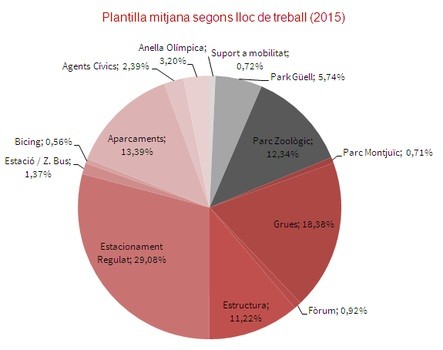 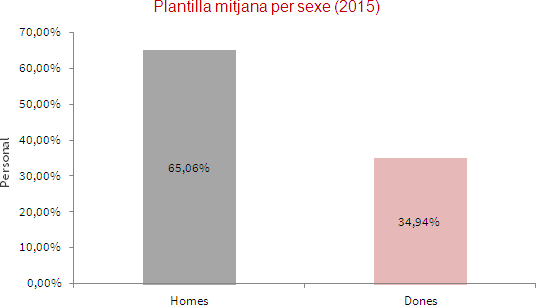 Vegeu Diversitat i Igualtat d'Oportunitats
Com estem?
Com som?
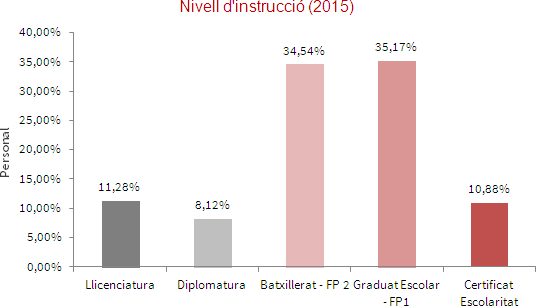 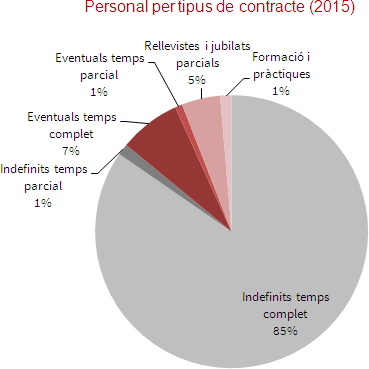 Vegeu tendència 2013, 2014, 2015
107
Indicadors de Personal
Distribució de les persones

El personal es distribueix de diferent manera segons la Divisió de negoci o Àrea, i és en l'Estacionament  Regulat i Grues on hi ha una plantilla més àmplia.

Les oscil·lacions en el total d'empleats que conformen la plantilla es deuen als diferents nivells d'activitat  que tenen els negocis, els quals generalment divideixen l'any en temporada baixa, mitjana i alta.
Plantilla mitjana per Divisió
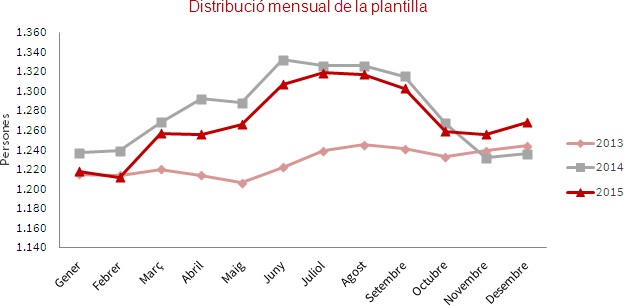 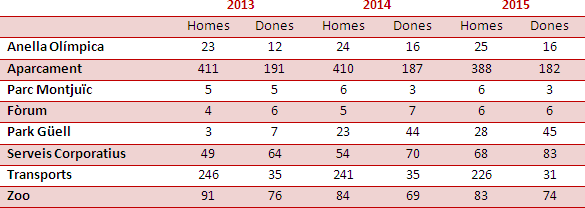 Vegeu el detall per unitat de negoci a 31 de  desembre
El valor de plantilla mitjana anual representa millor els qui formem part de B:SM i dóna servei a les  necessitats a cada negoci.
Plantilla a 31 de desembre
Plantilla mitjana
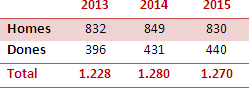 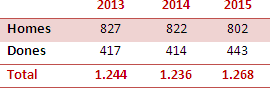 107
Tipus de contracte

Els contractes predominants a B:SM són indefinits. El 84,65% de les dones i el 86,67% dels homes que  treballen a B:SM tenen un contracte amb aquestes condicions. A més, la jornada que gairebé tothom  desenvolupa és completa, dividit per sexes, aquest percentatge és d'un 91,87% entre les dones de  l'empresa i d'un 91,88% entre els homes. Es distribueixen per la totalitat de la plantilla i per gènere  segons:
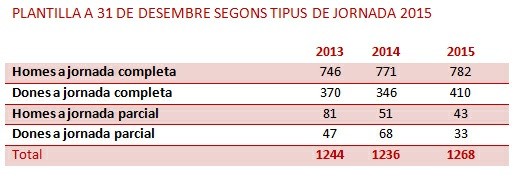 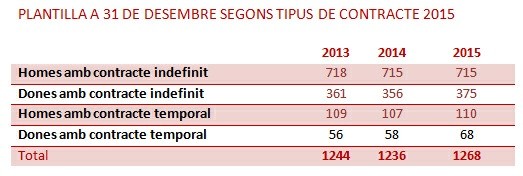 Promocions internes i noves contractacions

Per política d'empresa, quan hi ha necessitat de  cobrir vacants en algun lloc de l'organització, ja sigui  per la creació o augment de llocs de treball, en  primer terme es realitza un concurs o promoció
entre el personal de la plantilla.

Les bases d'aquestes promocions són
determinades i estudiades entre la Direcció de  l'empresa i la representació dels treballadors en la  Comissió de formació que es constitueixi i es fan  públiques a través dels canals de comunicació
interna.
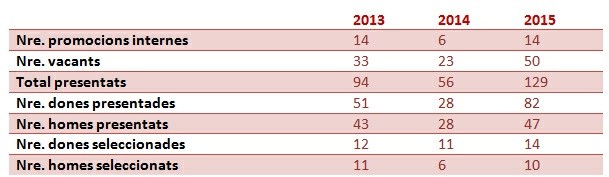 Cal destacar que l'any 2015 ha augmentat considerablement el nombre de vacants respecte a l'any
anterior. En part, la causa d'aquest increment ha estat la creació de la nova unitat d'Agents Cívics i de la  direcció corporativa d'Atenció al Client.

Les promocions internes han estat per cobrir diferents llocs de l'organització, distrïbuït segons la taula  següent:
Promocions Internes per gènere
107
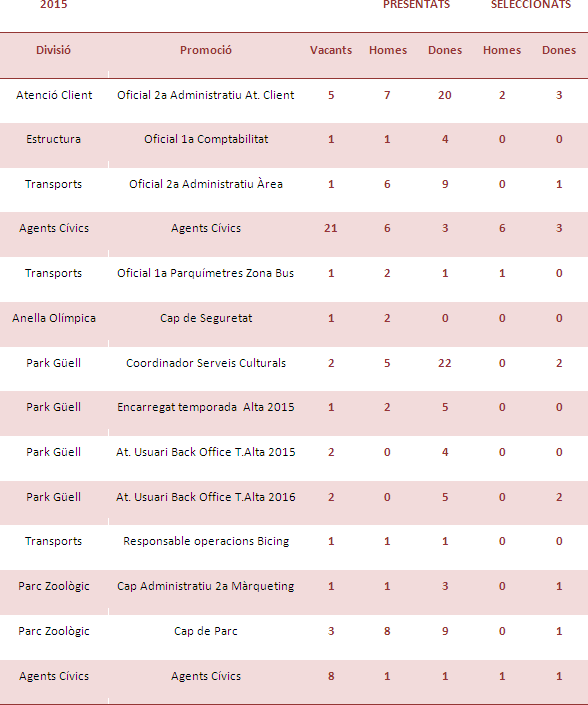 Respecte a les noves contractacions de personal,  el 2015 s'han contractat 316 persones, un 46% de  dones i un 54% d'homes, el 50% de les quals,  correspon a personal menor de 30 anys.
Aquestes incorporacions distribuïdes per lloc de  treball, edat i gènere són:
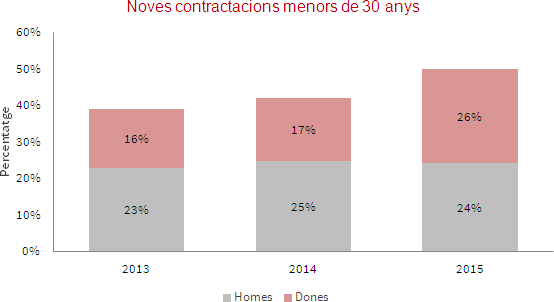 107
És important destacar que en el marc de rejovenir  la plantilla enguany tenim el millor percentatge  dels darrers tres anys: s'ha incrementat un 6% les  noves contractacions de menors de 30 anys  respecte a l'any anterior i s'ha revertint la
tendència entre homes i dones.
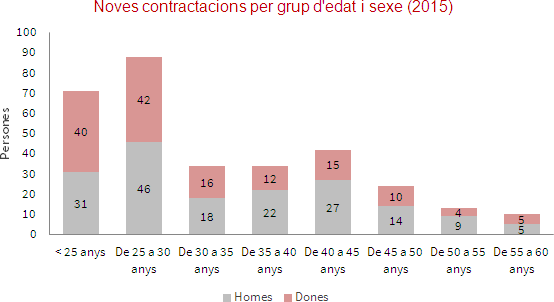 107
El 74% de les incorporacions del 2015 van ser per motius de reforç puntual o de temporada i de
cobertura d'un lloc de treball. Així, podem observar com els negocis amb més demanda de personal són  el Zoo, el Park Güell, la nova unitat d'Agents Cívics, Aparcaments i Grues.

De la mateixa manera, el 83% de les baixes es deuen a finalització de contracte. El negoci amb major  rotació és el d'Agents Cívics, òbviament per la seva creació.
Noves incorporacions
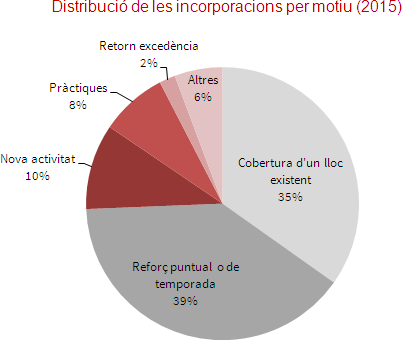 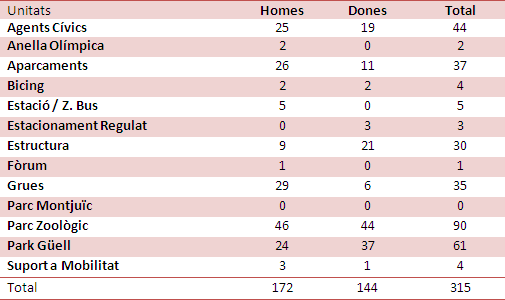 Índex de rotació
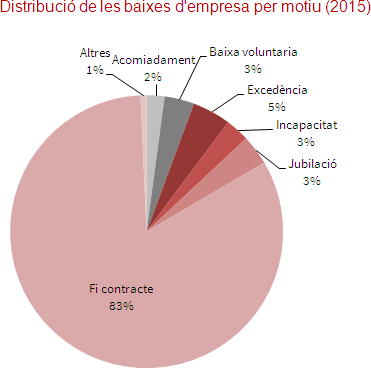 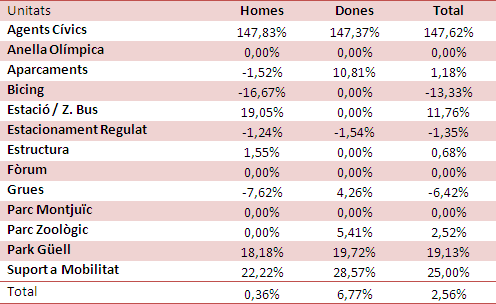 Referències GRI: G4-10,G4-LA1
107
Relacions empresa-personal
Un grup d'interès rellevant per B:SM són els treballadors i en consequència els seus interlocutors socials,  que en l'àmbit de les relacions laborals resulta essencial. Per aquest motiu fomentem espais de diàleg  constant amb els representants dels treballadors. Aquest any hi ha hagut 106 reunions amb els  representants sindicals.

Els temes més rellevants que han sortit d'aquestes reunions i que esdevenen material per a l'anàlisi dels  aspectes significatius per als treballadors han estat: el retorn de la paga extra 2012 (personal afectat  pel Reial Decret - Llei 20/2012), les promocions internes i els calendaris laborals i les vacances. Respecte  la paga, s'ha arribat a acords de devolucions amb el personal afectat. Pel que fa als calendaris laborals,
tots s'han aprovat en les reunions pertinents.
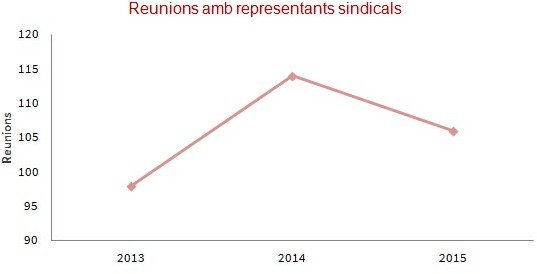 El màxim òrgan de participació i diàleg entre els treballadors i la Direcció de B:SM és el Comitè d'empresa.
L'empresa té un representant designat a aquest efecte i es reuneix periòdicament amb els  representants del personal.

Existeixen dos comitès, un per B:SM i un altre per la unitat de negoci del Zoo. Els dos són escollits per
sufragi universal, lliure, secret i directe cada quatre anys pel personal. Aquest any s'han celebrat eleccions  per designar els representants dels treballadors tant a B:SM com a la unitat Zoo i en data 31 de  desembre de 2015 es compon de la següent manera:
107
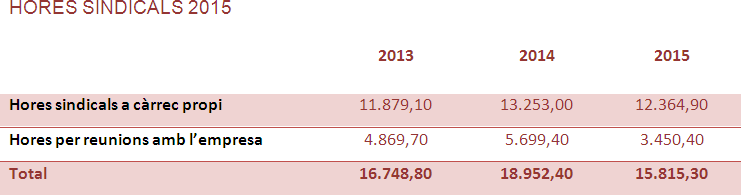 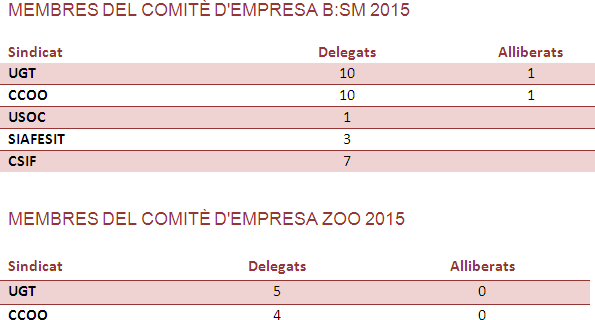 També hi ha altres òrgans de B:SM amb representació dels  treballadors com per exemple:
Al Zoo:
Comissió de Retribució Variable;  Comitè de Seguretat i Salut;  Comissió de Seguiment;  Comissió del Pla d’Igualtat i  Comissió Paritària
Comissió de Formació; Comissió de Retribució Variable; Comitè de  Seguretat i Salut; Comissió d'Activitats Culturals i Recreatives;  Comissió Paritària; Comissió d'Àrea; Comissió de Grues; Comissió  d’Aparcaments; Comissió de Gestió i seguiment; Comissió del Pla  d'Igualtat; Comissió del Pla de Pensions; Comissions de Seguretat a  Àrea, Grues i Aparcaments.
El personal cobert pel Conveni Col·lectiu de B:SM és un 80,68% de l'empresa i pel Conveni de Zoo un  11,99%. En els següents quadres es pot veure la distribució per sexes i la comparació per anys:
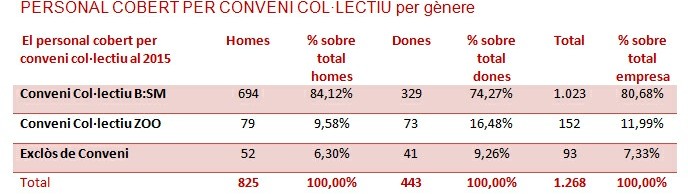 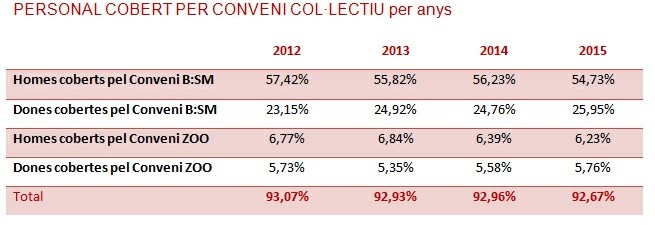 107
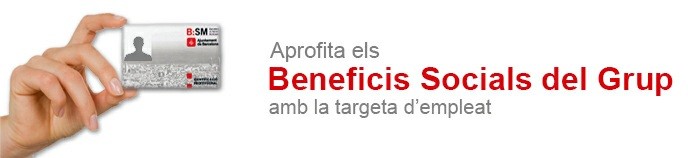 BENEFICIS SOCIALS
Millores de conciliació

Tot el personal de l'empresa disposa, segons s’inclou al Conveni, de millores de conciliació de vida familiar  i laboral com per exemple, permisos retribuïts per tenir cura de fills o familiars, jornades laborals
continuades, reducció de jornada graciable al personal amb jornada intensiva alguns dies de l'any, elecció  de centre base/zona, torns específics per facilitar la conciliació, etc.

Ajuts econòmics

Es disposa d'avantatges com ajuts econòmics per natalici, escolar i per personal amb fills discapacitats,  dies de permís sense remunerar a banda dels dies d’assumptes personals, complement per malaltia o  accident (100% salari), assegurança d'accident, fons d’ajuda econòmica, bestretes, bonificació als  aparcaments de la xarxa B:SM, del 50% en rotació i del 35% en abonaments, un detall commemoratiu  per al personal que es jubila directament als 65 anys i descomptes i/o ofertes puntuals del Portal de  l’Empleat.
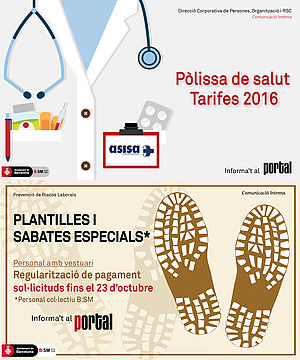 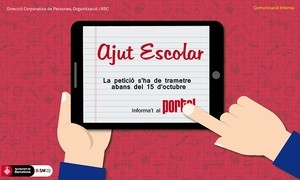 107
Per al personal fix de l'empresa, B:SM abona el 100% d'una pòlissa bàsica de salut que inclou visites i  proves radiològiques. A més, s'ofereix al personal fer l'ampliació a pòlissa completa i incorporar als seus  familiars. Aquell personal que per la seva salut i lloc de treball necessita material ortopèdic i un calçat
especial rep una compensació per part de l'empresa. El personal indefinit, té la possibilitat d'adherir-se al  pla de pensions del sistema d'ocupació de B:SM.
Concretament, el personal de conveni B:SM  disposa de:
El personal del Zoo disposa, per conveni, de:
Reducció de jornada graciable de dues hores  el 24/12 i 31/12 i fi de jornada a les 14 hores.  Casals d’estiu al Zoo per a fills de la plantilla  de l'empresa;
Abonament de les colònies d'estiu;  Gratificació per casament o naixament;  Ajuda per ulleres, plantilles, etc.
Permís retribuït d’una setmana al personal  que faci 25 anys continuats que treballa a  l’empresa i ajut per viatge d’estudi i formació  sempre que sigui útil per a l'empresa.
Preus especials en abonaments als  aparcaments de la xarxa
50% descompte en rotació als aparcaments  de la xarxa
Fons d'activitats recreatives  Renovació del carnet conduir
Menjador subvencionat per al personal de  l'Anella Olímpica
Referències GRI: G4-DMA, G4-11, G4-LA2
107
Igualtat d'oportunitats
En el marc de les polítiques d’empresa existeix un principi d’igualtat d’oportunitats per evitar la  discriminació per raó de naixement, raça, sexe, religió, opinió o qualsevol altra condició o circumstància  personal o social.

El Pla d'Igualtat d'oportunitats en vigència és el segon que elabora B:SM i va adreçat a tota
l'organització. Les accions que es recullen en el Pla d'Igualtat es desenvolupen en l'àmbit de la formació  del personal, la selecció de les persones candidates, la política igualitària de retribucions, l’ús del  llenguatge no sexista i la no tolerància a l’assetjament. En aquest sentit, B:SM realitza el seguiment  continuat del compliment i desenvolupament de les mesures previstes en el pla d’igualtat. A finals de  2015 aquest pla s'ha desenvolupat en prop d'un 20%.


Indicadors
Actualment, de la plantilla mitjana d’empleats, el 35% són dones amb una edat mitjana de 42,55 anys,  gairebé quatre anys més jove que la dels homes. A B:SM seguim esforçant-nos en clau de gènere, fet  que es mostra en la incorporació progressiva de la dona a la plantilla. En les noves contractacions, la  proporció de dones està al voltant del 46%.
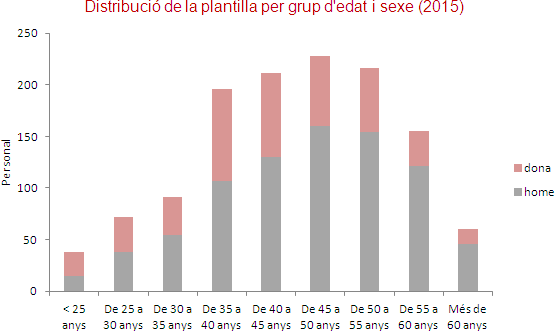 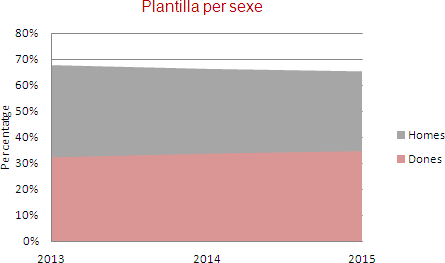 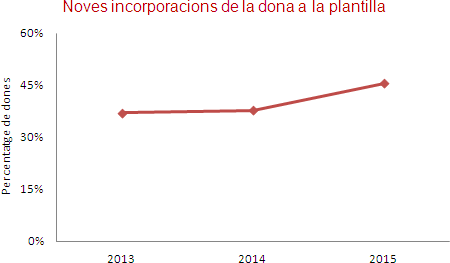 107
La distribució segons la categoria professional i segons el lloc de treball és:
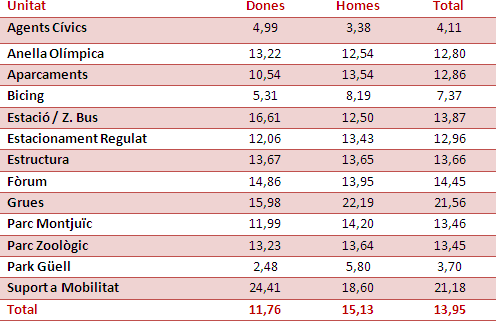 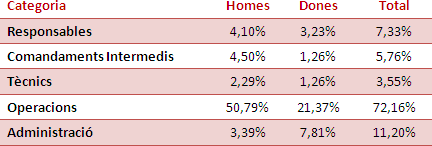 Referències GRI: G4-DMA, G4-LA1, G4-LA12
107
Formació i desenvolupament  professional
Treballem per a donar resposta a les necessitats dels nostres clients interns: negocis i col·laboradors,  d'acord amb els eixos:

Formatius
De captació del talent extern i intern  De desenvolupament professional


A B:SM dissenyem anualment el Pla de Formació i Desenvolupament professional per donar resposta a  les necessitats formatives detectades per a la millora de les capacitats dels treballadors.


Assoliments 2015
Els reptes que ens plantejàvem en la memòria anterior són:

Impulsar de manera pro activa la col·laboració amb el món educatiu en els llocs potencials de  l’empresa. La incorporació de personal júnior es manté dins la nostra organització i, s’ha consolidat en les  unitats amb les quals ja havien col·laborat prèviament. A més, s’han afegit dues Unit ats més a aquesta  col·laboració, tot i això hi ha un recorregut de millora: Treballem per a trobar noves fórmules que ajudin a  incorporar als negocis estudiants que estan finalitzant el seus estudis i que siguin beneficioses per a les  dues parts. Aquest any establirem convenis de col·laboració amb la Universit at i centres formatius.

Implantar una plataforma e-learning amb la finalitat de gestionar el coneixement dins de  l’empresa, donar accessibilitat a la formació a tots els col·laboradors i facilitar la seva millora en  habilitats i capacitats. Hem iniciat la formació on-line amb accions formatives de capacitació com
ofimàtica i habilitats com la negociació i Gestió del temps. La implantació d’una plataforma e-learning  s’impulsarà al llarg d’aquest any.

Formadors Interns Experts. Identificar, capacitar i formar aquells col·laboradors que, pels seus  coneixements tècnics i competències, són un referent en la seva unitat o negoci i que tenen la motivació  i la capacitat per a compartir amb la resta de companys els seus coneixements, ajudant-los a millorar en  les seves competències i capacitats. Durant el 2015 hem identificat a un total de 58 col·laboradors, un  55% dels quals han estat formats com a formadors i han impartit formacions a la resta de companys.
107
Representació de la plantilla mitjana formada
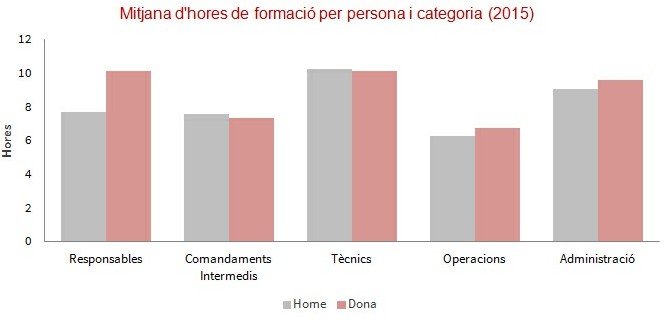 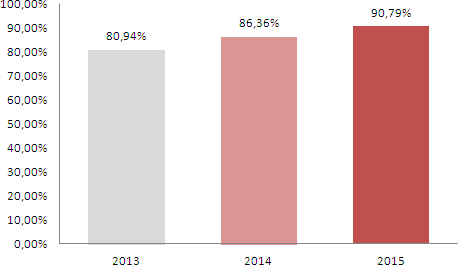 Vegeu l'historial de la mitjana d'hores de formació  per categoria
Vegeu l'historial d'indicadors de formació
La tendència dels últims tres anys és augmentar el nombre d’assistents a les formacions, amb l’objectiu  d’arribar a impartir com a mínim un curs a cada persona de l’organització. Com es pot apreciar en el gràfic,  de la totalitat de la plantilla el % de treballadors que s’han format aquest any ha estat d’un 90,79% un  9,85% més que l’any 2013.
107
El grau de participació de la plantilla en alguna acció  formativa aquest 2015 ha estat del 90, 79%.

Hem promogut 163 accions formatives amb una  participació de 1.153 persones, un total de 2.936
participacions en diferents accions i un total de 20.524 , 3  hores en formació.
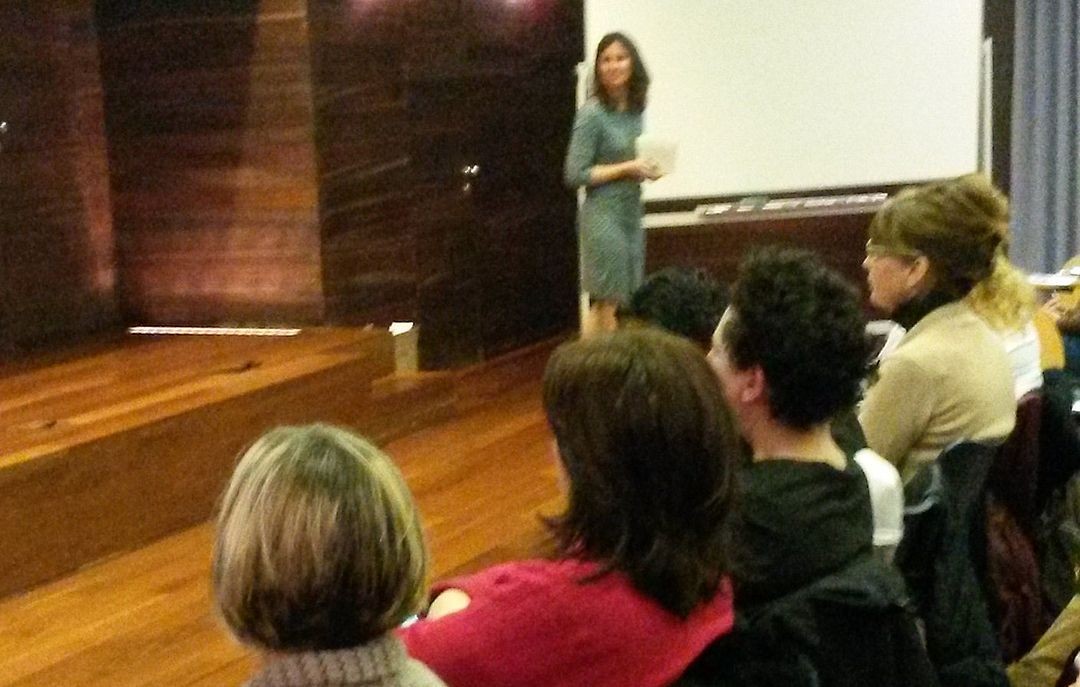 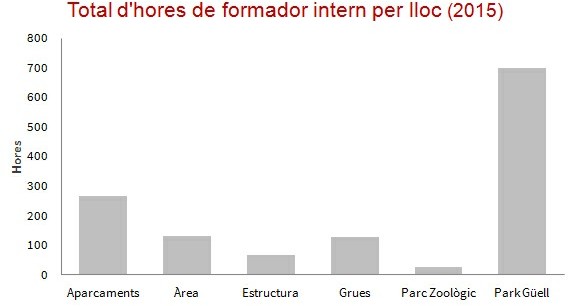 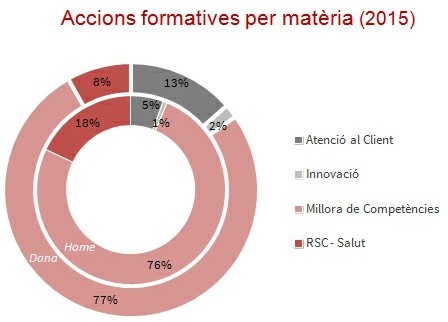 Hores de formació impartides per personal propi  de forma interna realitzant, en la majoria dels  casos, accions formatives relacionades amb  l'operativa diària de cada unitat.
107
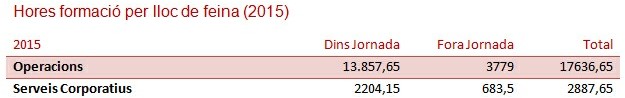 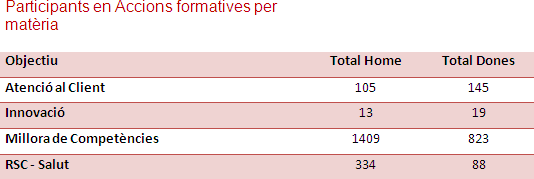 Vegeu l'historial per gènere
Avaluació de l'acompliment

Un cop l’any es realitza l’avaluació de l’acompliment de tot el personal en plantilla de B:SM, amb l’objectiu  de valorar el seu desenvolupament al llarg de l’any. Aquesta avaluació consisteix en una avaluació de 180º  del mànager cap el seu col·laborador i la pròpia avaluació del col·laborador. L’avaluació finalitza amb una  entrevista individual del mànager i el seu col·laborador, en la qual es posa en comú el seu  desenvolupament i es plantegen els reptes professionals i els compromisos del següent any, així com les  accions necessàries que es realitzaran per arribar assolir-los (accions formatives, ajuda del seu cap  immediat o de companys). L’any següent es valorarà el grau d’assoliment .

El 100% de la plantilla fixa i de contractació de llarga durada passa per aquest procés. El personal
temporal que col·labora al llarg de l’any amb l’empresa és avaluat pels seus caps immediats però no té  retorn del seu desenvolupament.
107
Reptes 2016
Els reptes que ens plantegem per al proper any són:

Implantar els Itineraris Professionals a l'empresa. Aquest any el nostre gran repte és, que els
treballadors comencin a establir la seva ruta professional i gestionar el talent de la plantilla de B:SM.

Aprofundir en les relacions Universitat/Empresa mitjançant convenis de col·laboració que permeti als  estudiants que estan finalitzant els estudis iniciar pràctiques en la nostra empresa.
Referències GRI: G4-DMA, G4-LA9, G4-LA10, G4-LA11, G4-LA12
107
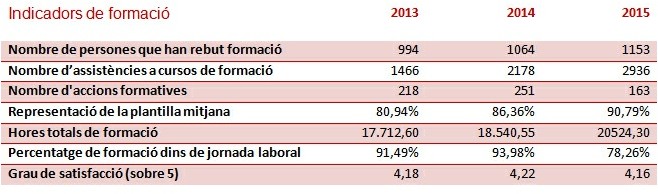 Torneu a Formació i desenvolupament
107
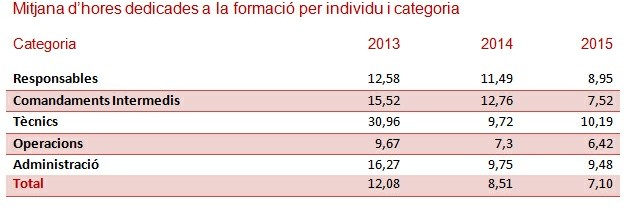 Tot i que aquest any ha augmentat en 1.983,75 hores la formació respecte a l'any 2014, s'observa una
tendència a la baixa pel que fa a la mitjana d'hores de formació per empleat. Aquest indicador disminueix  a causa de l'augment del nombre de participants en les accions formatives.
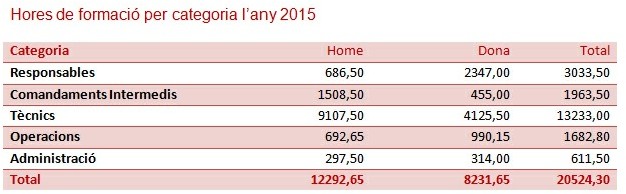 Torneu a Formació i Desenvolupament
107
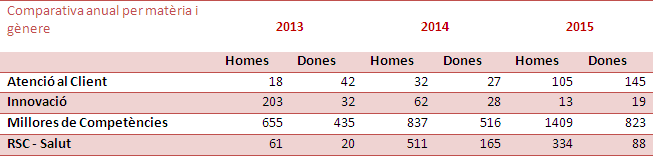 Torneu a Formació i Desenvolupament
107
Pla de Formació
L'eix formatiu se centra en el Pla de Formació que es nodreix dels negocis, els treballadors, els caps i la  Direcció de Persones. És a partir d'aquí que s'elabora el Pla i es divideix en tres grans blocs:
TRANSVERSAL
Es tracta de formació per millorar  competències comunes en el  conjunt de l’organització partint  d'objectius genèrics no crít ics pel  lloc de treball. Les matèries que
tradicionalment formen part  d’aquest bloc son la Prevenció de  Riscos Laborals, l'ofimàtica i els  idiomes. En el cas de l'ofimàtica i  els idiomes, la formació s’anuncia  públicament per tal que els
professionals de BSM s’hi puguin  apuntar voluntàriament.
DE NEGOCI
Es tracta de formació detectada  des del negoci i pensada per  millorar les competències del  negoci en general i/o del lloc de
treball en particular.
INDIVIDUAL
Formació adreçada a millorar les  competències individuals de les  persones, tant pensant en el seu  lloc de treball actual, com en la  seva carrera futura dins de  l’organització.
Un cop l’any, en el darrer
trimestre la Direcció de Persones  es reuneix amb els diferents  responsables per a valorar  quines seran les accions
formatives que s'hauran de  desenvolupar l'any següent, que  ajudaran a millorar les
competències dels seus  col·laboradors i assolir amb major  èxit els objectius de la unitat.
Aquesta formació sorgeix  principalment de l'avaluació de la  persona i dins l’entrevista de  devolució (Pla de  desenvolupament Professional)  que manté la persona amb el seu  comandament immediat i que es  realitza durant el primer
trimestre de l’any. El cap i el  col·laborador arriben al  compromís de les accions que  s'hauran de desenvolupar al llarg  de l’any i quines accions
formatives poden ajudar al  col·laborador en el seu  desenvolupament professional.
No obstant això, al llarg de l’any  poden sorgir noves necessitats  que s'incorporen al Pla de  Formació. Aquestes formacions  tracten habilitats, en noves
tecnologies o eines de treball  específiques del lloc que s'han  d'assolir per desenvolupar la
feina normalment. Aquestes
formacions són imprescindibles i  requereixen l'assoliment dels  objectius de la formació per part  de cada participant.
De la mateixa manera, un
treballador al llarg de l’any es pot  interessar per realitzar una
formació que creu que és  interessant per al seu
desenvolupament professional i  que mitjançant el seu  comandament, pot fer arribar a la  Direcció de Persones perquè  l’aprovi i la pugui realitzar.
107
Torneu a "Formació i desenvolupament professional"
107
Salut i seguretat laboral
El Servei de Prevenció de B:SM –operatiu des de 2002–, centra els seus objectius a millorar les condicions  de treball de totes les persones que formen part de l’empresa, amb el desig clar d’intentar anar més  enllà de la mateixa llei.

A B:SM ens dotem d’una Carta de Compromís que defineix i unifica la política preventiva estableix els
criteris de servei i qualitat en matèria de seguretat i salut en el treball. Les bases de la cultura preventiva  estan instaurades en cadascuna de les divisions, de manera que els fonaments de la prevenció estan  consolidats com una premissa a tenir en compte en tots els àmbits de l’empresa.

El Servei de Prevenció posa a l’abast de qualsevol treballador de l’empresa els seus criteris i conceptes  de prevenció, així com els processos o guies d’actuació que s’han anat creant al llarg del temps.
B:SM Et Forma
Hem engegat la plataforma on line B:SM ET  FORMA, adreçada a tota la plantilla de  l'empresa amb l'objectiu de poder realitzar  la formació obligatòria en matèria de  Prevenció de riscos de manera àgil i eficaç  des de qualsevol lloc de treball. Per a poder  realitzar la formació s’ha donat accés a
tothom mitjançant d’usuaris i contrasenyes  personalitzades, de forma que tota la
formació està sempre vinculada al riscos  propis de cada lloc de treball.
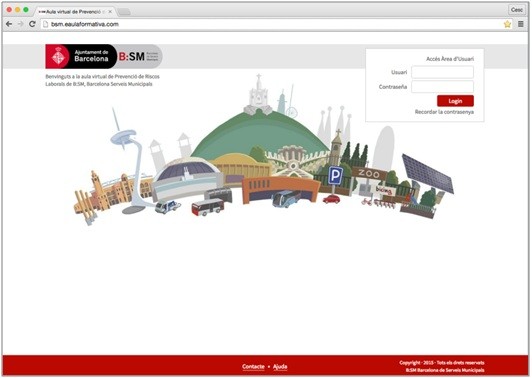 107
Campanyes anuals i campanyes de  sensibilització

El Servei de Vigilància de la Salut pilotat per l’equip  mèdic de Prevencontrol i format per un metge  d’empresa i una personal DUE, han realitzat les
tasques pròpies de la seva especialitat durant tot  l’any 2015.
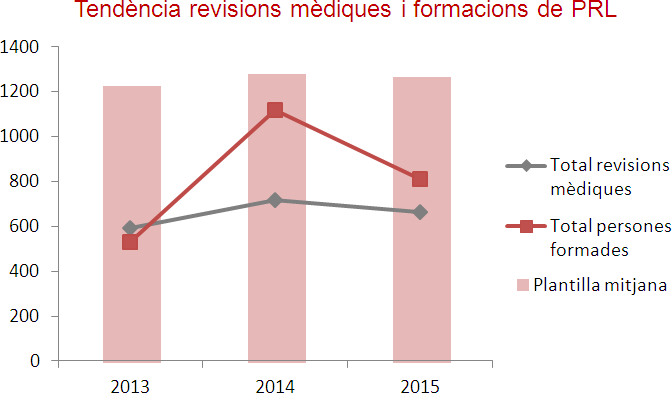 La Campanya de medicina preventiva ha donat lloc a  la realització de 421 revisions mèdiques periòdiques   i 241 revisions mèdiques inicials. Durant la tardor ha
t ingut lloc, com és habitual, la campanya de  vacunació de la grip comuna amb 33 participants.
Formació
Al llarg del 2015 hem dut a terme accions
formatives referents a la formació inicial de  prevenció que inclou: formació específica del lloc de  treball, pla d'emergència, protocol de risc  psicosocial i altres protocols de seguretat i/o  higiene amb un total de 150 accions inicials.
El pagament de material ortopèdic i de calçat  especial en un únic abonament, segons pre-  inscripció mèdica i sempre que no sigui de  seguretat, s’ha realitzat durant el mes de  novembre. Durant aquest any hem abonat 160
sabates i 44 plantilles especials al personal que ho  ha requerit.
També, s’ha realitzat  formació en Treballs en  alçada, Taller d’esquena sana, Reciclatge del DEA,
A més, com cada any, hem dut a terme un seguit de Protocol d’inclemències meteorològiques, Formació
campanyes amb la finalitat d'informar i tractar
temes d'interès per al personal en matèria de salut
del PAU del Zoo i de l’Anella, Manipulació de  càrregues al ZOO, entre d'altres. Aquest seguit
sobre: alimentació, exercici i envelliment saludable. d’accions formatives han donat lloc a un total de
662 persones formades.
Seguretat

Seguint amb la normativa actual, cada cop que  s’obre un centre de treball nou, el Servei de  Prevenció, juntament amb la Unit at i els Delegats de  Prevenció visiten les instal·lacions per poder
realitzar l’Avaluació inicial de Riscos Laborals. Les  noves instal·lacions de l’any 2015 han estat, entre  altres: Edifici Girafes, orangutans, aparcament del  Guinardó, Oficines de Calàbria,etc.
107
Comitès de seguretat i salut

Les reunions del Comitè de Seguretat i Salut (CSS),  instaurades en el Conveni col•lectiu, són un procés  que permet que anem més enllà del que marca  pròpiament la llei. Normalment tenen lloc amb una  periodicitat mensual, representen la totalitat dels  empleats i estan formades de manera paritària per  un total de deu representants entre empresa i  personal de B:SM i sis membres també amb una  repartició paritària per al CSS del Zoo. Al llarg del  2015 hem realitzat nou CSS del col·lectiu de B:SM,  una reunió monogràfica de seguretat i una de
vestuari. Pel que fa al col·lectiu Zoo han t ingut lloc  sis reunions, ja que responen a una altra
periodicitat.



Accidents laborals i índexs d'absentisme
El Servei de Prevenció realitza les gestions necessàries per comunicar tots els accidents laborals al  Departament de Treball, complint amb els terminis establerts. Durant el 2015 hem realitzat la gestió  documental i administrativa de 117 accidents amb baixa laboral, 62 accidents sense baixa, 43 in it ineres i  no s'ha registrat cap accident mortal.

Al 2015 l’índex d’absentisme per accident ha estat de l’1,25%, és per això que ens plantegem com  objectiu epr al 2016 obtenir valors inferiors a l’1%.
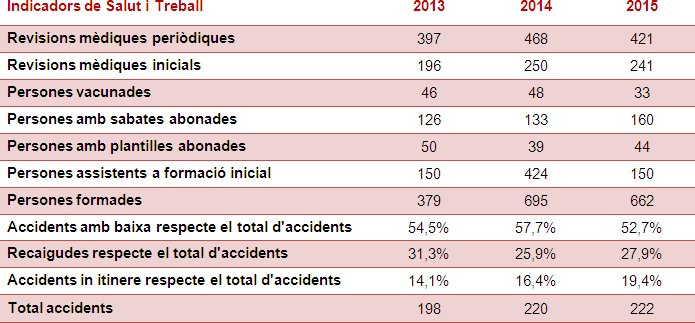 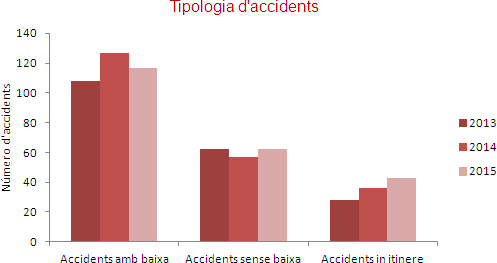 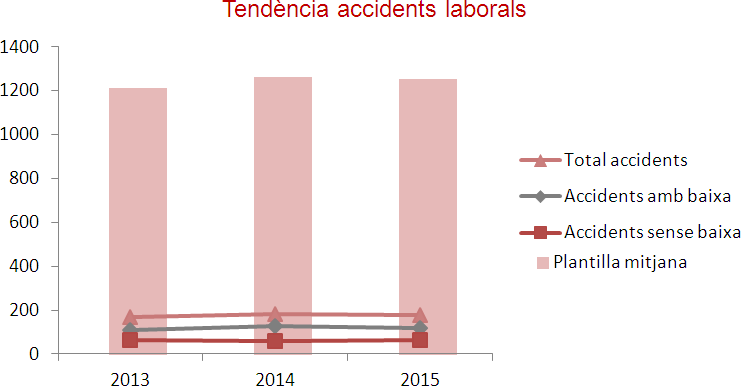 107
Indicadors de baixa per accident laboral
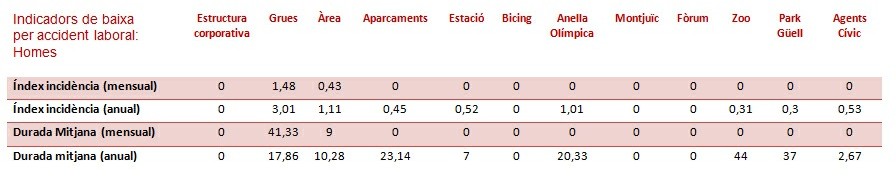 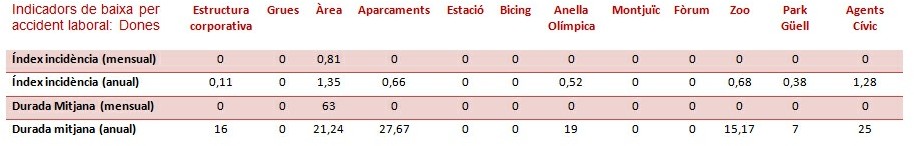 L'absentisme, incorporant accidents, malaltia, maternitats i paternitats, queda representat segons les  figues següents.
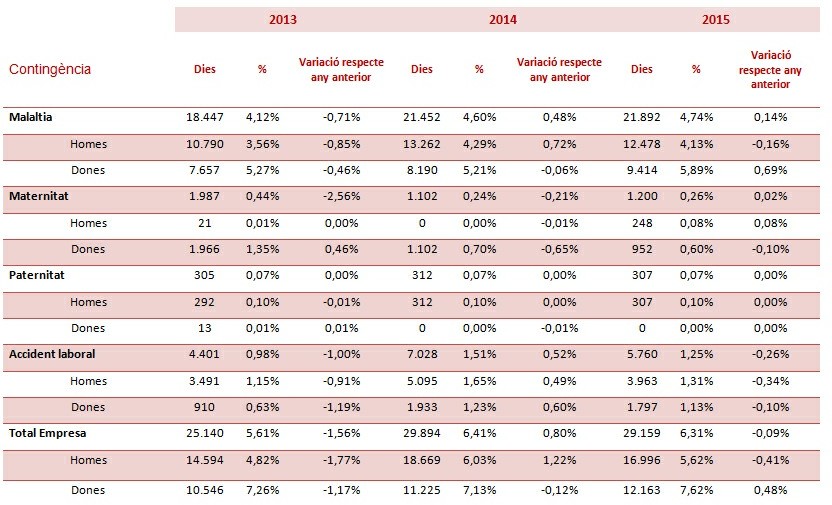 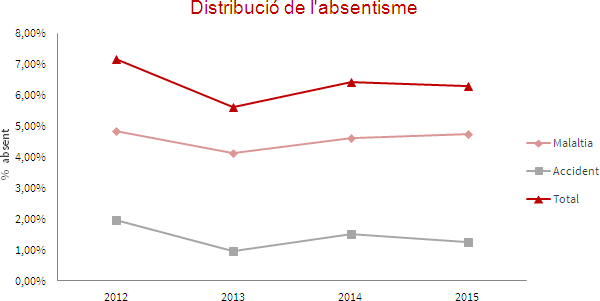 Referències GRI: G4-DMA, G4-LA5, G4-LA6, G4-LA8
107
Comunicació Interna
Disposem de 5 canals de comunicació que arriben a la totalitat de la plantilla: circuit de TV’s; el correu  electrònic corporatiu; el Portal de l’Empleat; una finestra informativa que apareix a l’iniciar qualsevol  ordinador i els taulells informatius. En tots aquests 5 canals únicament es tramet informacions  relacionades amb les diferents Unit ats de B:SM. En el cas d'informació urgent disposem de dos canals  més: PDA’S dels vigilants de l’Àrea i les Tablets de les Grues, on s'hi publiquem informacions adreçades a  aquest personal operatiu.
238 continguts - B:SM tv
122.508 accessos - Portal de l'Empleat  71 missatges - Email corporatiu B:SM  23 comunicats - Informació "InfooZoo"  24 comunicats - Campanya "Embalats"
27 continguts - Inici Mi PC (LOPD)
63 continguts - Taulells informatius (Centres de treball)  15 campanyes - Comunicació específica
B:SMtv
El circuit de TV’s està format per 23 monitors que  emeten dos t ipus de continguts: les 18 pantalles  internes comuniquen continguts exclusivament  relacionats amb la companyia i d’interès pels  empleats, i els 5 monitors externs emeten
informacions també de la companyia però més  dirigides a visites, clients, proveïdors...Al llarg del  2015, hem emès:
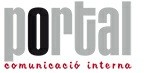 El Portal
El Portal de l’Empleat és l’espai de relació i  comunicació principal del personal. Durant l’any  passat s'han incrementat en 687 les descàrregues  de fitxers, s’hi van realitzar 122.508 accessos amb  una mitjana de 315 usuaris únics al dia.
68 continguts externs  170 continguts interns
6 dissenys de transicions entre notícies
Al llarg d'aquest any i ampliant l'espai ja existent de  l'Àrea, s’han creat 4 nous espais de comunicació  per altres Unit ats de Negoci:
107
Park Güell
Zoo de Barcelona  Aparcaments  Agents Cívics
.... en aquests espais propis, es difon informació  referida a les seves tasques específiques.
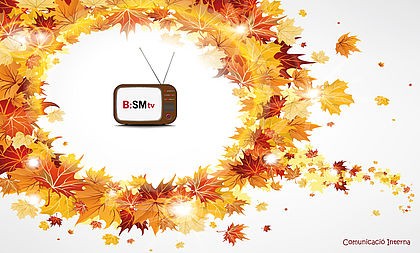 Email Corporatiu "Comunicat Intern"
El correu electrònic corporatiu (mail), s’utilitza  bàsicament per a l’enviament de comunicats
interns als empleats: durant l’any passat vam fer  arribar 71 comunicacions a la plantilla i 4
newsletters.


Comunicats informatius  "L'InfooZoo"
Al mes de maig es crea el nou format del butlletí  divulgatiun quinzenal de l’INFOOZOO i amb ell un  nou Comunicat Intern adreçat específicament al  Col·lectiu Zoo. Durant el 2015 es van editar 16  publicacions per fer arribar al col.lectiu del Parc  Zoològic.


Comunicats informatius "Trasllat a  Calàbria"
Arran del trasllat de les oficines de Gran via de  Carles III i també de les oficines situades a Rosa  Sensat, es crea un suport comunicatiu específic per  informar dels pasos i procediment del trasllat a les  més de 225 persones afectades. Aquesta  publicació, "L'Embalats", s'envia una vegada a la
setmana, els dijous.
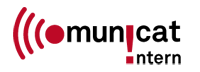 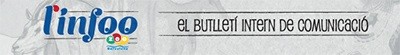 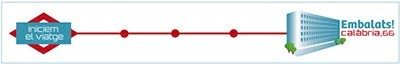 107
L"Embalats" es va enviar per correu electrònic 24  dijous, informant de conceptes com el calendari del  trasllat, entorns, recollides de material, com
etiquetar les caixes, etc... Cal fer menció de la gran  acolllida que va tenir entre el personal de trasllat.
Script de l'ordinador
A la finestra/pantalla inicial que apareix en arrencar els ordinadors, s’hi van emetre 27 continguts  diferents.
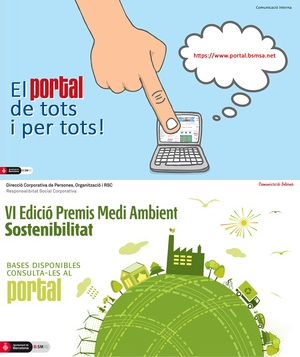 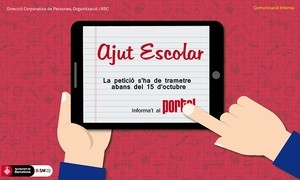 107
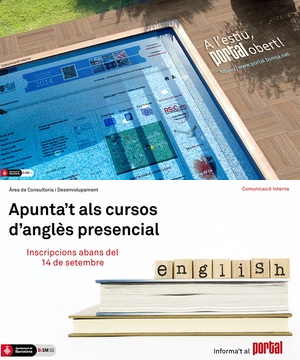 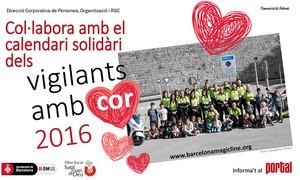 Taulells informatius dels centres de treball
Com a reforç de les comunicacions també s’utilitzen els cartells informatius disposats a les diferents  centres de treball de les Unit ats i Departaments. Des de Comunicació Interna habitualment es fa una  versió dels missatges informatius adaptada a aquests espais. En aquest cas, durant l’any 2014, es van  penjar als taulells informatius 44 continguts diferents.



Campanyes de comunicació
D’altra banda, també es realitzen campanyes  específiques, tant per encàrrec d’alguna Unit at o  bé per iniciativa pròpia.

Durant l’any passat es van realitzar 15 campanyes  específiques.
107
Relació amb els clients
La satisfacció dels usuaris i els clients de les nostres instal·lacions és  essencial per a nosaltres, per això treballem d’acord amb un Sistema  de Gestió de la Qualitat (SGQ) implantat a través de la norma
internacional ISO 9.001:2008.
Aparcaments Municipals  Àrea
Estacions d'autobusos  Grua Municipal
Anella Olímpica  Fòrum
Zoo de Barcelona  Park Güell
Estem compromesos amb els usuaris i clients i així ho mostrem amb  el nostre comportament. Avaluem i fem el seguiment d’aquest grup  a través dels sistemes de gestió respectius, els quals disposen  d’objectius, indicadors i accions de millora. Ens orientem a les
necessitats dels clients per aconseguir un benefici mutu.
Durant l'any 2015 s'han organitzat diferents focus groups amb l'objectiu de conèixer la veu dels usuaris i  clients. D'aquesta manera podem millorar i atendre millor les seves necessitats.
A B:SM és objectiu i compromís d'empresa atendre les comunicacions dels nostres  clients abans de 15 dies hàbils des de la recepció del comunicat.

La seva opinió és de gran ajuda per continuar millorant el nostre servei.
Assoliments 2015
Reptes assolits de millora del Servei d’atenció al client:

Internalitzar la totalitat dels estudis ISC.
Desenvolupar i implementar el quadre de comandament d’atenció al client.  Internalitzar i difondre la metodologia del client invisible.
Optimitzar el call center: millora en la formació dels agents, millora de la informació online relativa  a l’estat del servei i nous canals de comunicació amb els clients.
Implementar un nou model d’atenció al client a les noves oficines corporatives.  Revisar la sistemàtica per analitzar la materialitat dels clients.
ANÀLISI DE MATERIALITAT DELS CLIENT S

Els interessos dels clients s'han recollit des de fa anys a través dels estudis de satisfacció dels clients i  dels reculls de la veu del client (reclamacions, sugeriments i queixes). En el marc del projecte estratègic
107
“Enfoc de l'RSC als Grups d’Interès: Anàlisi de Materialitat” hem revisat tots els informes d'ISC i hem fet  èmfasi en les matrius de valoració i en la importància dels aspectes preguntats per cada negoci.

Els temes en què estan més interessats els clients de B:SM són els relacionats amb la seguretat i la  senyalització de les instal·lacions. De forma particular, per a cada negoci:

Els clients d'Aparcaments consideren més important el manteniment de la instal·lació, la imatge i  amabilitat del personal, la seguretat i la vigilància.
Els usuaris de l'Àrea comenten temes de preu, expectatives, desacord i incidències amb el servei.  Des de la grua estan interessats pel temps d'espera, l'atenció del personal, la informació facilitada  des del dipòsit, la neteja de les instal·lacions i els tràmits o desacord amb les actuacions.
Els abonats del Bicing consideren de més interès el manteniment de les estacions i les bicicletes, la  facilitat d'utilització de les estacions i la seva situació, i aspectes concrets de la bicicleta des
d'ergonomia a la fiabilitat mecànica.
A les Estacions d'autobusos s'està interessat en la neteja, la seguretat, la comoditat a la sala  d'espera, la senyalització i el mobilitari
Al Park Güell el client està interessat en el patrimoni arquitectònic, la seguretat, la neteja, la  vegetació i jardineria, la informació donada i el tracte entre d'altres.
A l'Anella Olímpica és especialment d'interès la senyalització i la mobilitat, així com la relació  qualitat preu i l'estat de les instal·lacions.

Així mateix, no existeixen incidents derivats d'incompliments de la normativa ni de codis voluntaris  relatius als impactes de productes i serveis en la salut i seguretat.


Reptes 2016
Aquest any 2016 ens plantegem seguir avançant en l'anàlisi de materialitat dels clients, tot tenint en  compte les seves inquietuds a l'hora de desenvolupar accions concretes.
Referències GRI: G4-27,G4-DMA, G4-PR2
107
Escolta activa
Anàlisi de la veu dels clients

Ens sentim responsables de la satisfacció del client vers els nostres serveis. Per a nosaltres és clau sentir  i conèixer les seves necessitats, expectatives i opinions, ja que en la nostra raó de ser està la voluntat de  millorar. Per això ens dotem de diferents mecanismes de mesura que ens permeten gestionar
adequadament les activitats prestades.

En la figura següent es mostra la veu del client pel que fa al volum de comunicacions d’incidències,
reclamacions i suggeriments dels darrers tres anys. Un cop rebuda la informació del client, B:SM actua de  la mateixa manera i independentment del t ipus de comunicació que es tracti, és a dir en tots els casos  contestem en un màxim de quinze dies, i es fa una anàlisi del que diu el client (ja sigui reclamant o
suggerint). Sabem que teòricament els conceptes de reclamació i suggeriment són diferents, però sota  qualsevol motiu de comunicació dels clients, de manera més explícita o més implícita hi ha una
reclamació, vista com un producte o servei poc satisfactori o millorable. El que realment ens dóna valor  és la veu del client en la nostra gestió.
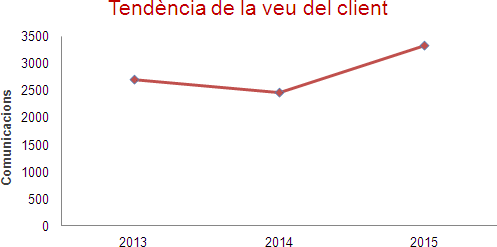 107
FOCUS GROUP

A B:SM ens importa la veu del client, per aquest motiu durant l'any 2015 s'han realitzat diverses sessions  de focus group per conèixer l'opinió dels usuaris dels nostres serveis.
ZOO CLUB
APPARKB
AREA DUM
Davant la davallada continuada  del nombre de socis del Zoo Club,  vam organitzar diverses sessions  amb socis i ex socis d'aquest
servei amb l'objectiu de conèixer  els aspectes i motivacions que
empenyen els socis a seguir sent-  ne o a donar-se de baixa. La  conclusió va ser que els socis
demanen un tracte més exclusiu.
La nova app de l'Àrea ja està  disponible per a tots els usuaris  que disposin d'un smartphone.  Les dades inicials indicaven que hi  ha una petita part d'usuaris que
fan un ús intensiu de l'app i un  altre grup, majoritari, que no en  fa ús. Es van organitzar quatre  sessions amb usuaris i no usuaris  de l'aplicació amb l'objectiu de  conèixer els motius d'aquesta  situació. La quantitat
d'informació generada en  aquestes sessions va ser
enorme, però bàsicament es  considerava que s'augmentaria  l'atractiu si es donava algun  avantatge econòmic als usuaris,  fet que n'incentivaria l'ús.
L'1 de novembre va entrar en  vigor l'obligatorietat de fer servir  l'aplicació AREADUM per aparcar a  les zones DUM (Distribució Urbana  de Mercaderies), antigues zones  de càrrega i descàrrega. Es va
detectar, abans que la mesura  fos obligatòria, que tot i que hi
havia transportistes que en feien  ús, n'hi havia que no. Durant els  darrers dies del mes d'octubre, es  van realitzar diverses sessions  amb l'objectiu de conèixer el
perquè. La principal conclusió va  ser que els mancava informació  sobre la imminent obligatorietat  de l'ús de l'aplicació.
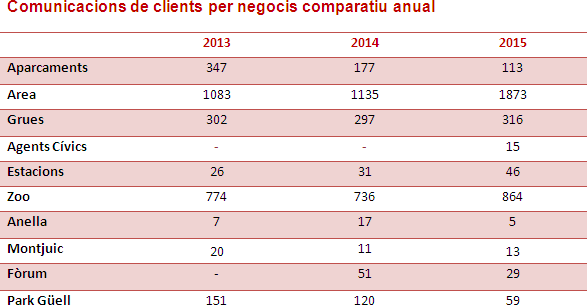 107
La veu del client, ponderada per cada 10.000 usuaris als negocis amb més de 100 comunicacions a l’any,  queda representada de manera següent:
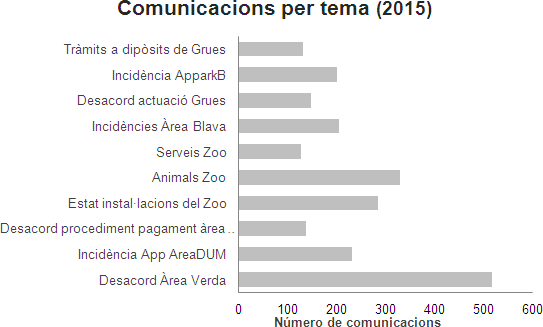 Satisfacció dels clients: ISC de la qualitat de servei

A B:SM fa propo de quinze anys que realitzem anualment estudis de satisfacció per tal de conèixer  l’índex de satisfacció dels clients. Es configuren tants índexs com activitats tenim a B:SM i si la diversitat  de la t ipologia de clients ho requereix se'n fa un per t ipologia de client. Valoren el servei global però
també aspectes concrets com l’atenció a les instal·lacions, servei, neteja i seguretat, preu i diferenciant,  a més, de les expectatives que es tenien a l’entrada i la percepció de la qualitat un cop acabada la visita.  Així, s’obté la taula següent, en la qual observem la qualitat percebuda en deu dels clients vers nosaltres  i l’índex que resulta entre qualitat percebuda i l'esperada.
107
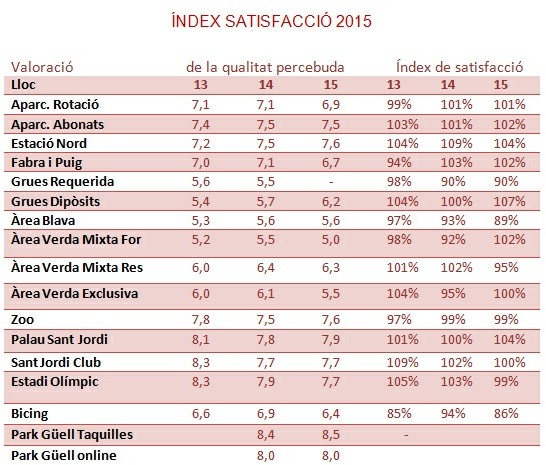 Referències GRI: G4-DMA, G4-PR5, G4-S01
107
Relació amb la societat
Contribuir a satisfer les expectatives tant dels ciutadans com dels forans de Barcelona forma part de la  nostra raó de ser. Com a empresa municipal que som, contribuïm de forma proactiva en el
desenvolupament de la ciutat per millorar la qualitat de vida de tots els ciutadans i visitants.

Tots els nostres serveis van adreçats a la societat, entesa com el gran grup de gent que viu, treballa i/o  està a la ciutat i interactua o pot interactuar amb nosaltres. Amb ella ens comprometem, a través de les  directrius de l’Ajuntament, a cobrir les necessitats que tenen com a residents o visitants de Barcelona,  amb la voluntat d’oferir les nostres activitats per millorar la vida a la ciutat des d’un punt de vista ampli,  anant més enllà i mostrant la nostra tasca i responsabilitat de servei igual i per a tots.

En la nostra voluntat de comprendre la societat i aproximar-nos a les seves necessitats, tenim alguns  avantatges enfocats de manera externa per a diferents col·lectius, com l’àrea d’estacionament gratuït  per a discapacitats i per a vehicles totalment elèctrics. Al Zoo apliquem tarifes solidàries a col·lectius  amb recursos limitats: descomptes especials per a escoles i col·lectius que van des del 30% al 100%
segons el casos: disminuïts, famílies nombroses i monoparentals, escoles d’acció preferent de  Catalunya, centres d’acollida, ONG, hospitals, centres penitenciaris i d’inserció, residències d’avis,
col·lectius de drogodependents i marginats, grups de solidaritat de països en conflicte, jubilats amb
targeta rosa. També, els abonats de la xarxa d’aparcaments de B:SM tenen l’avantatge de pagar el 50%  de l’estada en qualsevol aparcament.


A través de l'escolta activa i en estreta col·laboració amb l'Ajuntament de Barcelona, treballem per a  oferir a la ciutadania les necessitats que es fan paleses en òrgans com els Consells dels Barris o Gremis
de Professionals que treballen a la ciutat. Un exemple d'aquest treball, és la implantació del nou sistema  de gestió de les àrees de Distribució Urbana (Area DUM) que regulen les zones de càrrega i descàrrega de  la ciutat i afavoreixen una major mobilitat i a més d'atendre les reivindicacions dels distribuïdors que
treballen a Barcelona. O les demandes del Consell del Barri de Gràcia sobre un nou aparcament a prop del  Park Güell, que s'està construint a la Travessera de Dalt.


B:SM ha creat una nova Direcció de Governança i Transparència amb la missió de vetllar per les bones  pràctiques de govern, que garanteix la transparència de l'empresa i està en línia amb les directrius que  marca l'Ajuntament de Barcelona. La nova direcció posa a disposició de la ciutadania el portal de la
transparència per tal de relacionar-nos amb la societat de forma més directa i oberta.
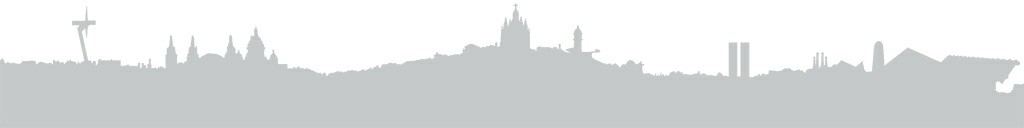 107
107
Acció Social
B:SM és una empresa de serveis que treballa per a la ciutat de Barcelona i la seva gent, és per això que  dirigim l’estratègia de Responsabilitat Social en aquesta direcció. Els nostres clients i empleats, però
també la ciutadania i el conjunt de Barcelona, conformen les principals parts interessades de B:SM, a les  quals mirem d’enfocar-nos amb tot allò que fem. Les accions socials que han t ingut lloc al llarg del 2015  de manera corporativa han estat:
FUNDACIÓ PARE MANEL

La Fundació Pare Manelés una institució sense ànim de lucre arrelada  als barris de Verdum i Roquetes de Barcelona, que desenvolupa i
lidera projectes d'acció social i educativa. La seva acció preferent és  treballar amb persones, infants, joves i famílies que estan en situació  de major vulnerabilitat.

El trasllat de les oficines corporatives de B:SM de la Gran Via Carles III a  les noves instal·lacions del carrer Calàbria, va suposar el
desmuntatge de la biblioteca de l'antiga seu. Tots els llibres es van  donar a la Fundació Pare Manel per als seus projectes educatius.
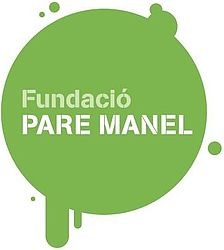 PONT SOLIDARI

El Pont Solidaride la Fundació Banc de Recursos és el servei en xarxa  que gestiona ofertes de recursos excedents d'empreses epr tal de  donar-los una sortida alternativa cap a entitats adients i en un temps  raonable, per què puguin ser utilitzats o reutilitzats tant en països
en vies de desenvolupament com en les entitats del Tercer Sector.

El trasllat de B:SM a la nova seu també va comportar la renovació del  mobiliari. Una part de l'antic mobiliari s'ha reaprofitat per a altres
instal·lacions de l'empresa o l'Ajuntament. La resta del mobiliari va ser  donat a Pont Solidari, per als seus projectes de reutilització
d'equipaments els quals, a la vegada, també fomenten el respecte  cap al medi ambient.
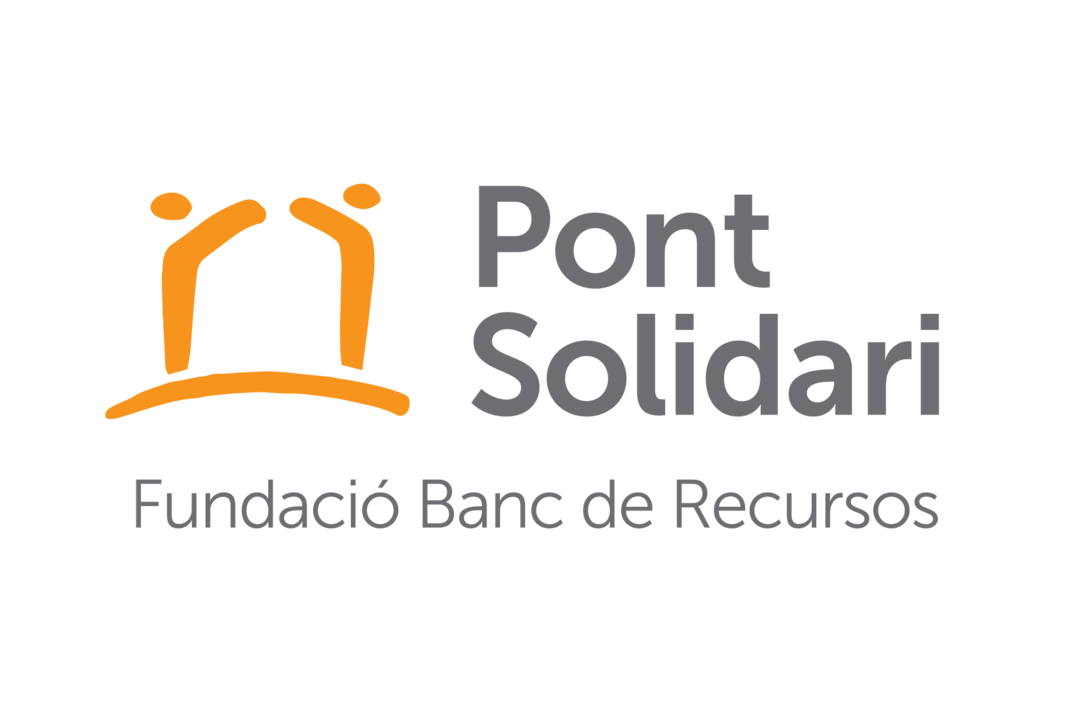 107
MAGIC LINE

La Magic Line és una mobilització solidària que organitza Sant Joan de  Déu a favor de les persones més vulnerables. L'esdeveniment central  és una caminada per equips no competitiva pels turons de Barcelona.  Aquesta caminada està prevista pel 28 de febrer de 2016. Durant els  mesos previs, els equips participants es marquen un repte solidari i  realitzen activitats de captació de fons.

Un grup de treballadors i treballadores de l'Àrea va formar un equip  per participar en la Magic Line i la seva activitat per a captar fons va  ser la confecció i venda de calendaris solidaris per al 2016.

B:SM ha donat suport i participat en el finançament de la producció  del calendari solidari i a la vegada ha comprat 1500 calendaris de taula  que es van obsequiar per Nadal a tots els empleats. Així B:SM  col·labora amb l'Obra Social Sant Joan de Déu en el finançament de  projectes per la recerca en malalties minoritàries i l'atenció a les
persones grans i a infants amb una dependència elevada.
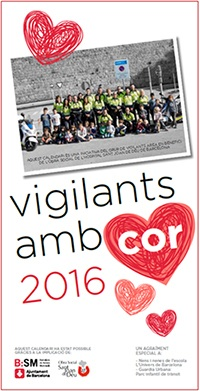 107
Informació de la Memòria
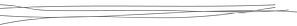 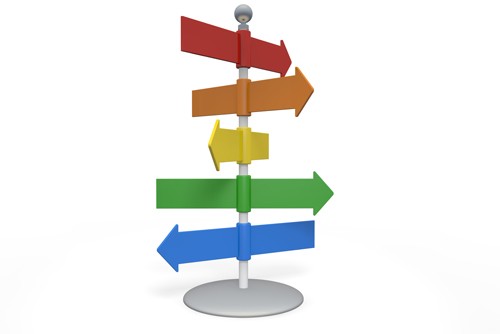 Cobertura de la informació

Els continguts d’aquesta Memòria de Sostenibilitat són el recull de  les principals actuacions i dades de l’organització del període  comprès entre l’1 de gener i el 31 de desembre de l’any 2015. Com a  cinquè any consecutiu de la Memòria de Sostenibilitat seguim amb  l’objectiu de mesurar l’acompliment dels objectius de l’empresa en  els àmbits econòmic, ambiental i social i comunicar-ho a totes les  parts interessades amb el compromís de seguir-ho fent amb  caràcter anual. L’abast d’aquesta Memòria de Sostenibilitat fa  referència a totes les activitats de B:SM, SA sense tenir en compte  les empreses participades.
Metodologia d'elaboració de la Memòria
Per elaborar els continguts hem seguit la línia de treball de les memòries anteriors, però incorporant les  novetats de la versió G4 de Conformitat Essencial. S'ha realitzat una formació als participants en la  Memòria i s'ha facilitat una fitxa de treball que permet determinar:

Identificació dels impactes significatius de l’any 2015
Determinació dels aspectes materials: la rellevància i prioritats per a la unitat/divisió i impacte en  l’empresa.
Anàlisi de la informació i validació de les dades per explicar els temes rellevants o tendència i  seguiment de futur.

Principalment l’anàlisi dels temes materials de l’any, a partir de la significança per cadascuna de les  Unit ats/Divisions i l’impacte a B:SM, ha destacat objectius estratègics de caire econòmic, fets singulars i  de responsabilitat de les activitats 2015 i aspectes d'RSC.
107
Principis que determinen el contingut i la qualitat de la memòria

Participació de les parts interessades

D'acord amb el compromís esmentat en la Memòria anterior, d'avançar en l’anàlisi de materialitat, hem  treballat en el projecte estratègic que sistematitza i aprofundeix en els interessos de les parts  interessades comuns per a totes les activitats de negoci de l'organització. Vegeu més informació

Context de sostenibilitat

La informació presentada explica com l'organització contribueix o intenta contribuir en el futur, a les  condicions, els avenços i les tendències econòmiques, ambientals i socials en els àmbits que ens són  propis.

Materialitat

La Memòria conté aquells aspectes que reflecteixen els efectes econòmics, ambientals i socials  significatius de l'organització que influeixen de forma substancial en el seu desenvolupament i en els  interessos de les parts interessades.
Llistat d'aspectes i temes materials dins de l'organització
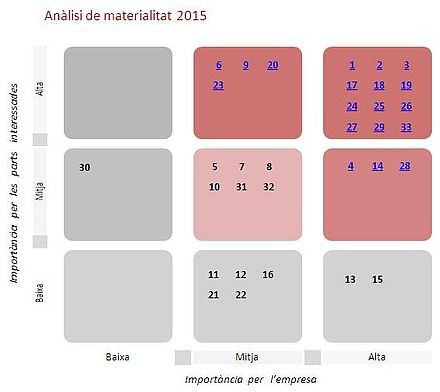 Amb el creuament de les dades  de totes les parts s'obté la figura  següent, que ha permès  detectar els temes materials de  l'organització, detallats en els  apartats corresponents  d'aquesta memòria. Així, donem  resposta als objectius plantejats  de l'any anterior, fets rellevants i  reptes en què ens  comprometem per al proper any.
107
Exhaustivitat
Precisió
Presentem la informació, sempre que es disposa,  de manera desagregada, per Divisions de negoci i
Indiquem quines dades mesurem així com les seves  tècniques d'obtenció i/o estimacions o hipòtesis.
per sexe, per tal de mostrar millor la realitat de cadaLes declaracions qualitatives són fruit de
lloc de treball. Els indicadors que apareixen a  l’informe són fruit de l’anàlisi duta a terme amb  cadascun dels responsables, a partir del seu  coneixement del negoci i dels sistemes de gestió  respectius. Les dades que puguin variar entre  aquesta memòria i l’anterior responen a la seva  actualització a través de les fonts de dades  habilutals i revisions periòdiques del sistema.
l'experiència basant-se en les evidències  disponibles.
Puntualitat
D'acord amb el nostre compromís, publiquem  aquesta memòria anualment. L'any passat se'n va  realitzar una distribució activa internament, però no  externament a proveïdors o clients. Aquest 2016  volem facilitar activament aquesta memòria perquè  arribi a totes les parts.
Equilibri
Presentem la informació en un format que permet  comparar les tendències tant positives com  negatives i que emfatitza allò que es correspon  amb la materialitat. La memòria exposa els  compromisos i resultats de tots els negocis per tal  de ser transparent i conseqüent amb versions  anteriors.
Claredat
El suport web facilita aquest principi, garantim  l'accés i la comprensió de la informació que es  presenta.
Fiabilitat
Comparabilitat
Ens fem avaluar per uns tercers per mostrar la  validesa de les dades que apareixen a la memòria.  Totes elles tenen una referència original i  documents interns que en verifiquen l'origen.
Mostrem informació de tres anys vista,  uniformitzant les dades i assenyalant possibles  variacions en la seva recopilació.
Referències GRI: G4-17, G4-18, G4-19, G4-20, G4-21, G4-22, G4-23, G4-28, G4-29, G4-30, G4-32
107
Revisió externa i assegurament
G4 de conformitat essencial
Aquesta Memòria ha estat revisada per una tercera  part independent que ha comprovat la veracitat i  conformitat de les dades de conformitat amb  l’autodeclaració i el nivell que hem declarat.

La verificació consisteix en la realització de controls  per detectar la presència o absència dels criteris  establerts G4 oferint una visió general i conclusions.  Es verifica i comprova la informació i les dades  aportades a la Memòria amb evidències.
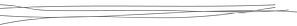 Referències GRI: G4-32, G4-33
107
Índex de continguts GRI
Índex de continguts "De conformitat - Essencial"
El contingut de l'índex GRI està disponible a través  del hipervincle "Vegeu Índex". És un arxiu a part de  la memòria i està en format PDF.
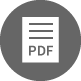 Vegeu Índex
107
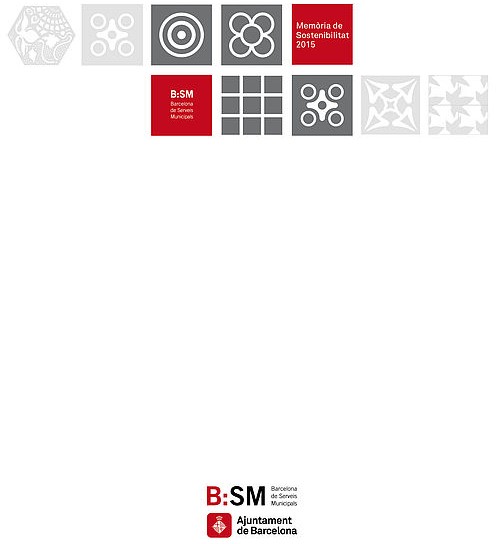 107